Августовская педагогическая конференция

МУ «Управление образования КМР»
28 августа 2018 г.
с. Белоево
Система общего образования
23 юридических лиц:
 8 СОШ, 
6 ООШ,
2 ОШИ для детей с ОВЗ, 
1 санаторная школа-интернат, 
3 Учительских дома.
ДЮСШ, 
Кувинский загородный лагерь,
кроме этого: 4 филиала – 2 основные школы и 2 начальные школы  – филиалы средних школ (с. Верх-Иньва и с. Ошиб).  
На 31.05.2018 года – 2814 обучающихся.
2018-2019 уч.год
Начальное общее образование:
- 1355 (333 чел. – первоклассников)
Основное общее образование:
- 1330 человек (220 чел. – выпускников)
Среднее общее образование:
130 человека (59 чел. –выпускников)
         Всего: 2815 чел.
Кадры
Всего работников – 971+доу чел.
*руководящих работников – 78 чел.
педагогических работников – 550+доу чел. (педагоги доп. образования, психологи, логопеды, соц. педагоги, воспитатели, педагоги доп. образования и т.д.
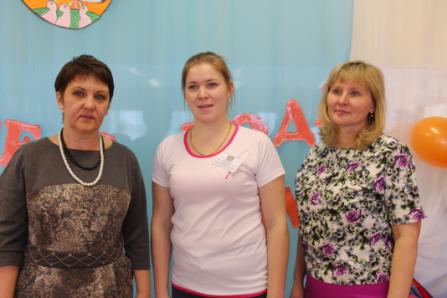 Количество педагогических работников, имеющих квалификационные категории на 01.06.2017 г.
Всего - 500 чел:
из них 77 чел.-высшая кв. категория, 
228 чел.-первая кв. категория, 
199 чел.- соответствие занимаемой должности. 
Категорию имеют 61 % педагогов.
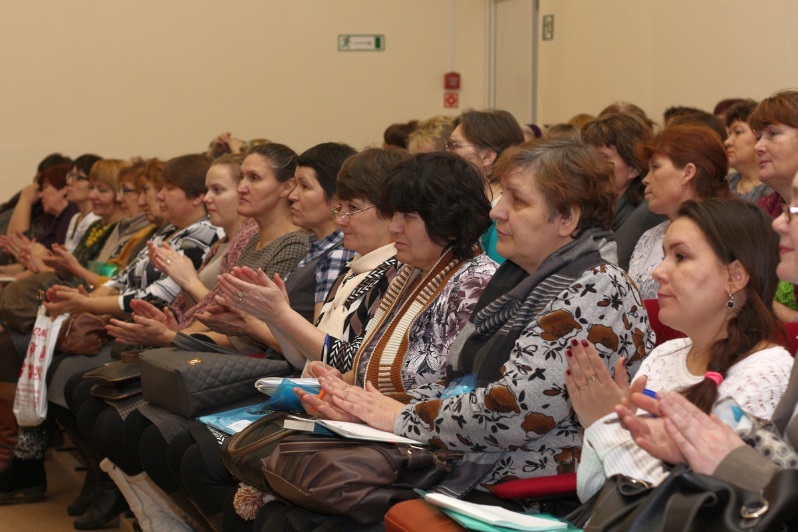 ИТОГИ  ГИА
(ЕГЭ - единый государственный экзамен по образовательным программам среднего общего образования)  2018 год
ЕГЭ (единый государственный экзамен) по образовательным программам среднего общего образованияУчастников ЕГЭ – 70 человек                                                                   (в прошлом году - 66)
Белоевская СОШ-19 чел.  
Кувинская СОШ -11 чел.
Ошибская СОШ - 8 чел.
Гуринская СОШ -8 чел.
Ленинская СОШ -14 чел.
Верх -Иньвенская СОШ -5 чел.
Самковская СОШ – 5 чел.
[Speaker Notes: Участников ЕГЭ– 70 человек 
В 2018 уч.году ЕГЭ проводилось  Белоевская СОШ (ППЭ – 6524).
Данный пункт оборудован: онлайн наблюдение, металлодетектором.
В соответствии с Порядком проведения ЕГЭ применялась технология полной печати и сканирования  экзаменационных материалов в ППЭ (бланки черно-белые, односторонние)

Ежегодно проводится проверка Обрнадзора по ПК, организовано независимое наблюдение  - нарушении не выявлено.
 Экзамены прошли в доброжелательной обстановке, без нарушений.]
ИТОГИ ЕГЭ
[Speaker Notes: Выпускники показали следующие результаты в сравнении с прошлым годом.
По предметам: незначительно повысились результаты в сравнении с прошлым годом , математика (базовая и профиль), физика.
100% - порог пройден
Меньше – выпускник не преодолел порог
Задача ОО – качество подготовки выпускников к экзаменам.]
Список участников ЕГЭ, 
набравших наибольшее количество баллов 2017-2018  уч. год
[Speaker Notes: На слайде представлен список выпускников, набравших наибольшее кол-во баллов.
Русский язык – Белоевская СОШ – 5 чел. набрали хорошие баллы.]
Список участников ЕГЭ, набравших 225 баллов и более
[Speaker Notes: Ежегодно подводятся итоги  по экзаменам.
В этом году выпускников набравших – 225 б., и выше – 4 чел. (Ошибская СОШ, Кувинская СОШ», Белоевская СОШ)
Выпускники получили аттестат с отличием и медали «За особые успехи в учении» - 4 чел. (Кувинская , Самковская СОШ)
Так же эти выпускники получили  аттестаты особого образца.
20.07. – торжественный прием выпускников и их родителей в 11.00]
Итоги ОГЭ (основной государственный экзамен по образовательным программам основного общего образования)2018 год
Участников ОГЭ – 260 человек                                                      (в прошлом году - 239)
Белоевская СОШ - 39   - ППЭ
Кувинская СОШ - 25
Ленинская СОШ -9 –ППЭ
Полвинская ООШ – 11
Верх – Юсьвинская - 8
Ошибская СОШ – 27 (+6 Егоровская ООШ) -ППЭ
Велвинская ООШ - 11
Гуринская СОШ - 13
Корчевнинская – 9
Егвинская – 11
Верх -Иньвенская СОШ -33 (+2 Деминская ООШ) –ППЭ
Самковская СОШ - 20
 Пешнигортская – 20 -ППЭ
Сервинская ООШ - 16
[Speaker Notes: Всего выпускников – 261 (в т.ч. – 8 чел с ОВЗ). 1 выпускник не допущен до ОГЭ (по решению пед.совета).+ 1 чел. – отчсилен (Пешнигортская СОШ)
Экзамены проходили в  ППЭ – 5 (пункты проведения экзаменов)]
Формат сдачи экзамена:
ОГЭ – основной государственный экзамен – 252 чел.ГВЭ – государственный выпускной экзамен- 8 чел.  дети с ОВЗ – МАОУ «Верх-Иньвенская СОШ»                         МАОУ «Пешнигортская СОШ»                         МАОУ «Корчевнинская ООШ»
[Speaker Notes: Проведение ОГЭ регламентировано приказом Министерства образования и науки РФ от 25 декабря 2013 г. N 1394 "Об утверждении Порядка проведения государственной итоговой аттестации по образовательным программам основного общего образования" 
1. ГИА включает в себя обязательные экзамены по русскому языку и математике, а также экзамены по выбору обучающегося по двум учебным предметам из числа учебных предметов: физика, химия, биология, литература, география, история, обществознание, иностранные языки (английский, французский, немецкий и испанский языки), информатика и информационно-коммуникационные технологии (ИКТ).
2. Лицам, изучавшим родной язык из числа языков народов Российской Федерации и литературу народов Российской Федерации на родном языке из числа языков народов Российской Федерации (далее - родной язык и родная литература) при получении основного общего образования, предоставляется право выбрать экзамен по родному языку и/или родной литературе.
3. Для обучающихся с ограниченными возможностями здоровья, обучающихся детей-инвалидов и инвалидов, освоивших образовательные программы основного общего образования, количество сдаваемых экзаменов по их желанию сокращается до двух обязательных экзаменов по русскому языку и математике (рекомендации ТПМПК).
Ребенок с ОВЗ имеет право сдавать все 4  предмета. 
Выбрали –  по 2 предмета. Сдали экзамен  - успешно, ат-ты получили такие же. Поступают в Техникумы, училища.
Отчет по итогам года о поступлении (не примерный, а более точный – запрос из учебных заведений.
Отслеживать как обучаются  - трудоустройство  - ответственность за ОО
- комплектование 10 классов..]
ИТОГИ ОГЭ
[Speaker Notes: Для получения аттестата – успешное прохождение ГИА по 4 предметам.
Результаты ГИА признаются удовлетворительными в случае, если обучающийся по  "сдаваемым". учебным предметам набрал минимальное количество баллов, определенное органом исполнительной власти субъекта Российской Федерации.
Все экзамены сданы – хорошо. (рус.язык – 3 чел. -100 бальника – Ошибская СОШ – 2 чел., Пешнигортская  - 1 чел.)
Обучающимся предоставляется право выбрать экзамен по родному коми-пермяцкому языку. 55 обучающихся выбрали коми-пермяцкий язык – результаты хорошие. 
% обученности – 99%.]
Выпускники 9-х классов, получившие по результатам ОГЭ высокие баллы в 2016-2017 уч. г.
Результаты ОГЭ по русскому языку (средний балл)
[Speaker Notes: Рейтинг школ выстраивается таким образом, что школа сравнивается сама с собой. Если показатель выше в сравнении с пошлым годом это хорошо, если ниже, то следует обратить внимание на данный показатель.
Лучшие результаты в 2018 году показали выпускники Пешнигортской СОШ, Ленинской СОШ, Егоровской ООШ, более низкий уровень усвоения учебного материала у выпускников Корчевнинской ООШ, В-Иньвенской СОШ.
Ниже своего уровня показатели: Белоевская СОШ, и др.]
Результаты ОГЭ по математике (средний балл)
[Speaker Notes: Лучшие результаты в 2018 году по математике показали выпускники Ошибская СОШ, Егоровская ООШ, более низкий уровень усвоения учебного материала у выпускников Корчевнинская ООШ.
На слайде видно кто из школ показатели повысил данный показатель в сравнении с прошлым годом.]
Выпускники 9-х классов, получившие по результатам ОГЭ 
высокие баллы в 2017-2018 уч.г.
[Speaker Notes: Система ОГЭ  100 бальную– официально не переводится (шкала перевода в отметку).
Хочется отметить , что среди выпускников есть дети набравшие самый высокий балл -  100 балльники.
100-баллов по географии, русскому языку.
5 ат-тов особого образца]
Результаты ГИА выпускников  2017-2018 годах 
(обязательные экзамены)
9 класс
Успеваемость, %
Качество обучения, %
11 класс
Успеваемость, %
Качество обучения, (ср.б.)
[Speaker Notes: Подводя итоги следует отметить, что кач-во обучения 9, 11 кл. – повысилось по математике. 
Выпускники  - 9 кл. , выпускники – 11 кл. - % успеваемости снизился в 2018 году в виду того, что 1 выпускник не сдал (ЕГЭ – обязательные предметы), 3 выпускника 9 кл. не сдали по 3 предмета – дополнительный этап в сентябре
1 9 кл. -выпускник – рус.язык
Всего – 6 чел. - сентябрь
Вывод:
Качественная подготовка выпускников;
Повышение качества обучения;
Повышение % успеваемости.
Подготовка к следующему этапу  ГИА – 2019
 Образовательный маршрут –ч/з ПМПК]
РЕАЛИЗАЦИЯ ПРОГРАММПодпрограмма: Дополнительное образование в Кудымкарском муниципальном районе 2017/18 учебном году
Главная цель: создание условий для разностороннего развития и самореализации подрастающего поколения Кудымкарского муниципального района.
Учреждением дополнительного образования является,«Детско-юношеская спортивная школа» расположенная в с. Верх-Иньва
[Speaker Notes: В 2017-2018 учебном году в учреждении дополнительного образования района ДЮСШ занималось 598 детей – 19 % по направлениям:
Дети  занимаются легкой атлетикой, баскетболом, футболом, волейболом, шахматами и другими видами спорта. Так же с этого учебного года начала свою работу секция самбо. Хороший уровень спортивной подготовки дает возможность школьникам достойно выступать на соревнованиях не только областного уровня, но и всероссийского уровня.]
Доля охваченных программами дополнительного образования детей в образовательных организациях составила
[Speaker Notes: В детских объединениях на базе общеобразовательных школ также обучались 2140 ребенка – 59,2%. 373 обучающихся, состоящих на всех видах профилактического учёта, были охвачены кружковой деятельностью.]
Занятость обучающихся в кружках, секциях  на базе ОО Кудымкарского района в 2017-2018 учебном году по направлениям деятельности
[Speaker Notes: Самым массовым и популярным в системе дополнительного образования детей является художественно направление работы, которое объединяет 41,5% детей и подростков в возрасте от 5 до 18 лет. Большой интерес вызывают занятия в секциях физкультурно-спортивной направленности. Дети  занимаются легкой атлетикой, баскетболом, футболом, волейболом, шахматами и другими видами спорта. Так же с этого учебного года начала свою работу секция самбо. Хороший уровень спортивной подготовки дает возможность школьникам достойно выступать на соревнованиях не только областного уровня, но и всероссийского уровня. Одной из главных задач дополнительного образования на сегодняшний день является развитие технической и естественно-научной направленностей.]
Предоставление услуг дополнительного образования по сертификатам
[Speaker Notes: В 2017-2018 учебном году образовательные организации Кудымкарского МР включились в реализацию пилотного проекта «Доступное дополнительное образование». Было введено персонифицированное финансирование дополнительного образования, на основе которого выдано 142 сертификата одиннадцатью общеобразовательными организациями для обучающихся 5-х классов по двум направлениям – художественное и социально-педагогическое.
Все дополнительные общеобразовательные программы, реализуемые в образовательных организациях, включены в КИАС «Навигатор дополнительного образования Пермского края». Данная система находится в открытом доступе в сети интернет и любой родитель может зайти и ознакомиться с дополнительными общеобразовательными программами и оставить заявку на обучение по той или иной программе.]
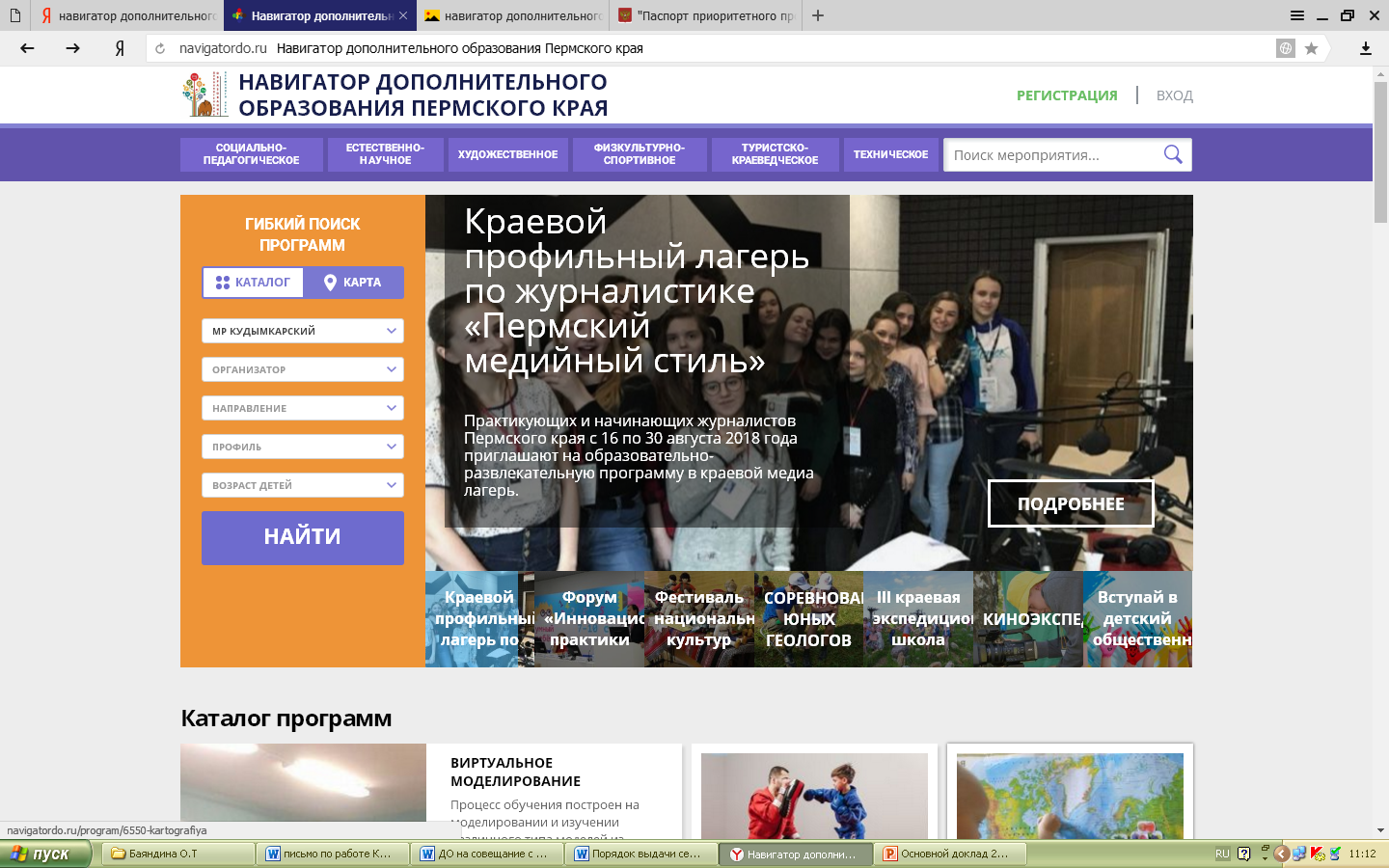 [Speaker Notes: Все дополнительные общеобразовательные программы, реализуемые в образовательных организациях, включены в КИАС «Навигатор дополнительного образования Пермского края». Данная система находится в открытом доступе в сети интернет и любой родитель может зайти и ознакомиться с дополнительными общеобразовательными программами и оставить заявку на обучение по той или иной программе.]
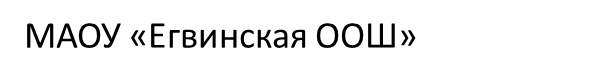 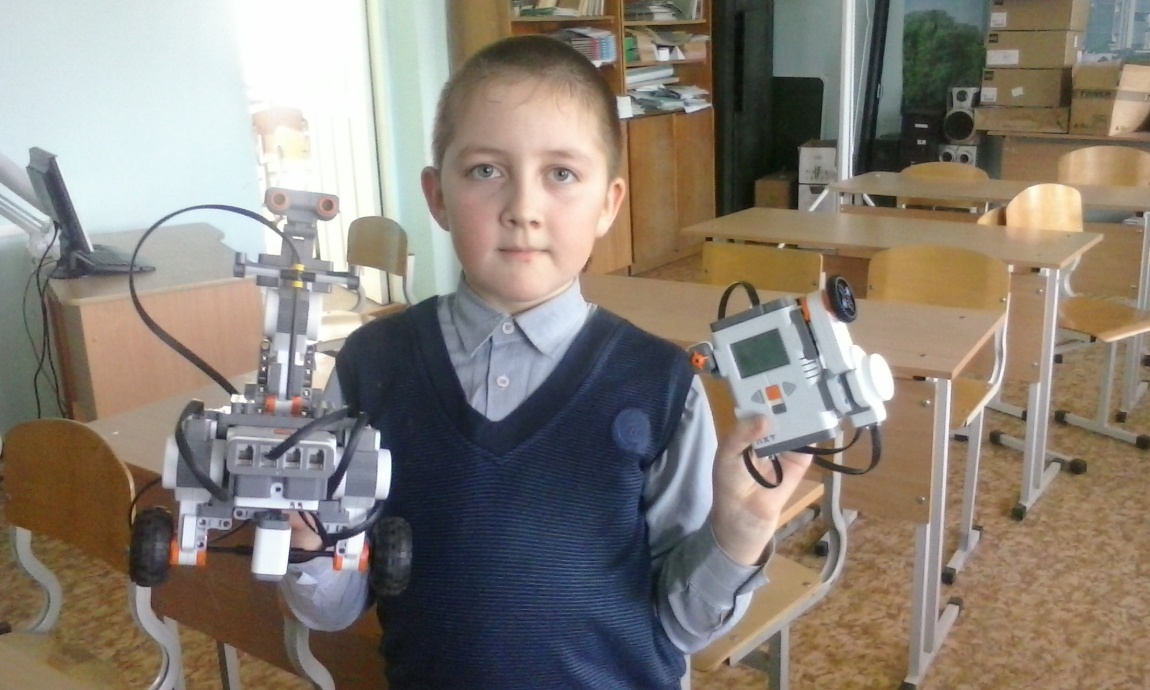 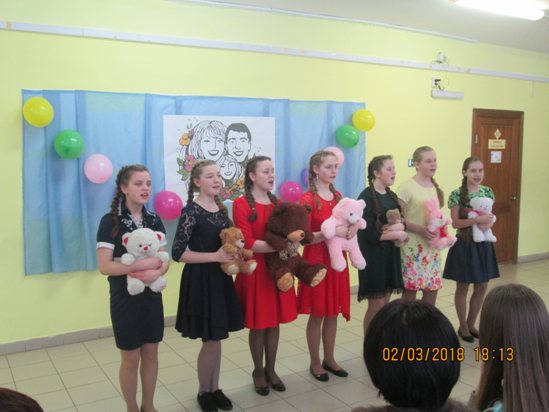 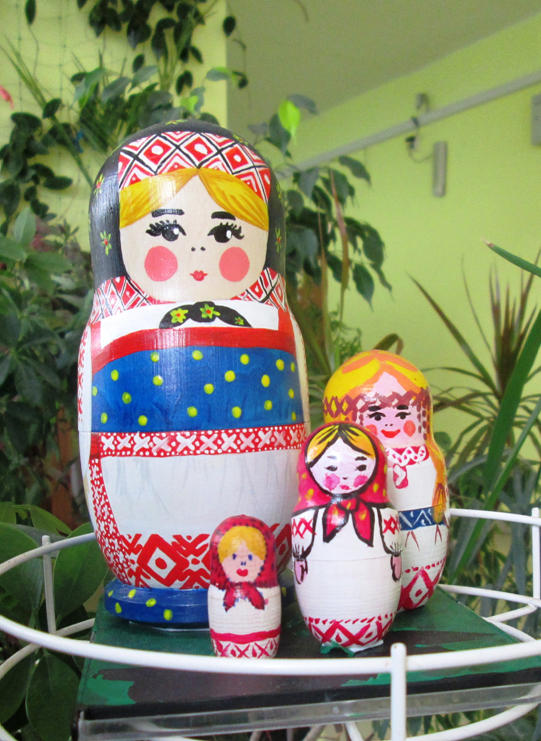 МАОУ «Кувинская СОШ»
[Speaker Notes: В этом учебном году была продолжена работа по развитию технического и естественно-научной направленности.]
Выявление, поддержка, развитие и социализация одаренных детей
642 
обучающихся
5 
обучающихся
Всероссийская олимпиада школьников
2017 – 2018 уч. г.
Муниципальный этап
Краевой очный этап
Конкурс «Ученик года -2018»
Победитель муниципального этапа и призер Всероссийского этапа конкурса
Рукавицына Карина, 
МАОУ «Белоевская СОШ»
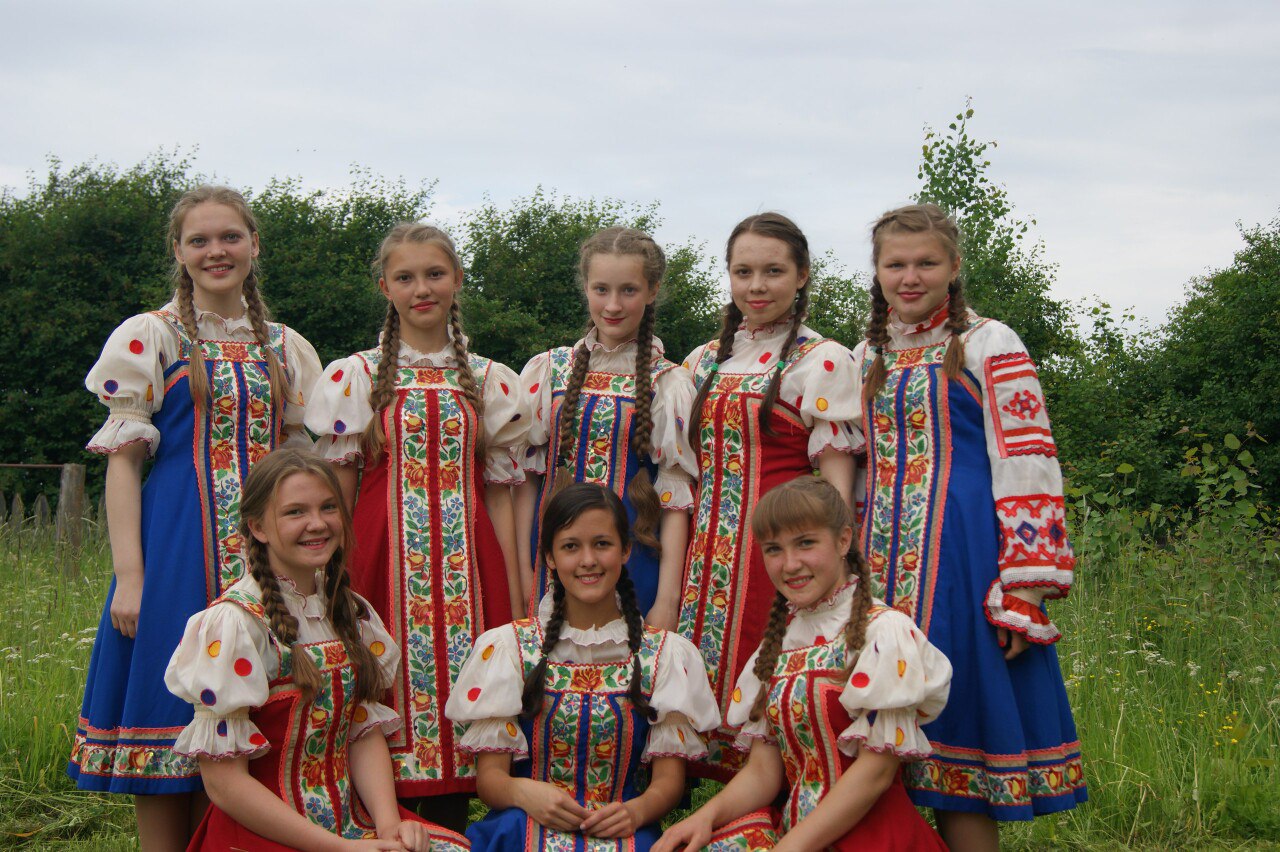 Конкурс «Гордость Пермского края»
Результаты победителей и призёров муниципального  конкурса учебно-исследовательских работ.
[Speaker Notes: 26 февраля  2018 года  состоялся традиционный ежегодный муниципальный этап Всероссийского конкурса учебно – исследовательских работ обучающихся в МАОУ «Ошибская СОШ».
В конкурсе приняли участие 86 школьников Кудымкарского муниципального района по номинациям:
«Иностранный язык» 
«Начальные классы «Юный исследователь» 
«Краеведение»
«Биология, медицина, психология» 
«Физика, математика, информатика» 
«Этнография и фольклор»
22 участника стали победителями и призерами конкурса.]
Победители и призеры VI краевого конкурса учебно исследовательских работ «Муравьишка»  для обучающихся 1-6 классов (март, 2017)
[Speaker Notes: В марте состоялся 6 краевой конкурс учебно – исследовательских работ Муравьишка для обучающихся 1-6 классов.  Победителями и  призерами краевого конкурса стал 20  обучающихся Кудымкарского района. Цель конкурса - развитие кругозора  и исследовательских способностей у обучающихся. Конкурс стимулирует познавательную деятельность,  исследовательское творчество, расширяет совершенствует составлять умение связный и грамотный текст.]
XXXIII краевой конкурс исследовательских работ
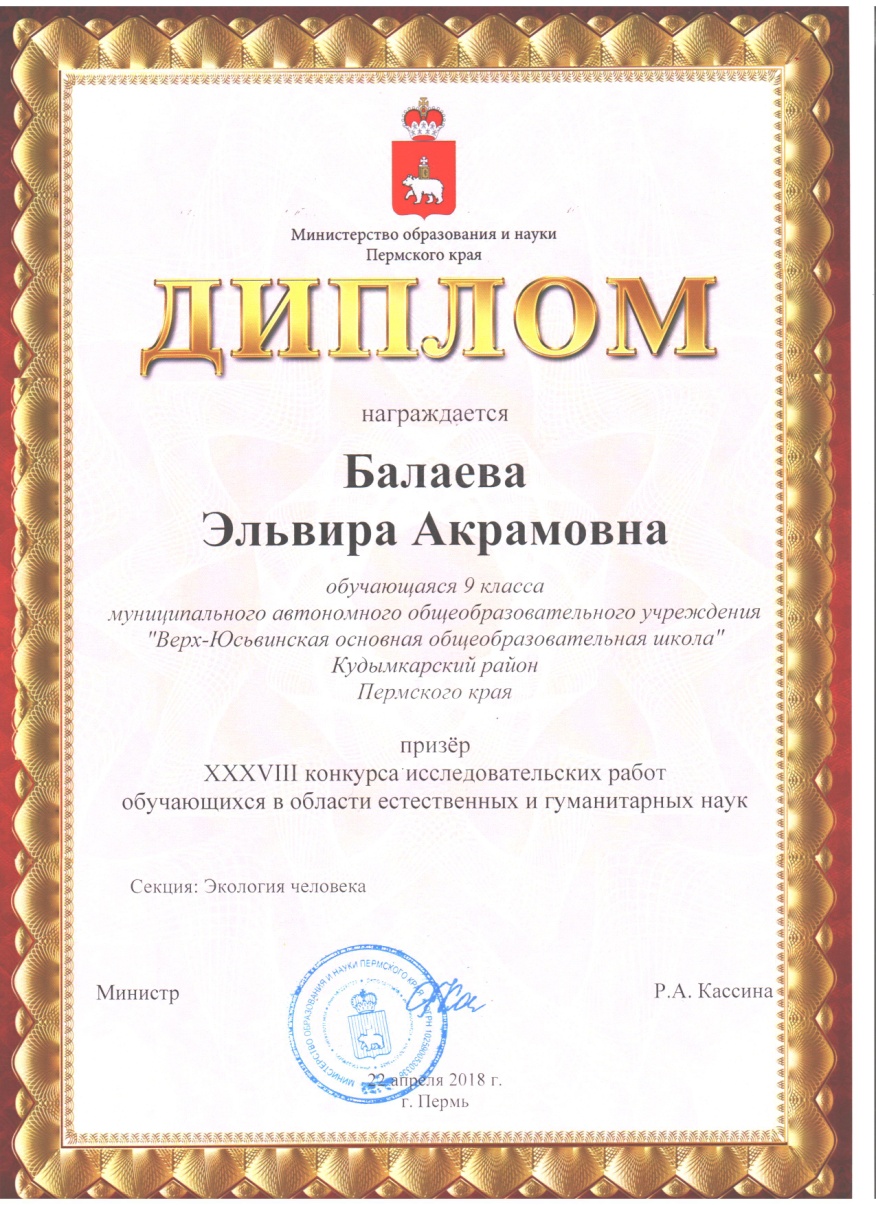 Военно-патриотическое воспитание в школах Кудымкарского муниципального района
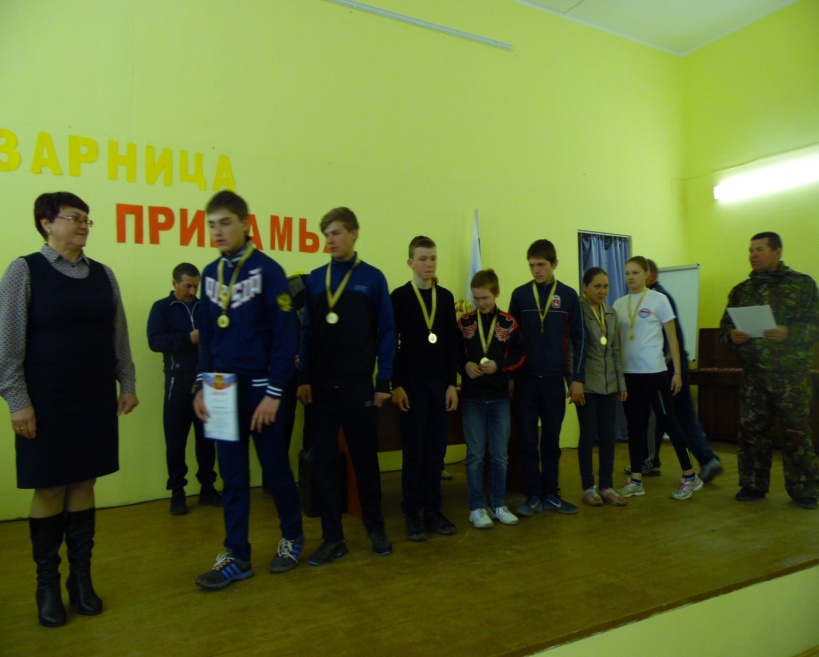 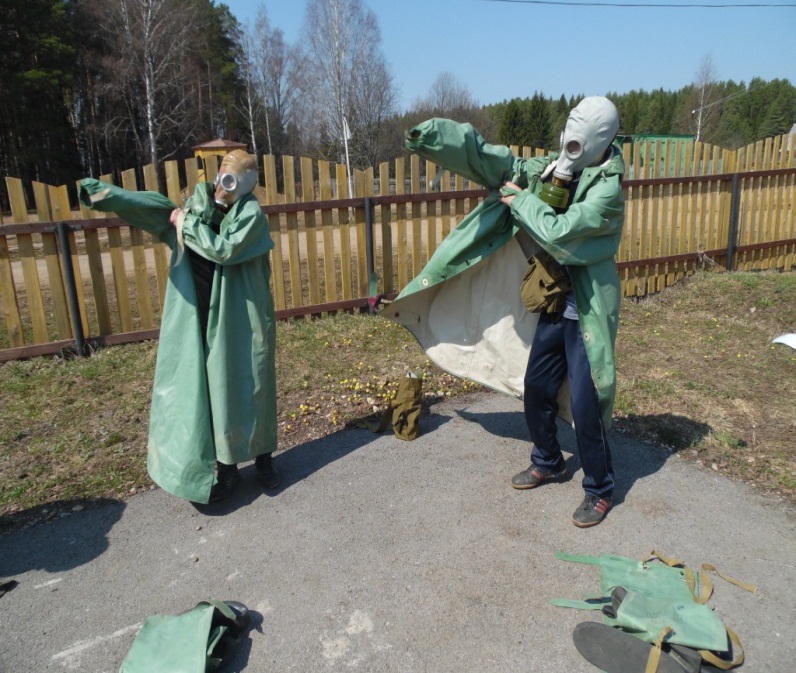 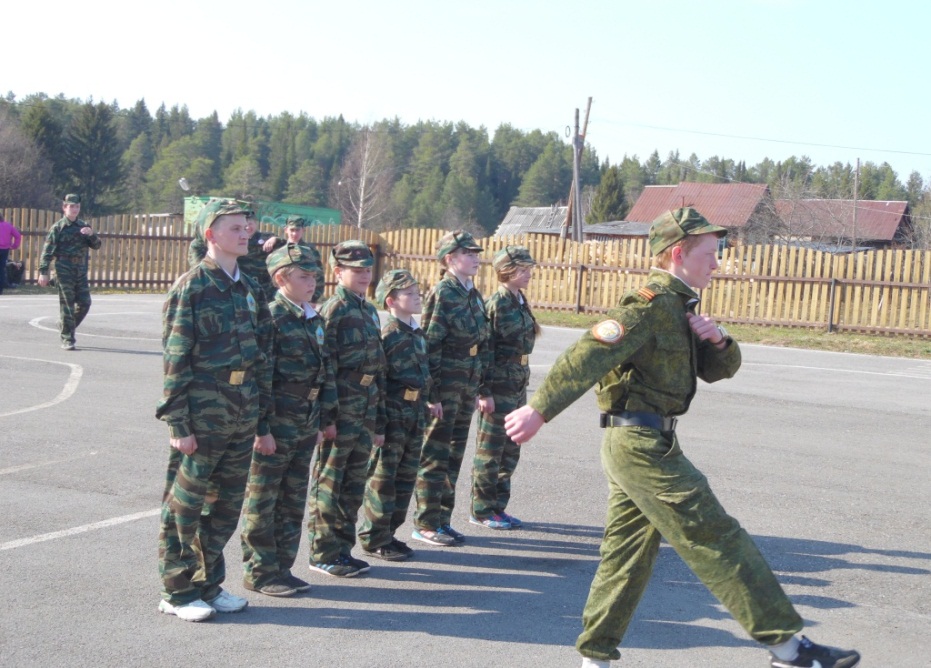 [Speaker Notes: В целях военно-патриотического воспитания молодёжи допризывного возраста, повышение престижа военной службы у подрастающего поколения, закрепления физических качеств и навыков, приобретённых на уроках физкультуры и ОБЖ, а также выявления сильнейших команд и учащихся, юношей 9-11 классов КМР  организуются и проводятся 1 и 2 этапы Спартакиады по военно-прикладным видам спорта
Ежегодно лучшие команды В-Иньвенской СОШ, и Дёминской ООШ под руководством Савельева Александра Григорьевича и Ванькова Василия Николаевича выезжают на краевую спартакиаду, где показывают отличные результаты среди 48 территорий Пермского края и входят в пятёрку лучших команд Пермского края. В мае 2018 года по результатам муниципальной военно-патриотической игру «Зарница» лучшая команда –В-Иньвенская СОШ-защищала честь КМР в Пермском крае, где показала лучшие результаты в боевой и строевой подготовке.
В июле 2018 года  5 чел., учащиеся в В-Иньвенской СОШ были удостоены  защищать честь Пермского края в Приволжском округе  в числе сборной команды Пермского края в  Юноармейском оборонно-спортивном  лагере «Гвардеец» г. Кстов Нижегородская обл.]
Второй муниципальный фестиваль-форум кадетских классов «Виват, кадеты!», посвящённый году Гражданской обороны России.
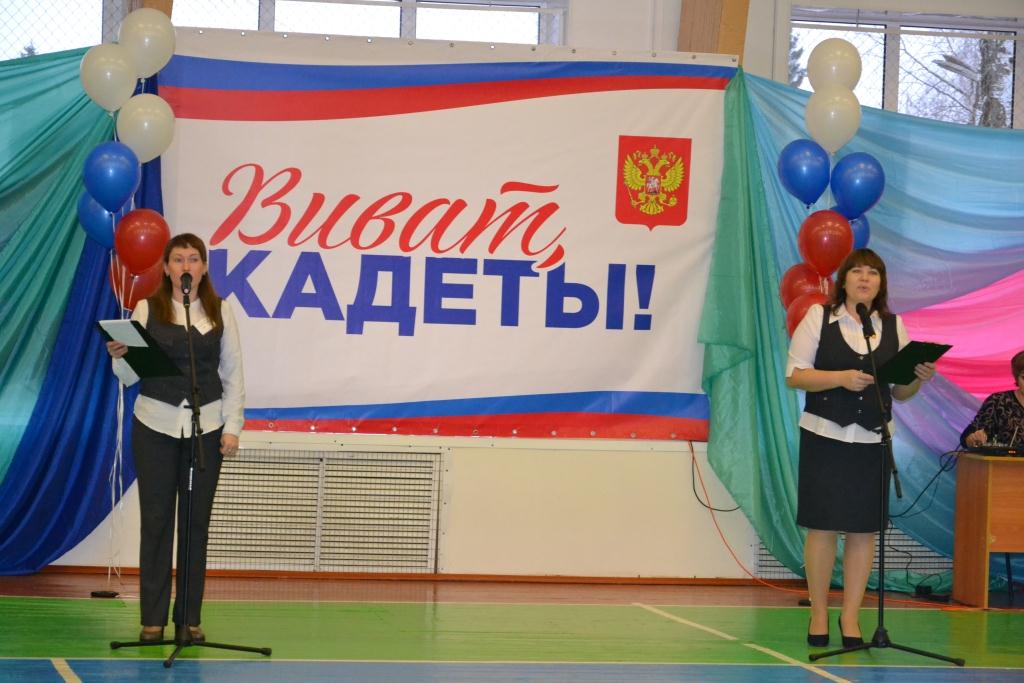 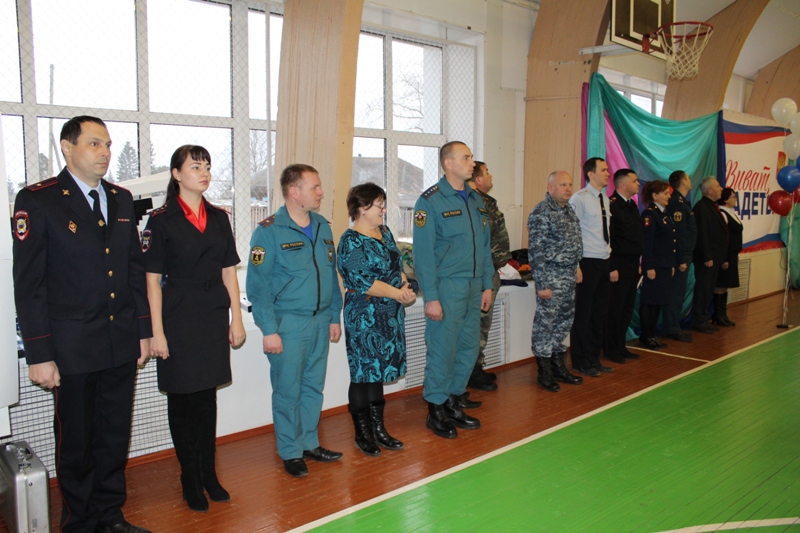 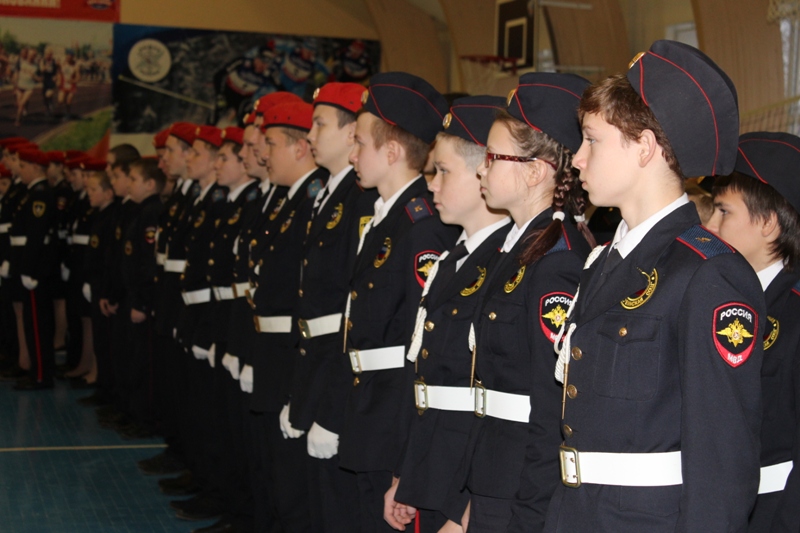 [Speaker Notes: 2 декабря 2017 года в селе Верх-Иньва Кудымкарского муниципального района на базе Детско-юношеской  спортивной школы состоялся Второй муниципальный фестиваль-форум кадетских классов «Виват, кадеты!», посвящённый году Гражданской обороны России.  
В открытии фестиваля приняли участие около 200 человек в том числе  и приглашённые гости.
Организатором  фестиваля выступило МУ «Управление образования администрации Кудымкарского муниципального района» при содействии и поддержке Коми-Пермяцкого отделения Пермского регионально отделения Общероссийской общественной организации «Всероссийское добровольное противопожарное общество», межмуниципального отдела МВД России «Кудымкарский» и  МЧС.
Цель фестиваля - популяризация кадетского движения, приумножения лучших традиций кадетского движения, военно- патриотическое и духовно-нравственное воспитание, пропаганда здорового образа жизни, профессиональная ориентация подрастающего поколения.]
Кадетские классы
[Speaker Notes: Одним из направлений патриотического воспитания является кадетское движение.
Идея создания таких классов на территории Кудымкарского муниципального района  возникла в 2013 году, когда был создан и открыт кадетский класс в МАУ «Белоевская СОШ» по направлению МЧС при содействии с  КПО ПРО ООО «ВДПО» и МЧС.     Сегодня созданы и функционируют  8 кадетских классов в 6 образовательных организациях  с общей численностью 143  человека. (5 классов - по направлению  МЧС и 3 класса – по направлению МВД)
 
               
проведение II-ого муниципального фестиваля-форума кадетских классов Кудымкарского муниципального района «Виват, кадеты!»;]
Мастер-классы от служб МВД и МЧС
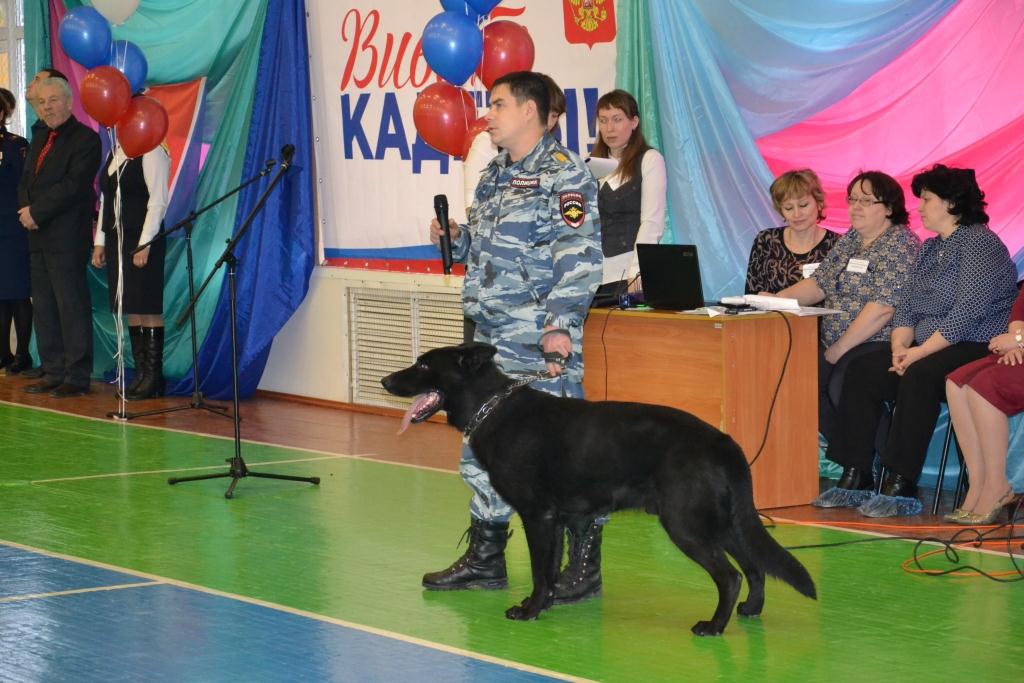 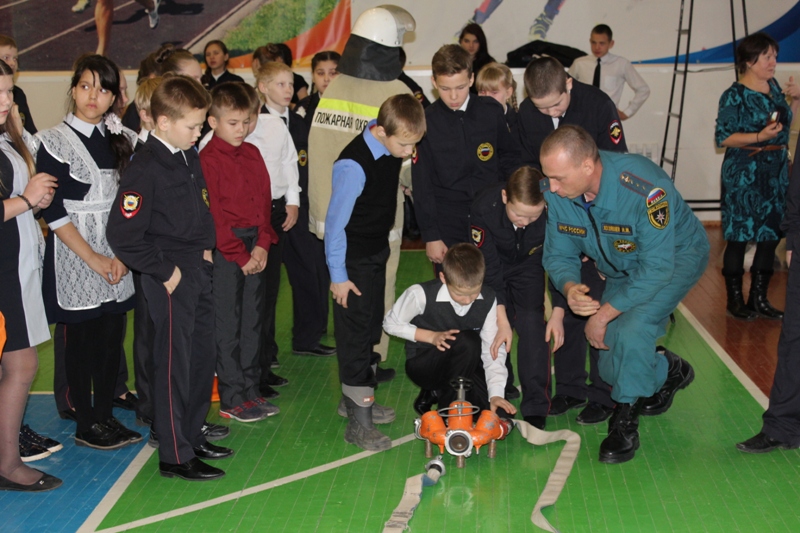 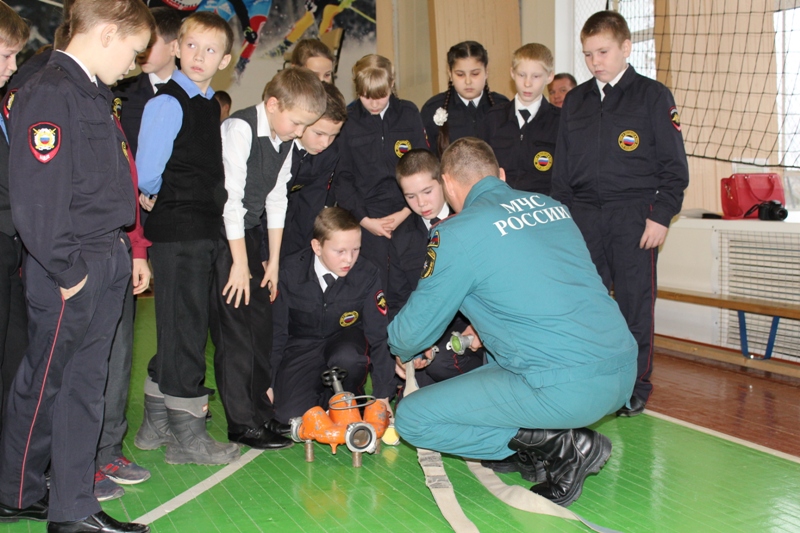 [Speaker Notes: На фестивале была не только соревновательная направленность, но и обучение спасательным навыкам.]
Конкурс «Визитка»
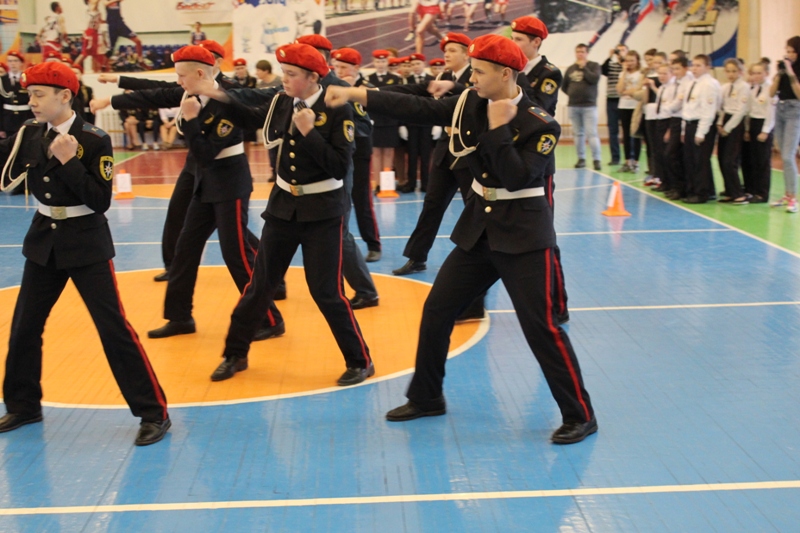 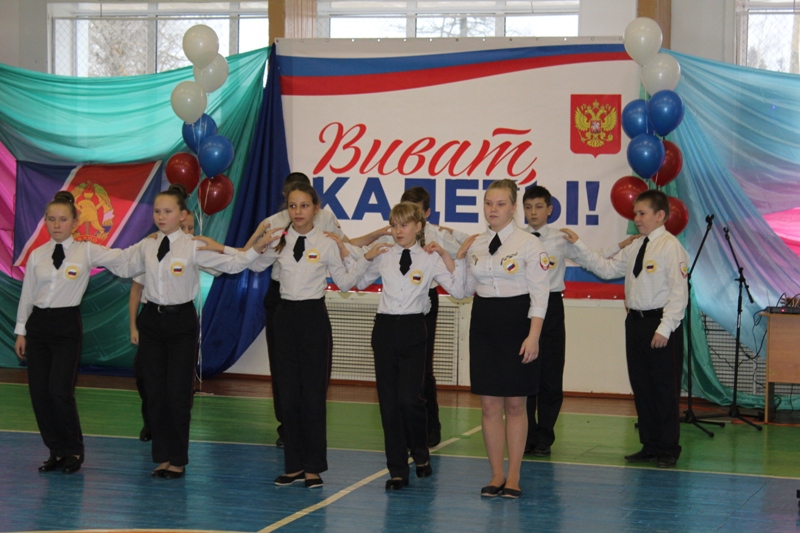 Кадетский бал
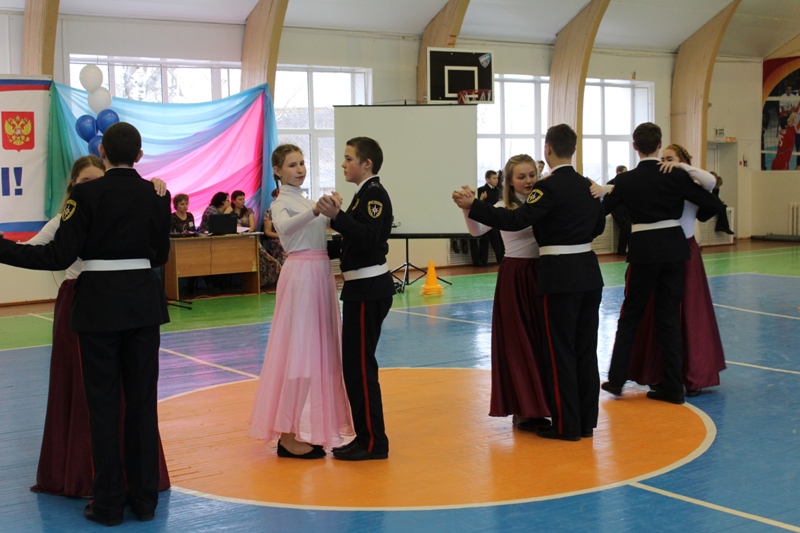 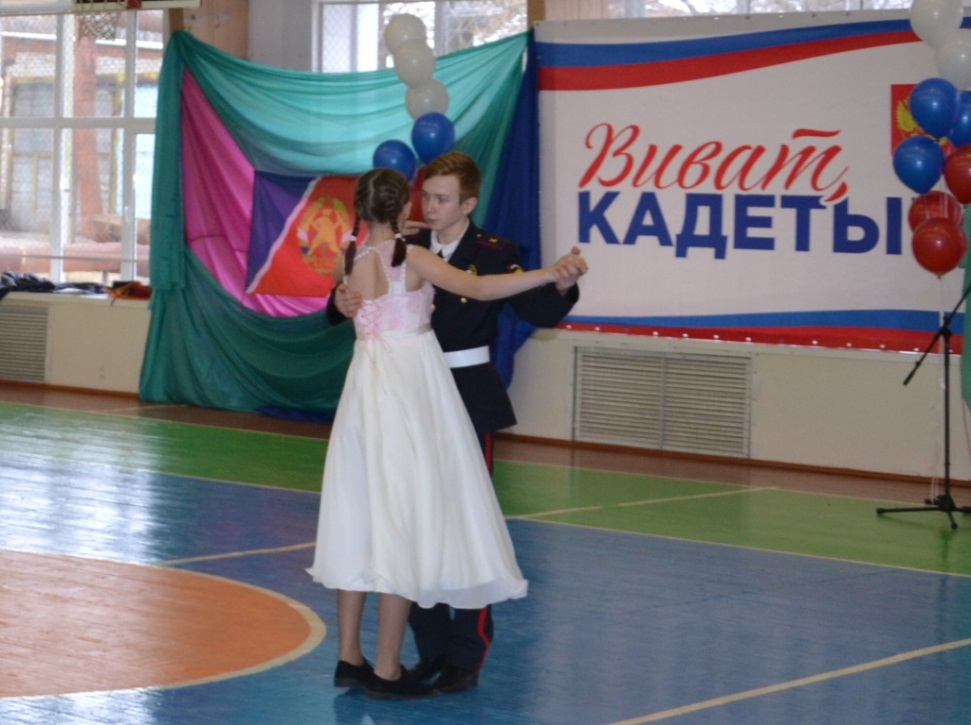 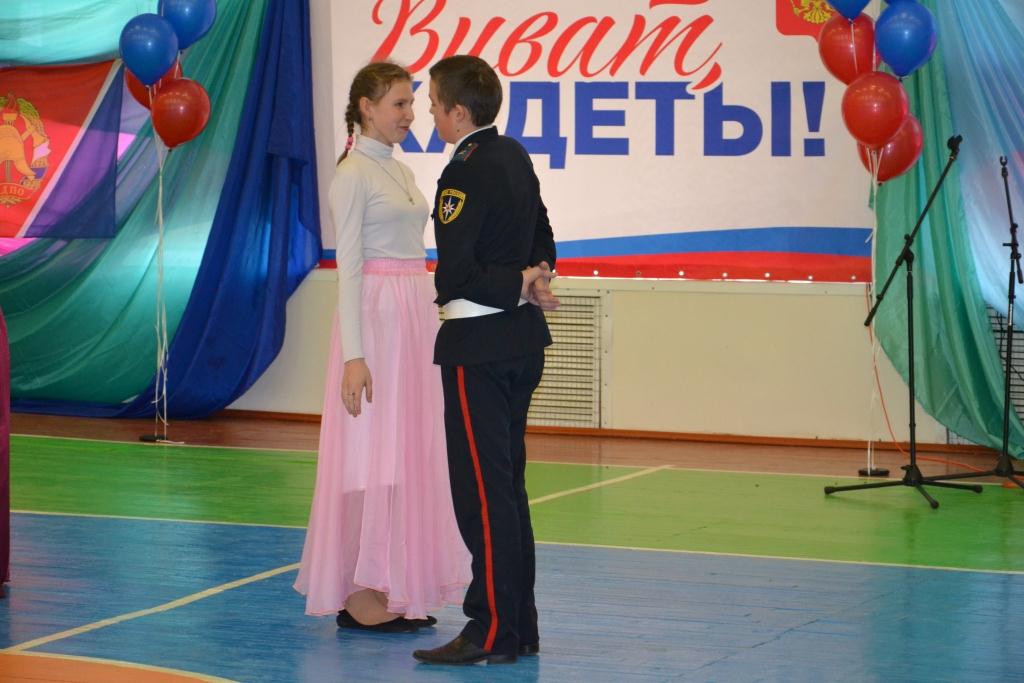 Спортивно-спасательная эстафета
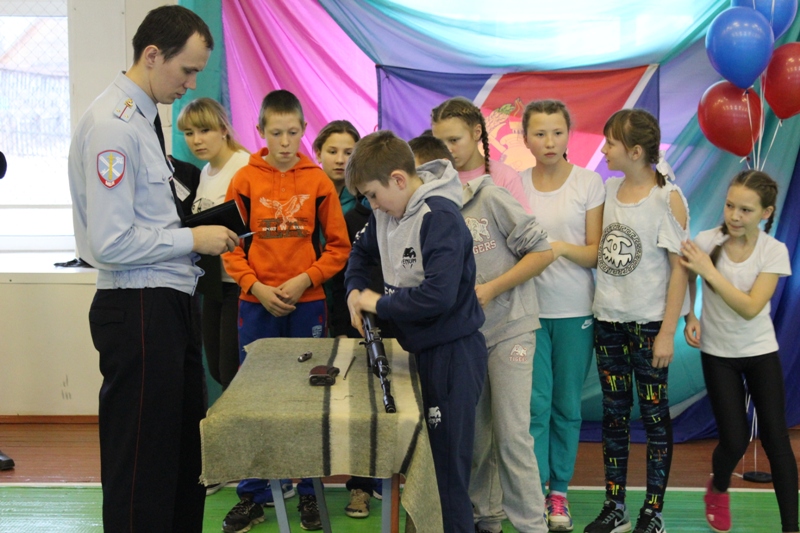 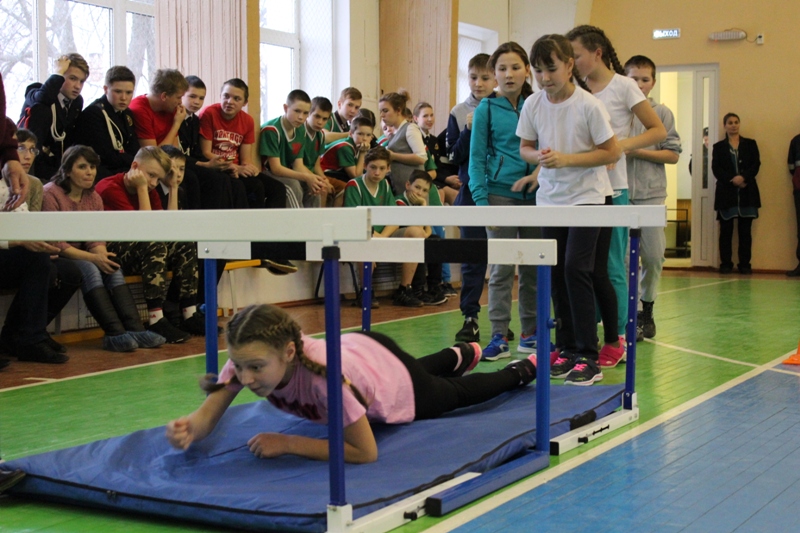 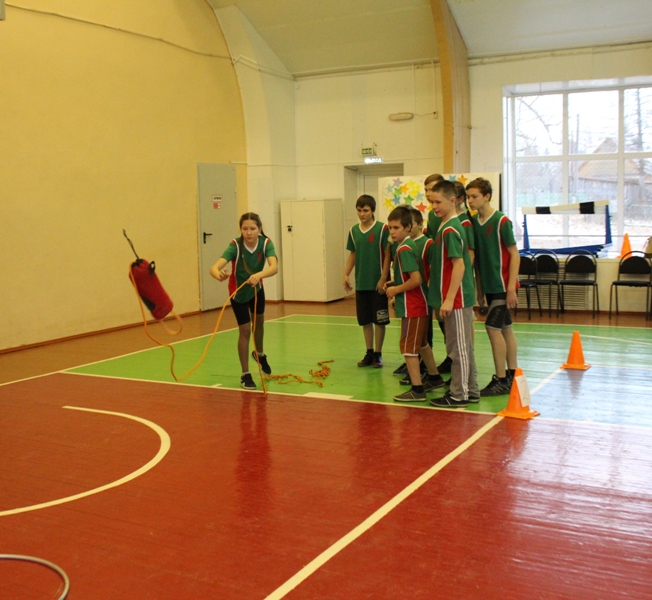 Закрытие
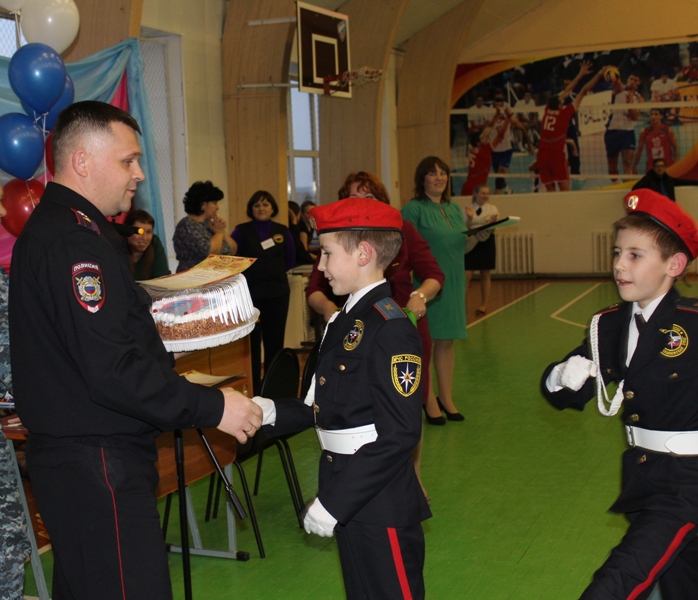 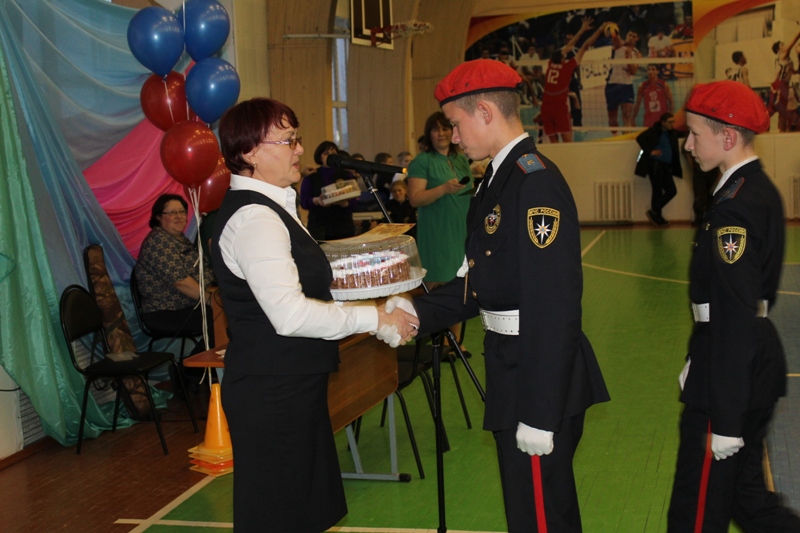 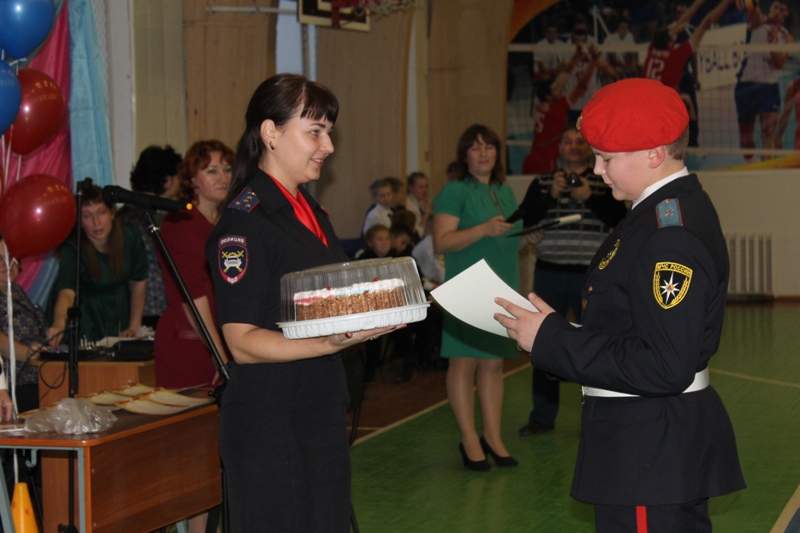 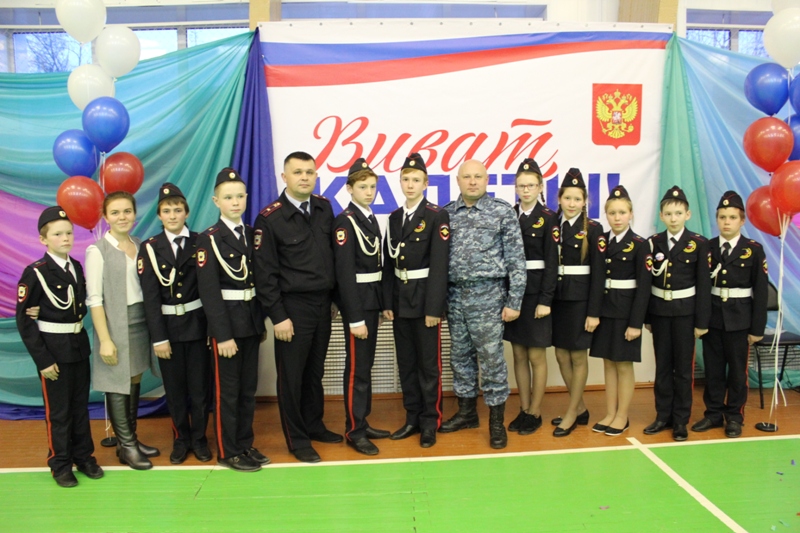 Развитие этнокультурной среды в образовательных организациях Кудымкарского муниципального района
Изучение коми-пермяцкого языка в общеобразовательных организациях, как предмета
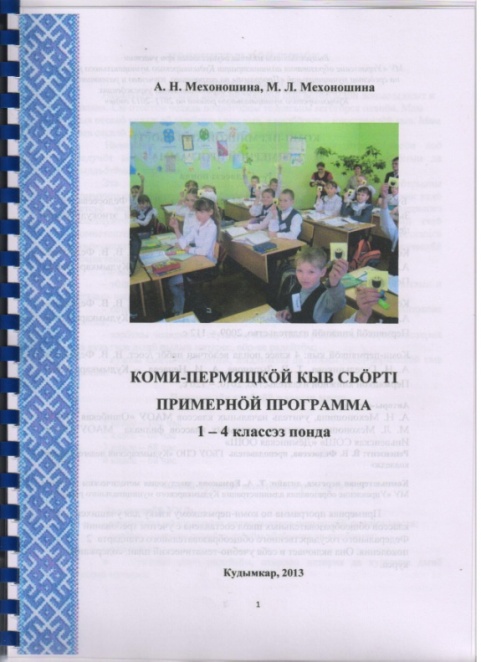 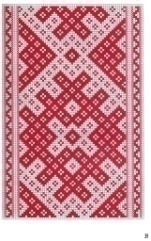 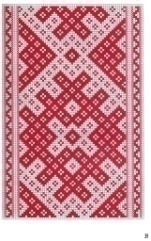 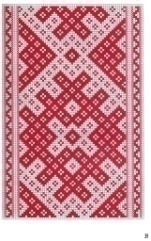 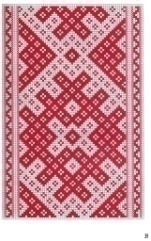 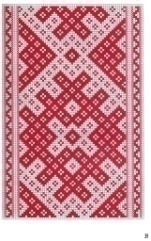 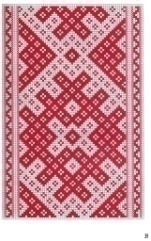 РЕАЛИЗАЦИЯ ПРОГРАММ
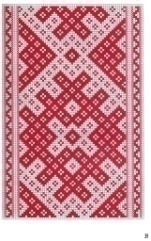 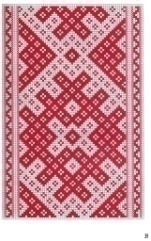 Подпрограмма  «Развитие этнокультурной среды  в образовательных организациях Кудымкарского муниципального района»
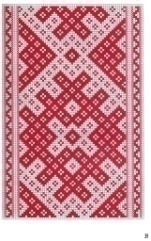 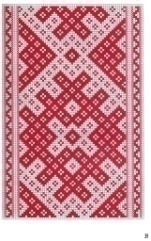 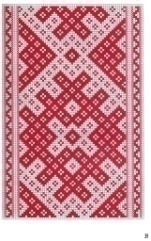 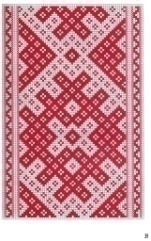 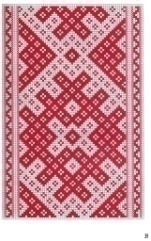 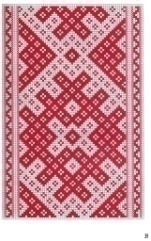 Цель: Создание условий для сохранения и развития коми - пермяцкого языка, формирование бережного отношения к языковым традициям, воспитание сознательного отношения к языку как к национально-культурной ценности.
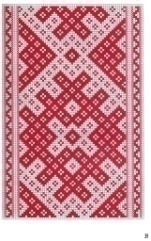 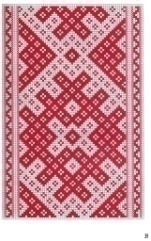 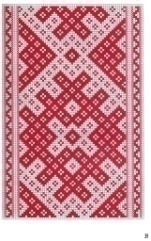 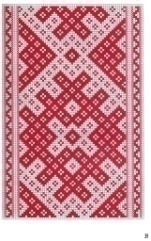 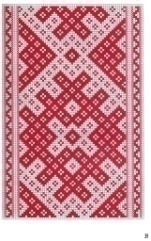 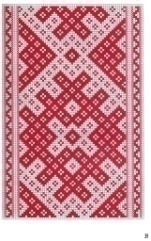 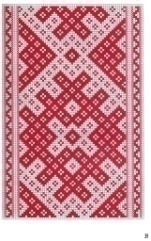 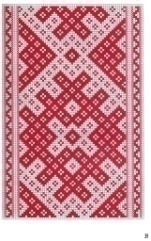 [Speaker Notes: Цели Программы
Создание условий для сохранения и развития коми - пермяцкого языка, формирование бережного отношения к языковым традициям, воспитание сознательного отношения к языку как к национально-культурной ценности]
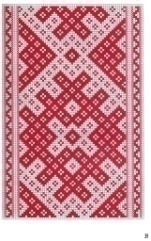 Проведение муниципального конкурса учебно – исследовательских работ по сохранению, изучению и развитию коми – пермяцкого языка и культуры
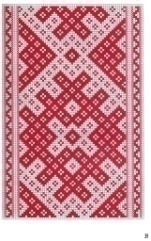 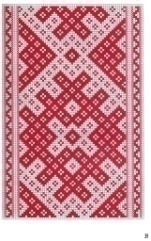 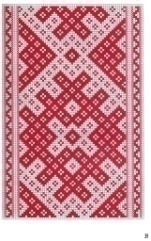 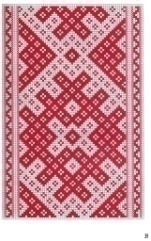 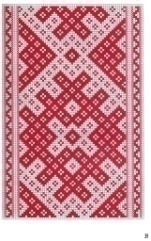 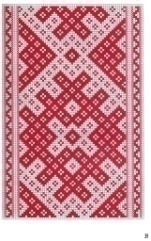 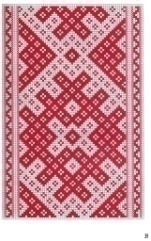 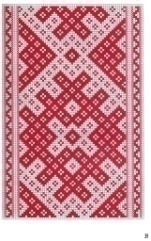 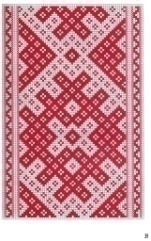 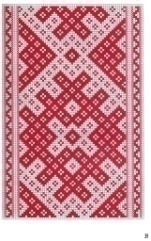 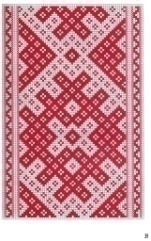 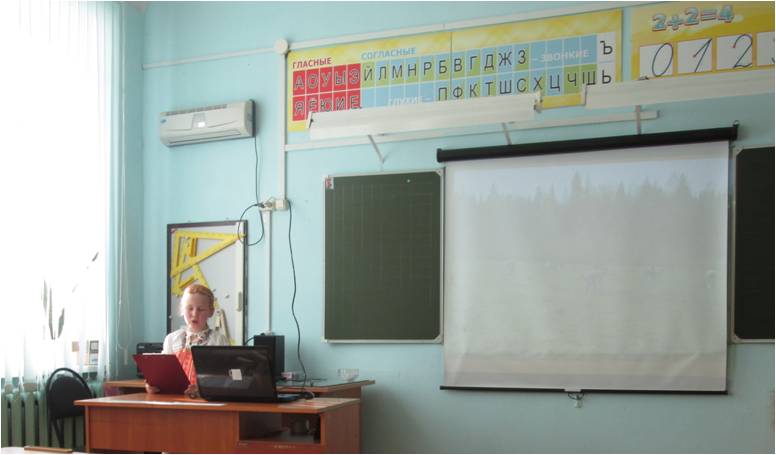 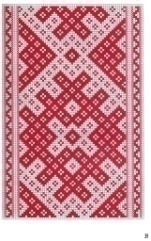 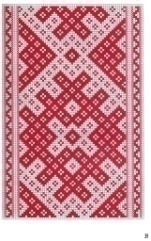 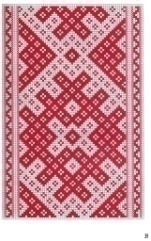 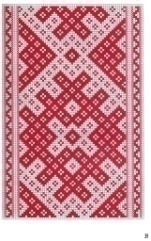 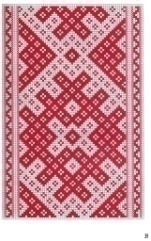 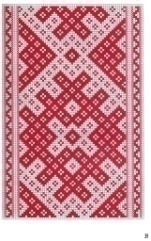 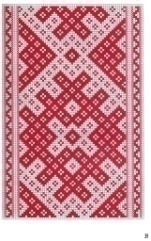 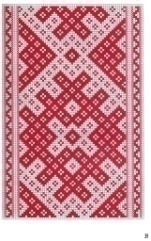 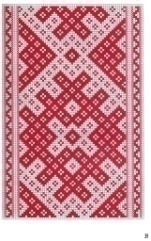 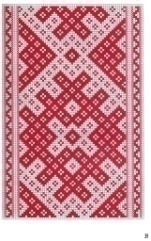 [Speaker Notes: МУ «Управление образования администрации Кудымкарского муниципального района» и  МАОУ «Ошибская СОШ» провели конкурс учебно – исследовательских работ по сохранению, изучению и развитию коми – пермяцкого языка и культуры .
Основными задачами Конкурса являются:
- поиск и поддержка талантливых обучающихся, способных к исследовательской деятельности; 
пропаганда научных знаний среди обучающейся молодежи,
развития этнокультурного образования в начальной, основной и средней школе.
	Учащиеся с интересом изучают  историю своего села, деревни, района.   Повысился интерес к коми-пермяцкой литературе, к обычаям и традициям коми-пермяков.]
Победители и призеры  краевого конкурса рефератов среди обучающихся образовательных организаций по краеведению и этнографии «Мой Пермский край», 2017 г.
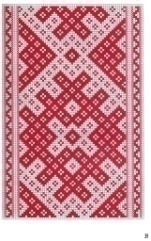 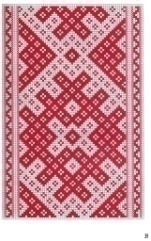 Фестиваль «Сервинские зори» детских коллективов образовательных организаций с этнокультурным компонентом  содержания образования, август 2017 года
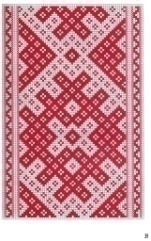 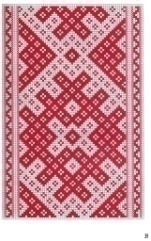 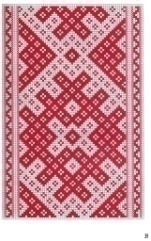 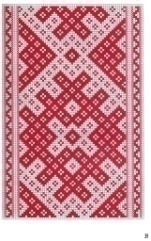 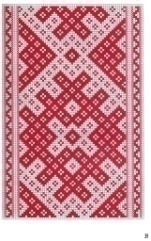 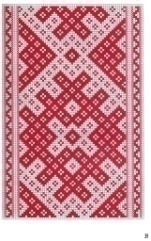 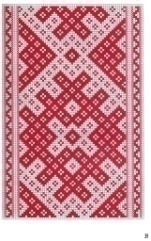 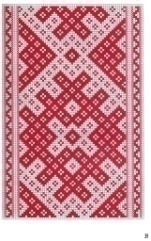 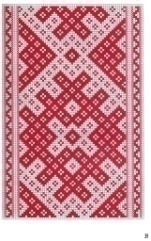 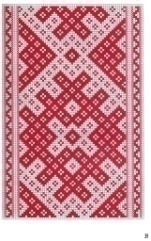 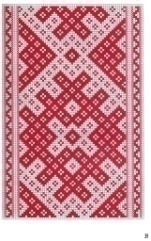 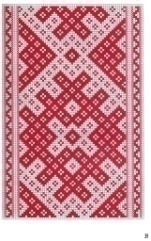 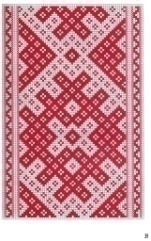 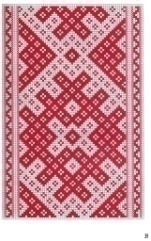 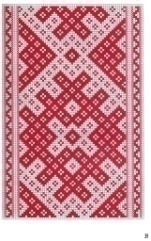 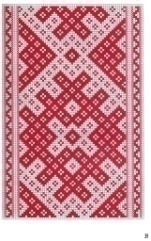 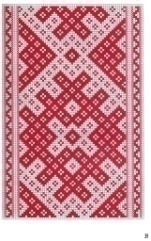 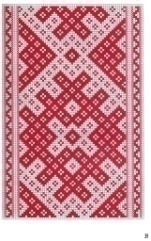 [Speaker Notes: Развитию интеллектуально-творческого потенциала ребенка способствует организация конкурсов, смотров, фестивалей, работа учреждений дополнительного образования.
 В августе 2017 г. проводился традиционный фестиваль Сервинские зори. В фестивале приняли участие детские и подростковые коллективы образовательных организаций Кудымкарского района – 120 человек.
Цели и задачи фестиваля.
2.1. Сохранение коми-пермяцкой культуры; преумножение и дальнейшее развитие культурного наследия; расширение этнокультурного пространства.
2.2. Сохранение, популяризация и демонстрация многообразия  видов искусства коми-пермяцкого народа.
2.3. Активизация целенаправленной деятельности педагогов образовательных организаций, реализующих этнокультурный компонент в содержании образования и стимулирование творческой инициативы детей и подростков по созданию толерантной среды межкультурного взаимодействия.
2.4. Создание условий для целенаправленного выявления, обучения и развития, поддержки и сопровождения одаренных детей, их самореализации в различных видах деятельности.
2.5. Формирование чувства патриотизма и активной гражданской позиции молодежи.            
 2.6.  Поддержка и популяризация военно-патриотической песни, профессионального и самодеятельного вокального творчества.]
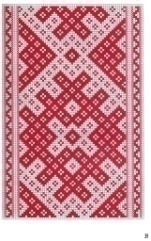 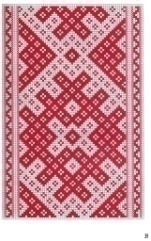 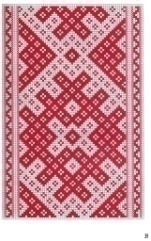 Проведение  фестиваля «Сервинские зори» детских и подростковых коллективов образовательных учреждений Кудымкарского муниципального района
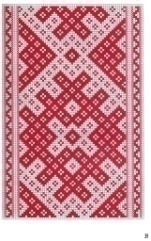 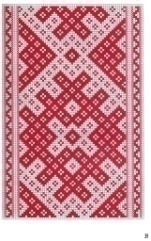 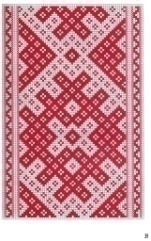 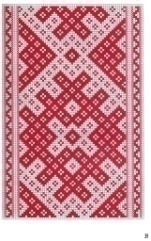 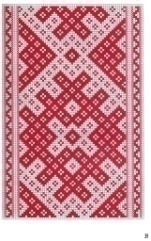 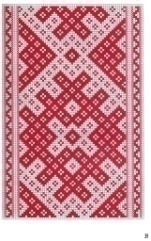 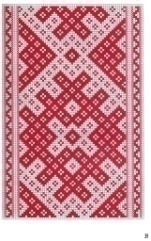 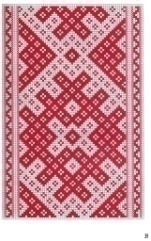 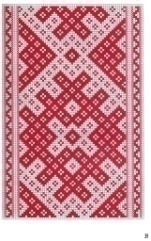 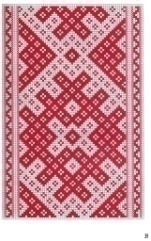 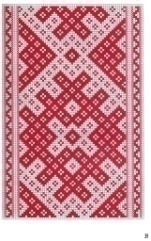 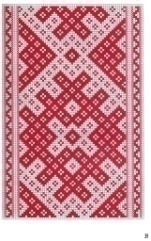 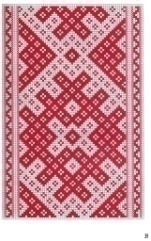 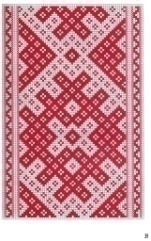 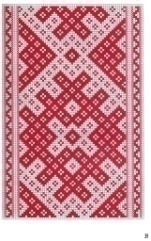 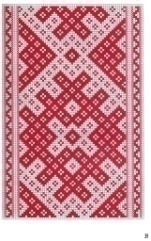 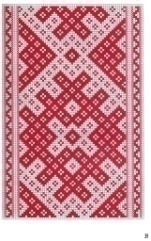 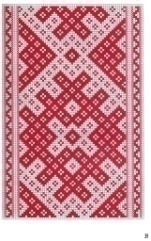 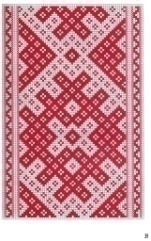 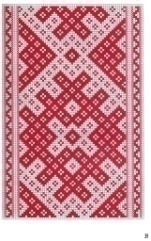 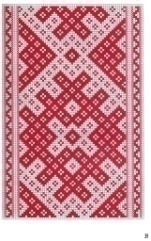 Материальная поддержка детских коллективов художественной самодеятельности этнокультурной направленности (пошив костюмов):
- большая часть детских музыкальных коллективов укомплектована народными  музыкальными инструментами и костюмами.
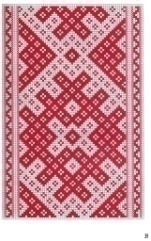 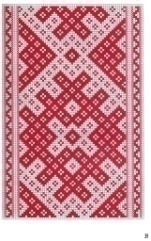 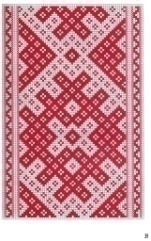 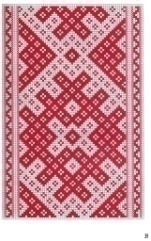 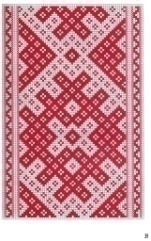 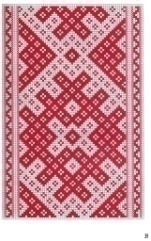 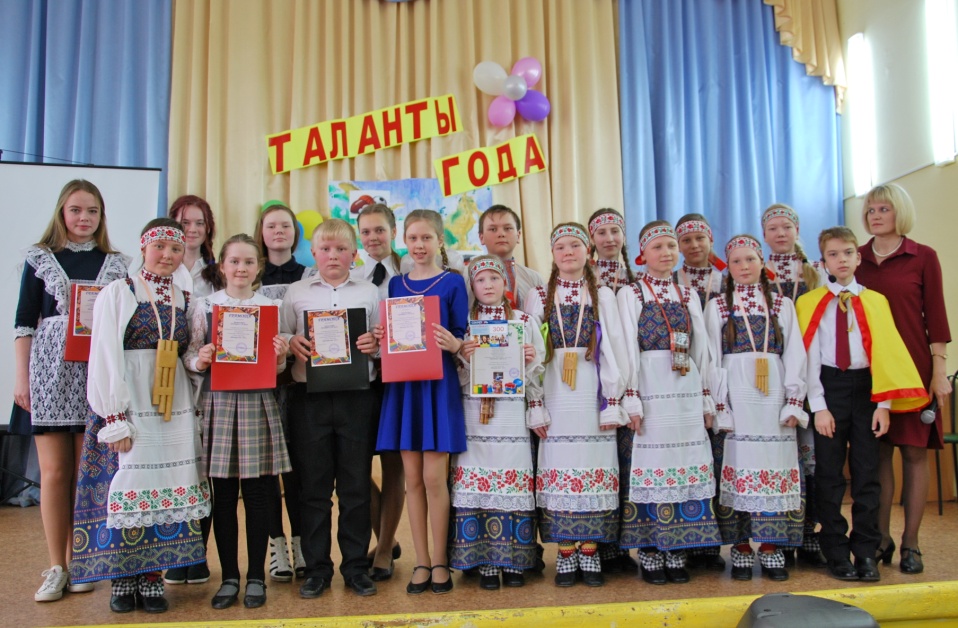 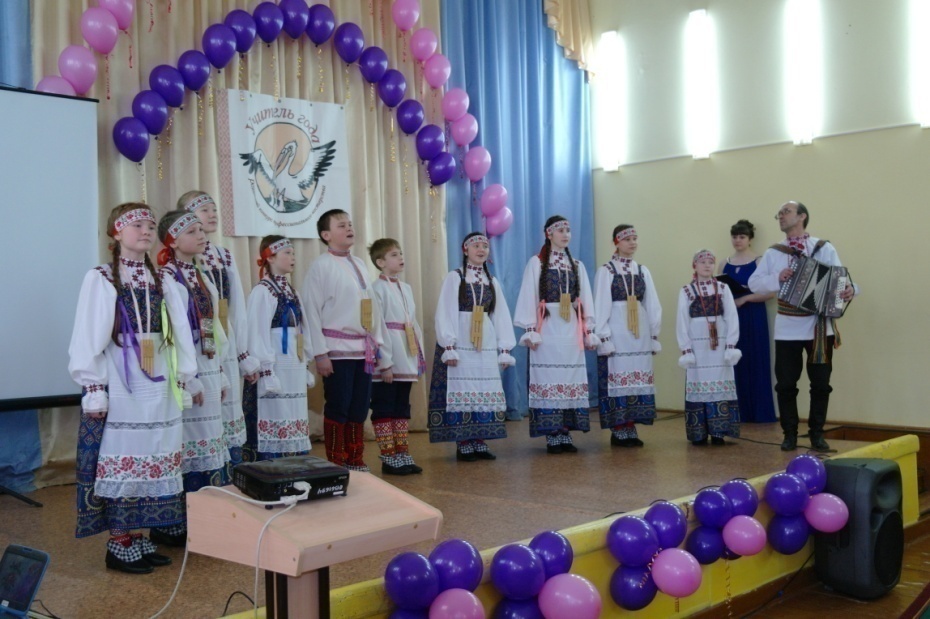 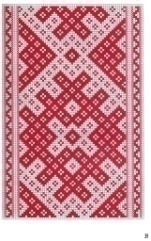 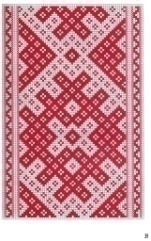 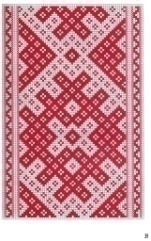 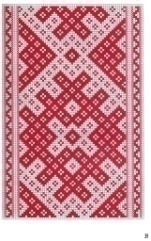 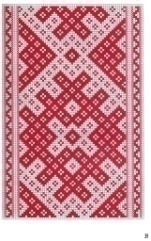 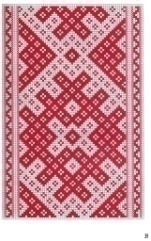 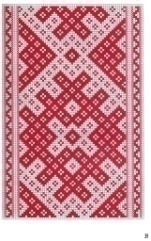 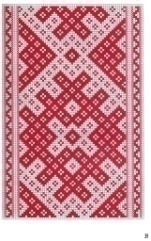 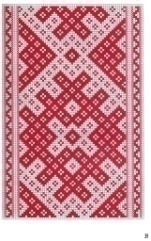 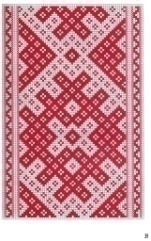 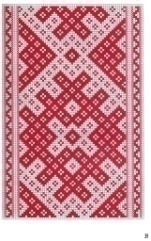 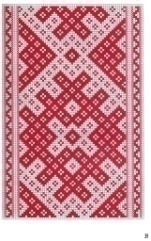 Научно – практическая конференция «Формы работы с современными семьями в рамках ФГОС»
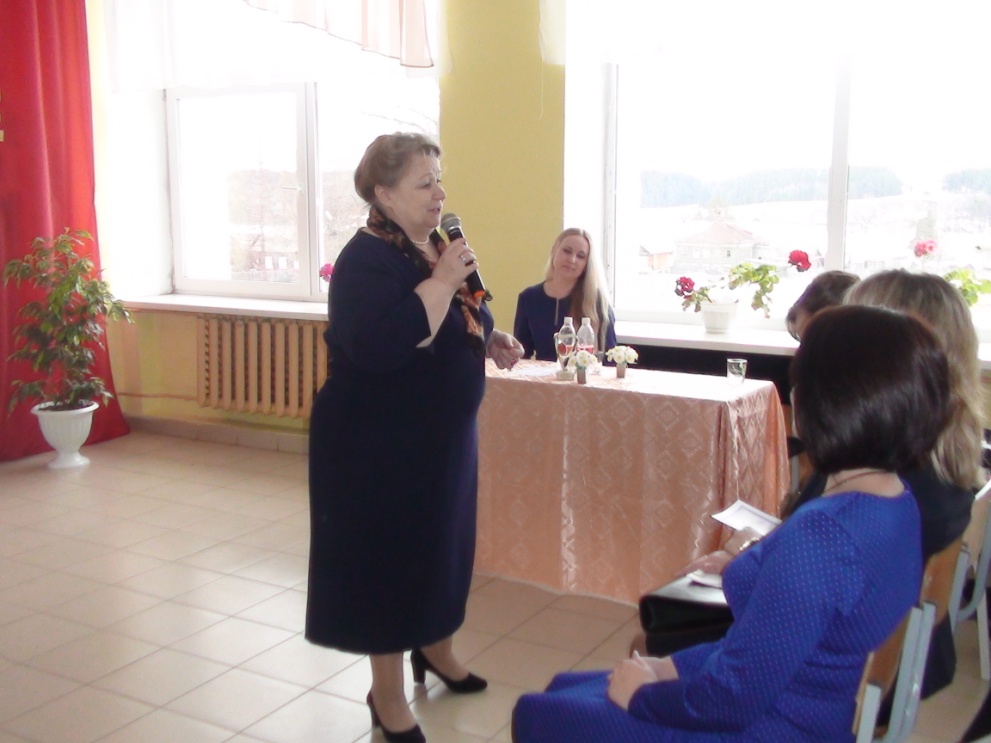 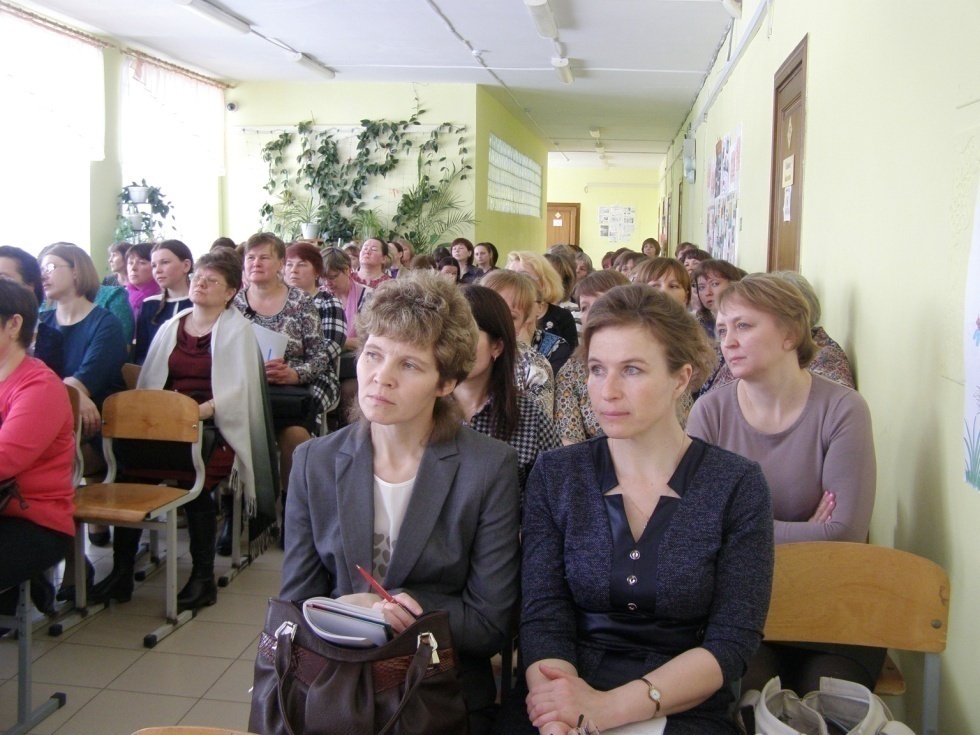 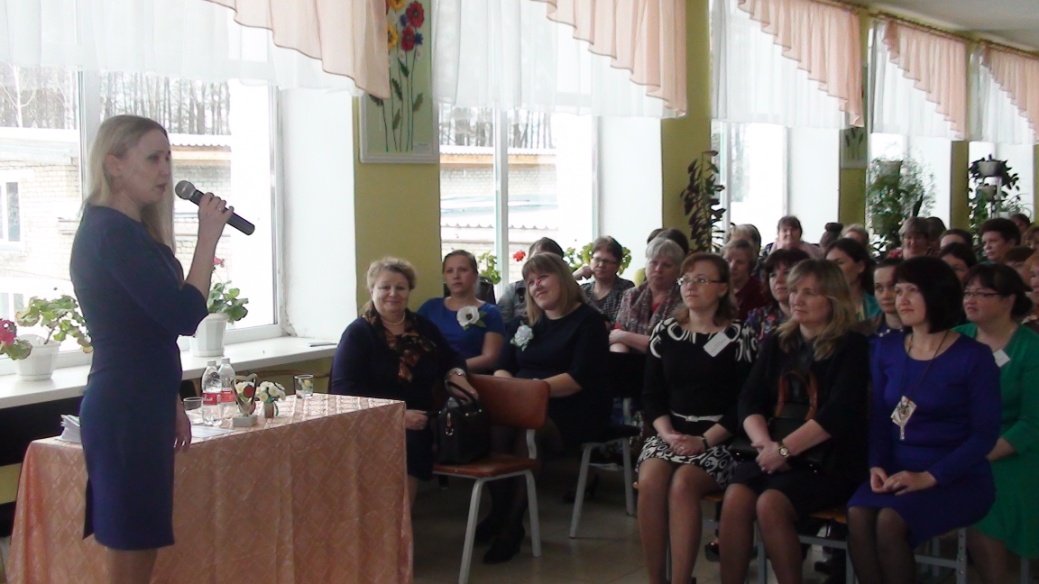 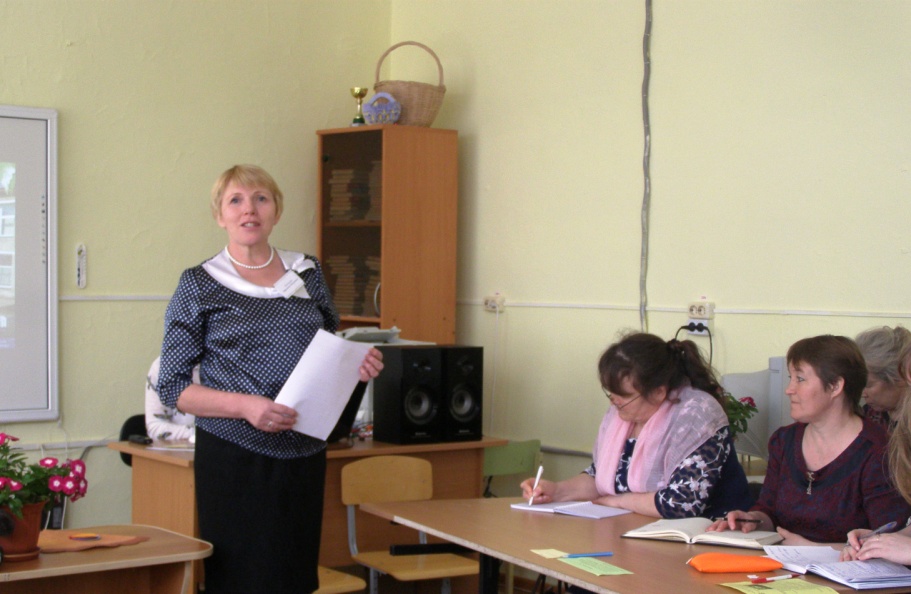 [Speaker Notes: 22 апреля 2017 г. на базе МАОУ «Кувинская СОШ» была проведена научно – практическая конференция по теме  «Формы работы с современными семьями в рамках ФГОС»  совместно с ЧОУ ДПО «Академия родительского образования» (г.Пермь)
	В  конференции участвовало более ста человек. В основном это были педагоги, приехавшие из Кудымкарского района, а также из Кочёвского и Юсьвинского. Были и   работники культурных учреждений, библиотек, воспитатели детских садов, педагоги коррекционных школ  Белоевского сельского поселения, а также родители.
	Началу конференции предшествовали приветственные выступления заместителя главы Кудымкарского муниципального района по социальным вопросам Леонида Петровича Вавилина и начальника Управления образования Кудымкарского муниципального района Германа Ивановича Мальцева, отметивших несомненную значимость проводимого мероприятия в деле воспитания и образования будущих граждан и пожелавших интересной и плодотворной работы в процессе конференции.
  О смысле и задачах конференции объяснила присутствующим учредитель и ректор «Академии родительского образования» Елена Владимировна Бачева, отметив Кувинскую школу как одну из продуктивных площадок ЧОУ ДПО "Академия родительского образования"и выработавшей свою систему работы с родителями. Елена Владимировна рассказала о своей Академии, которая пока действует только в Пермском крае, о целях, задачах и формах работы своего необычного учебного учреждения. По ее словам, Академии удалось привлечь к себе внимание государственных лиц, к необходимости не только образования, но и воспитания детей и их родителей. Наконец-то начали понимать,  что в воспитании достойного гражданина общества  главная роль   отводится семье.  Дети в основном – это копии  родителей, и никакие беседы в школе не помогут переубедить  ребенка изменить стереотипы, заимствованные от папы или мамы. Поэтому школа заинтересована, какими ценностями живут в семье и,  как ни странно, учить пап и мам, какими они должны быть родителями, чтобы ребенку было спокойно, уютно и комфортно в семье. Конечно же, учить семейной жизни надо с малых лет. И это задача не только школ, но и библиотек, культурных учреждений, здравоохранения и других организаций, касающихся детства. 
	Конференция продолжилась короткими докладами о формах и содержании работы с родителями  заместителя директора по воспитательной части Натальи Анатольевны Климовой и учителя технологии Валентины Викторовны Чудиновой.  Наталья Анатольевна отметила, что в школе стало традиционным проведение месячника семьи, во время которого проводятся различные совместные  конкурсы родителей и детей. Ежегодно выпускаются тематические семейные газеты. Валентина Викторовна поделилась опытом работы Школ будущих первоклассников, семейного  уклада и родительского актива. Директор Школы любящих родителей Елена Николаевна Мелентьева рассказала о сложившихся традициях их учебного учреждения, о методах работы, о поощрении активных учеников-родителей, об отзывах, не забыв отметить, что с каждым учебным годом, а это уже четвертый, количество учащихся добавляется, не говоря уже о постоянных слушателях их уроков. Остается только постоянными учениками сделать отцов, потому что самыми любящими родителями пока оказываются только мамы. В этом году впервые были проведены уроки для бабушек и дедушек. Директор школы Елена Альбертовна Чакилева  рассказала  о выработанной модели работы педагогического коллектива с родителями и детьми, касающейся семейного воспитания. 
	Что касается уроков Школы любящих родителей, то на пяти площадках были проведены мастер-классы. Участники конференции на определенное время сами становились учениками и вместе с педагогами решали   проблемы,   так или иначе возникающие в семье.  Одни названия уроков семейной любви интригуют. Например, «Супружество без брака» (учитель технологии Валентина Чудинова), «Старость не в радость» (учитель русского языка и литературы Светлана Надымова), «Пойми меня правильно» (учитель начальных классов Маргарита Тебенькова), «Как не стать тёткой» (учитель истории Людмила Климова), «Хвала похвале» (педагог дополнительного образования Елена Мелентьева). Были и другие темы. 
    	В заключение конференции участники поделились своими впечатлениями и поблагодарили коллектив педагогов Кувинской средней школы за доброе гостеприимство, за все уроки опыта, которые они получили в процессе работы.
                         На снимках: Ректор Академии родительского образования Елена Владимировна Бачева: «Добро – это то, что делает нас человеком».
2. Участники конференции, посвященной родительскому образованию.
3. Маргарита Васильевна Тебенькова ведет урок семейной любви «Пойми меня правильно».]
ОРГАНИЗАЦИЯ  ПОДВОЗА В ОБРАЗОВАТЕЛЬНЫХ  ОРГАНИЗАЦИЯХ КУДЫМКАРСКОГО МУНИЦИПАЛЬНОГО РАЙОНА
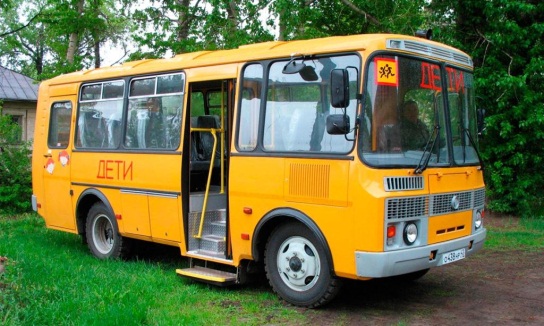 [Speaker Notes: ОРГАНИЗАЦИЯ  ПОДВОЗА В ОБРАЗОВАТЕЛЬНЫХ  ОРГАНИЗАЦИЯХ КУДЫМКАРСКОГО МУНИЦИПАЛЬНОГО РАЙОНА  В 2017-2018 УЧЕБНОМ ГОДУ ОСУЩЕСТВЛЯЛОСЬ  ШКОЛЬНЫМИ АВТОБУСАМИ, СООТВЕТСТВУЮЩИХ  ПО НАЗНАЧЕНИЮ  И КОНСТРУКЦИИ ТЕХНИЧЕСКИМ ТРЕБОВАНИЯМ К ПЕРЕВОЗКАМ ПАССАЖИРОВ  В КОЛИЧЕСТВЕ   32  ШТ. В  РАМКАХ
Муниципальной программы «Развитие системы образования в Кудымкарском муниципальном районе»]
Количество детей на подвозе 2017-2018 учебный год
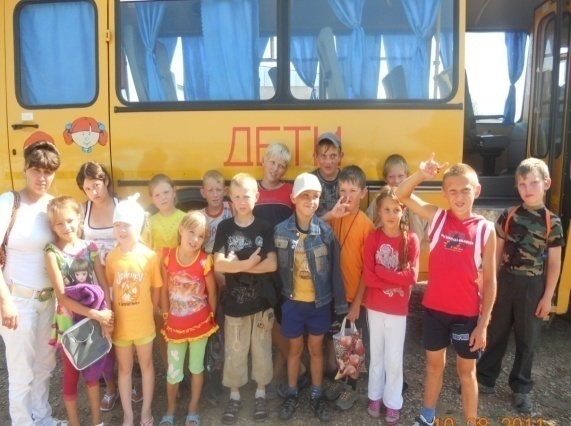 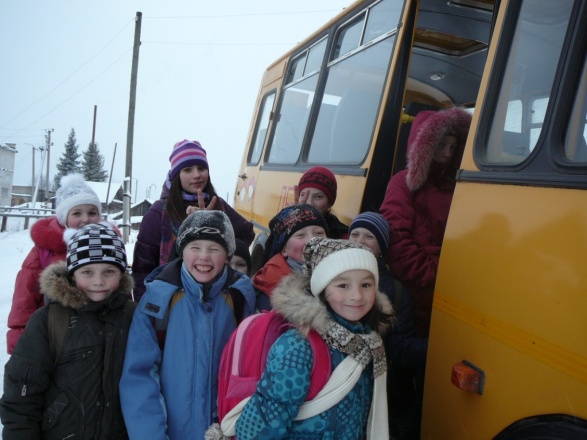 [Speaker Notes: Приобретение школьных транспортных средств. 	В 2017-2018 учебном году поставлен один школьный автобус в МАОУ «Верх-Иньвенская СОШ» в рамках федеральной программы «Школьный автобус».	В сентябре 2018  года планируется приобретение школьного автобуса для МАОУ «Сервинская ООШ»  стоимостью 2 100 тыс. руб.]
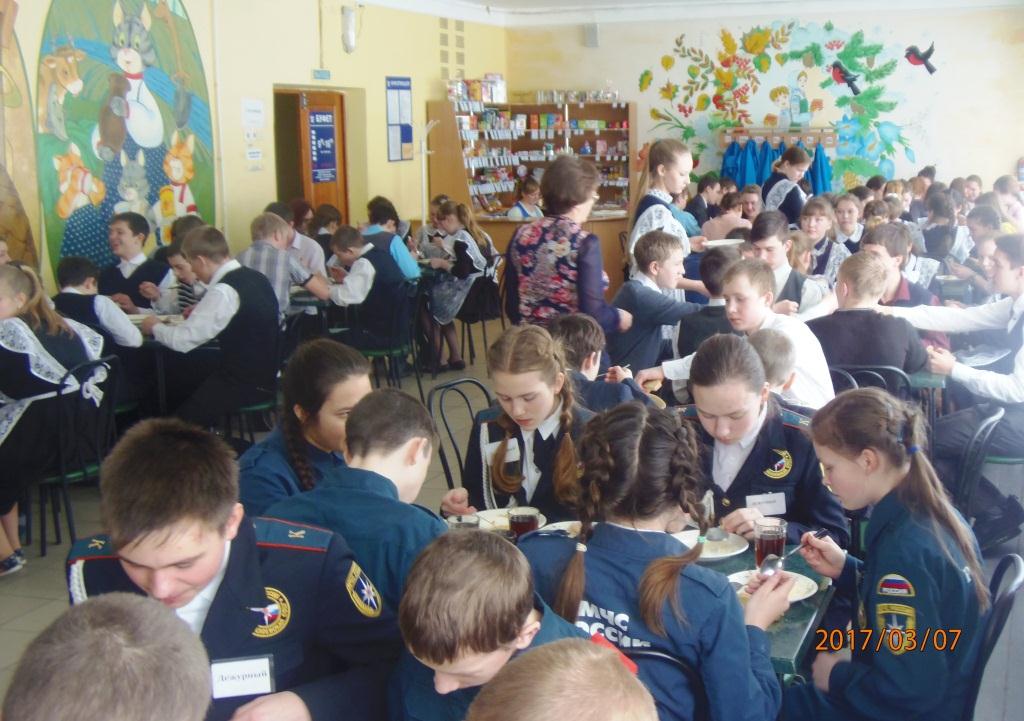 Организация горячего питания учащихся в образовательных организациях
Информация о проведении открытых конкурсовна оказание услуг по организации горячего питанияаутсорсинг.
9 ОУ  - ИП  Петров (в т.ч. договор на поставку продуктов)
2 ОУ – ИП Четин (в т.ч. договор на поставку продуктов) 
1 ОУ – ИП Тарасов
1 ОУ - Белоевское с/п
Договор на поставку продуктов – 31 учреждение (детские сады)
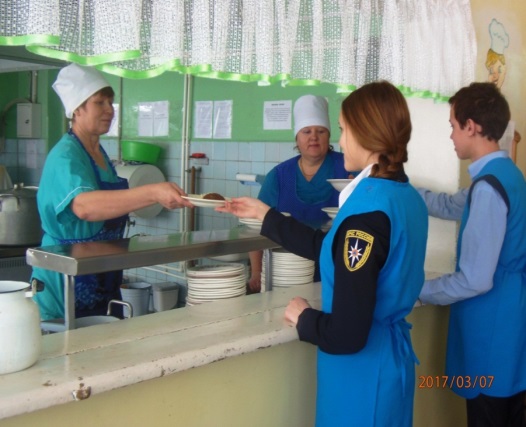 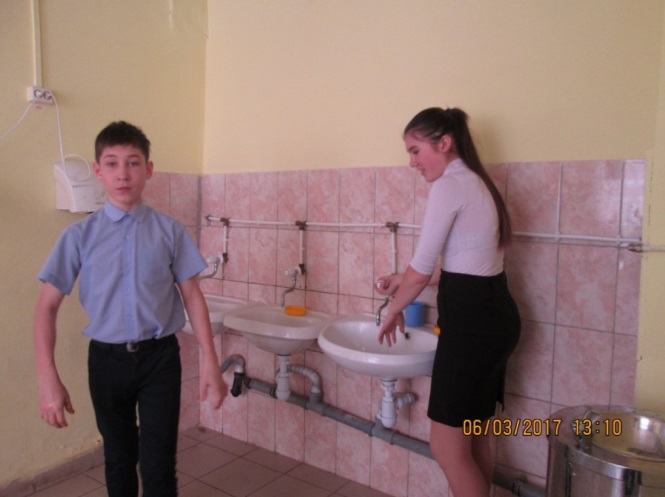 [Speaker Notes: На основании Федеральный закон N 223-ФЗ от 18.07.2011 (ред. от 31.12.2017) "О закупках товаров, работ, услуг отдельными видами юридических лиц" (с изм. и доп., вступ. в силу с 09.01.2018)   декабре 2017 г. были проведены  конкурсы     на право заключения муниципального контракта на оказание услуги  по организации горячего питания и обеспечения буфетной продукцией учащихся из многодетных малоимущих и малоимущих семей образовательных учреждениях Кудымкарского муниципального района.]
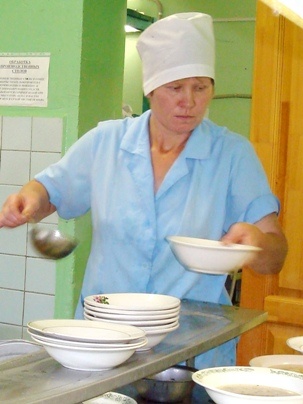 54
[Speaker Notes: Всего школьных столовых  - 24]
Организация горячего питания для детей с ОВЗ
Стоимость двухразового питания  для детей с ОВЗ
 Начальное звено – 83,17 руб.  Основное и старшее звено – 95,66 руб.
[Speaker Notes: Согласно Постановлению  администрации Кудымкарского муниципального района  от  14  ноября 2017 года № 951-260-01-06 «Об утверждении Порядка обеспечения бесплатным двухразовым питанием  детей с ограниченными возможностями здоровья обучающихся в муниципальных общеобразовательных организациях Кудымкарского муниципального района» организовано 2-х разовое питание (завтрак + обед).
Вышеуказанным Постановлением утверждена  денежная выплата которая установлена исходя из стоимости набора продуктов питания. Начальное звено – 83,17 руб. Основное и старшее звено – 95,66 руб.
Постановлению  администрации Кудымкарского муниципального района  от  14  ноября 2017 года № 951-260-01-06 «Об утверждении Порядка обеспечения бесплатным двухразовым питанием  детей с ограниченными возможностями здоровья обучающихся в муниципальных общеобразовательных организациях Кудымкарского муниципального района»]
Организация горячего питания в пришкольных интернатах
Постановление администрации КМР от 18.03.2016 № 87-01-06 «Об утверждении порядка финансирования питания обучающихся за счёт средств бюджета КМР, проживающих в  пришкольных интернатах КМР» организуется финансирование питания учащихся в проживающих в пришкольных интернатах в размере 50 рублей в день на 1 учащегося.
Всего в пришкольных интернатах проживает 35 учащихся
56
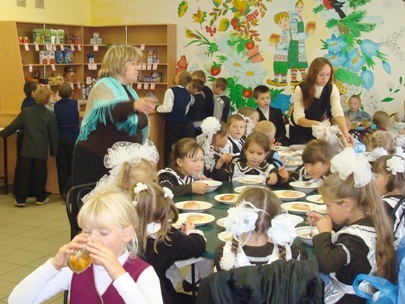 Общий охват питанием  в дневных общеобразовательных организацияхпо возрастным группам
57
[Speaker Notes: трёх разовое питание  - дети проживающие в пришкольных интернатах. 3 ОУ,  имеющих пришкольные интернаты (СамковскаяСОШ,  Ошибская СОШ, Ленинская СОШ). Всего в пришкольных интернатах проживает   35  учащийся.]
Объём средств, предусмотренных  на организацию горячего питания  для детей находящиеся в трудной жизненной ситуации и получающих бесплатное питание в 2018 году:    2135 чел. – 76  %
58
Организация и обеспечение отдыха и оздоровления детей и подростков Кудымкарского муниципального района в 2018  году
[Speaker Notes: Организация отдыха и оздоровления детей в КМР осуществляется  в рамках муниципальной программы Семья и дети КМР, и  подпрограммы 2 «Развитие системы отдыха и оздоровления детей Кудымкарского муниципального района»

В апреле вышло постановление администрации Кудымкарского муниципального района от 24.04.2018 г. № 305-26-01-06  «Об организации и обеспечении отдыха детей и их оздоровления в Кудымкарском муниципальном районе в 2018 году»

05.06.2018 года № 396-260-01-06  вышло постановление администрации Кудымкарского муниципального района Об утверждении порядков осуществления переданных государственных полномочий по организации и обеспечению отдыха детей и их оздоровления.

Всего детей  от 7 до 17 лет в КМР– 3147 чел.
Из них обучаются в школах КМР – 2813 чел.
в 2017 году меньше детей на 107 чел чем в 2018 году   

2018 год - 334 чел – дети зарегистрированные на территории КМР, но не обучаются в школах КМР.
ПК  финансирование повысил на 9 %
МБ финансирование повысил на 9 %]
Показатели летней оздоровительной кампании
[Speaker Notes: Ежегодно Министерство социального развития ПК направляет Показатели  летней оздоровительной кампании  в рамках  Соглашения   О предоставлении субвенций из бюджета Пермского края на выполнение отдельных  государственных полномочий по организации и обеспечению  отдыха детей и их оздоровления )

 ЛДП - при продолжительности пребывания 21 календарный день, стоимостью одного дня пребывания 151,20 рублей (при организации двухразового питания). В том числе родительский взнос - 20 % от стоимости путёвки (материально-техническое обеспечение+экскурсии и  выезды в Кудымкар ) = 2721,60 руб.
Кувинский лагерь остаётся Самым бюджетным в ПК – 18 964,68 руб.]
Плановые показатели Кудымкарского муниципального района летней  оздоровительной кампании в рамках постановления администрации Кудымкарского  муниципального района от 24.04.2018 № 305-260-01-06 «Об организации  и обеспечении отдыха детей и их оздоровления в Кудымкарском муниципальном районе в 2018 году»
Оздоровлено несовершеннолетних  детей в круглосуточных лагерях за территорией  Пермского края 27 чел
[Speaker Notes: Представлены цифры за 3 года
Несмотря на то,  что субвенции  из краевого бюджета повысились на 9 %, и местный бюджет повысил финансирование на 9 %   по сравнению с прошлым годом,  количество детей запланировано оздоровить  столько же как в прошлом году (подорожала стоимость  путёвки в лагеря с круглосуточным пребыванием и лагеря с дневным пребыванием детей)
Кроме -Лагеря палаточного  типа Палаточный лагерь  г. Горнозоводск 6 чел. «Затерянный мир»

Санаторий-профилакторий -«Сосновый бор» 3 чел

Загородные лагеря
ЗОЛ «Салют» 7 чел.
ЗОЛ «Буревестникь» 7 чел
ЗОЛ Зорька  г. Лысьва 24 чел.


В рамках оздоровительной кампании  запланировано оздоровить  1724 чел]
Всего оздоровлено в лагерях с круглосуточным и дневным пребыванием детей 1889 чел (60 %)
Оздоровлено детей, находящиеся в трудной жизненной ситуации 73 %
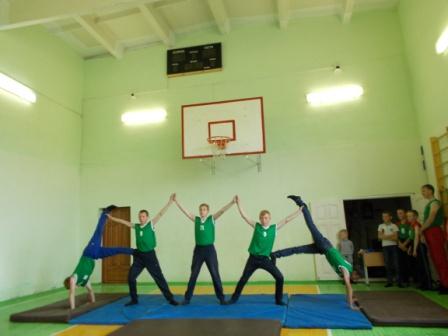 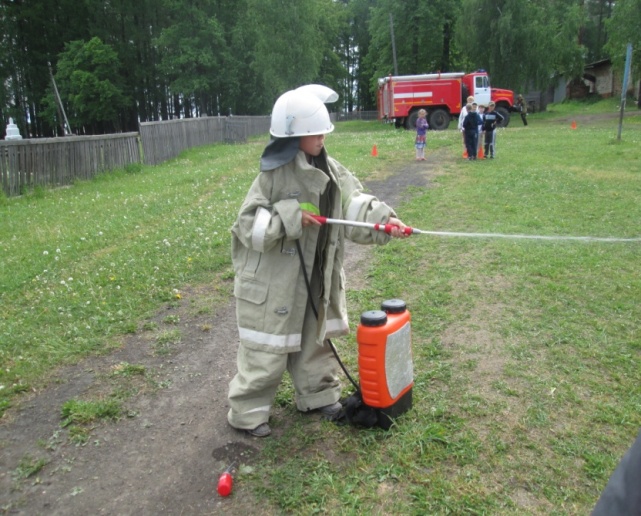 [Speaker Notes: 1) СОП – 2 чел (Юноармейский оборонно-спортивный лагерь «Гвардеец» г. Кстов Нижегородская обл.) + 22 чел (ОСЛ) + 17 чел (Кувинский лагерь) + 50 чел (ЛДП) = 91 чел
2) Дети-инвалиды – 4 чел. (ЛДП – Белонаская СОШ, Алёковская НОШ, Корчёвнинская ООШ, Дёминская ООШ)
3) 1253 (60 % от числа детей находящихся в малоимущих и малоимущих многодетных семей)
4) Опекаемые 23 чел.]
Основные направления воспитательных программ лагерей с дневным пребыванием
Трудовая занятость 150 чел
ЛТО - 6 образовательных организаций (129 чел)
[Speaker Notes: Для детей старшего возраста от 14 лет 
В прошлом году было 112 чел в 5 ЛТО]
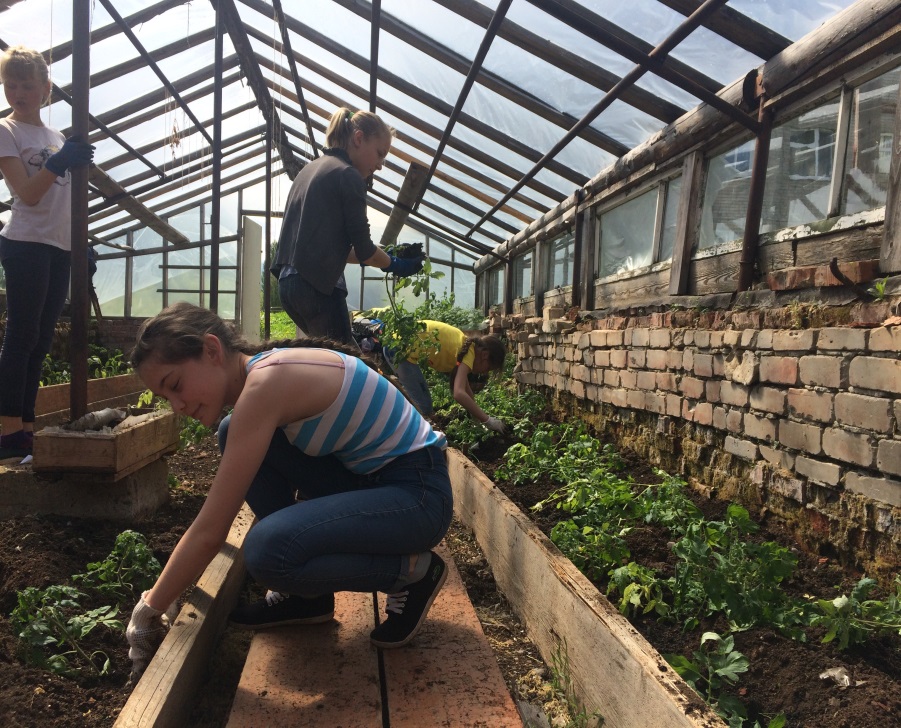 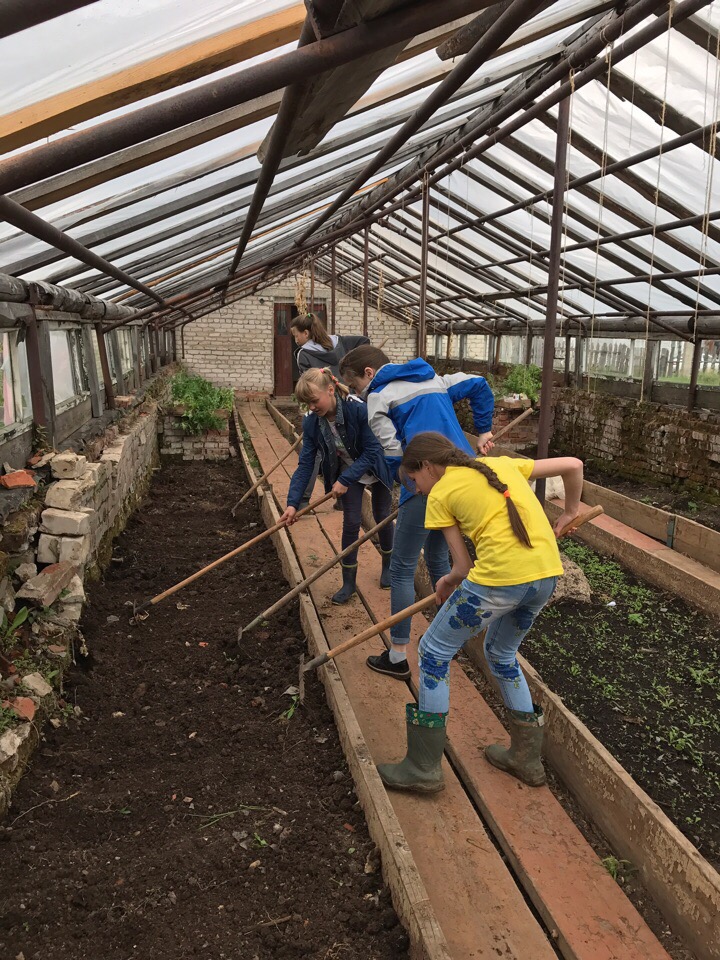 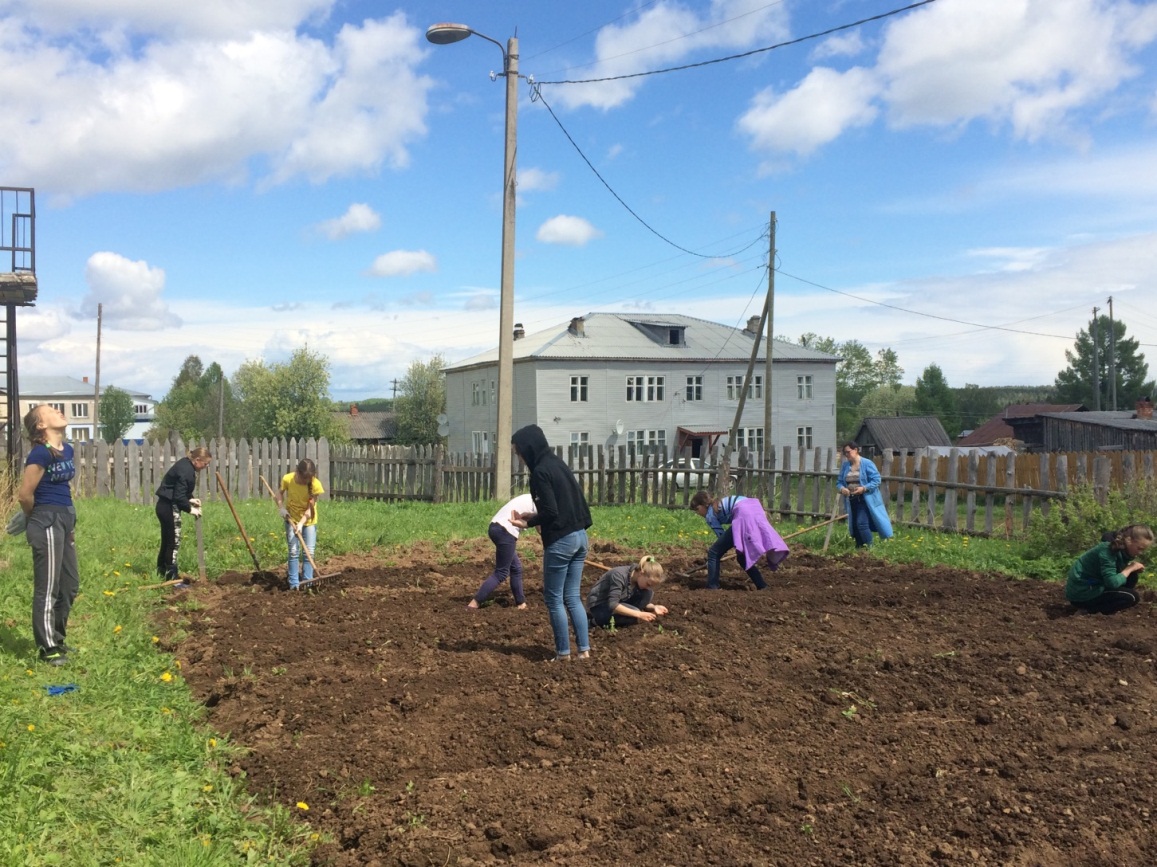 МАУ «Кувинский загородный лагерь»
Оздоровлено всего: 145



                             
Категории
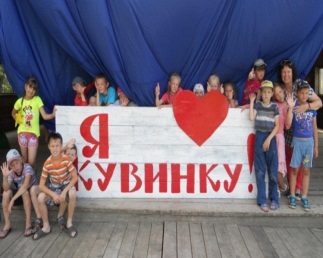 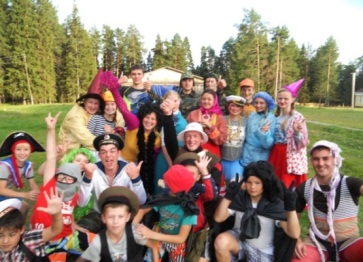 Оборонно-спортивный лагерь
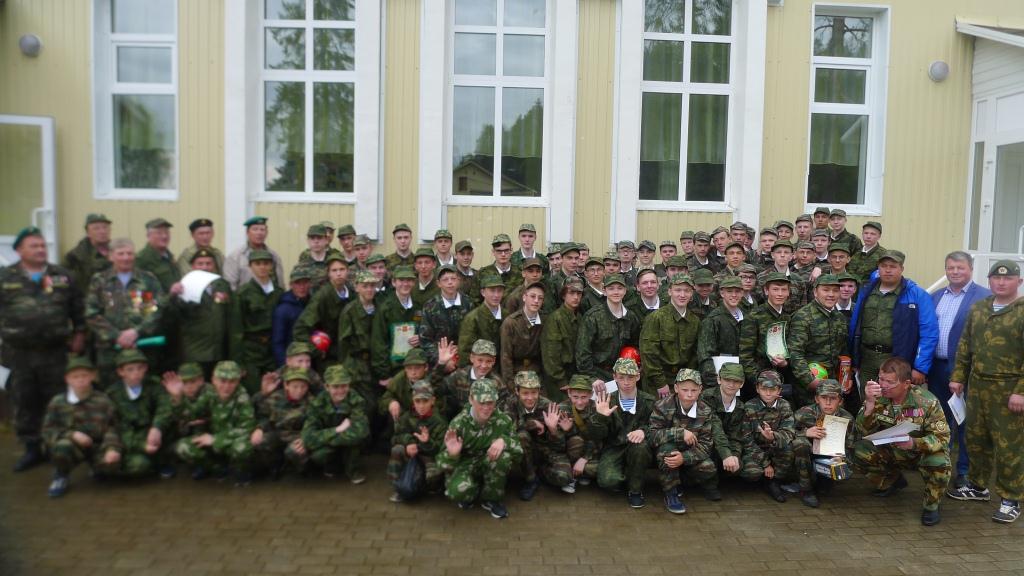 [Speaker Notes: На основании приказа начальника управления образования от 04.05.2018 № 115 «Об организации и проведении оборонно-спортивного лагеря». 
Проведён  оборонно – спортивный лагерь (учебно - полевые сборы) на базе муниципального автономного учреждения «Кувинский загородный лагерь» с 23 по 27 мая 2018 г. 

В оборонно – спортивный лагерь (учебно - полевые сборы) привлечены несовершеннолетние юноши, учащиеся 10-х классов образовательных организаций Кудымкарского муниципального района, а также учащиеся  2003-2006 года рождения, состоящих на профилактических учётах в КДН, ПДН и Группе риска.
в том числе 1 реб СОП /ПДН
В ОСЛ  Приняли участие юноши, учащиеся  10-х классов  школ  г. Кудымкара в количестве 36 чел

Направлены  для работы в оборонно-спортивный лагерь (учебно-полевые сборы)  тренерами – преподавателями преподаватели ОБЖ и учителя физкультуры ОО   КМР

Старшим тренером-преподавателем оборонно – спортивного лагеря (учебно - полевые сборы)  назначен Ваньков Василий Николаевич, преподавателя ОБЖ филиала МАОУ «Верх-Иньвенская СОШ» «Дёминская ООШ».]
Технологическая сессия (тьюторский лагерь)  «Вперёд в будущее».
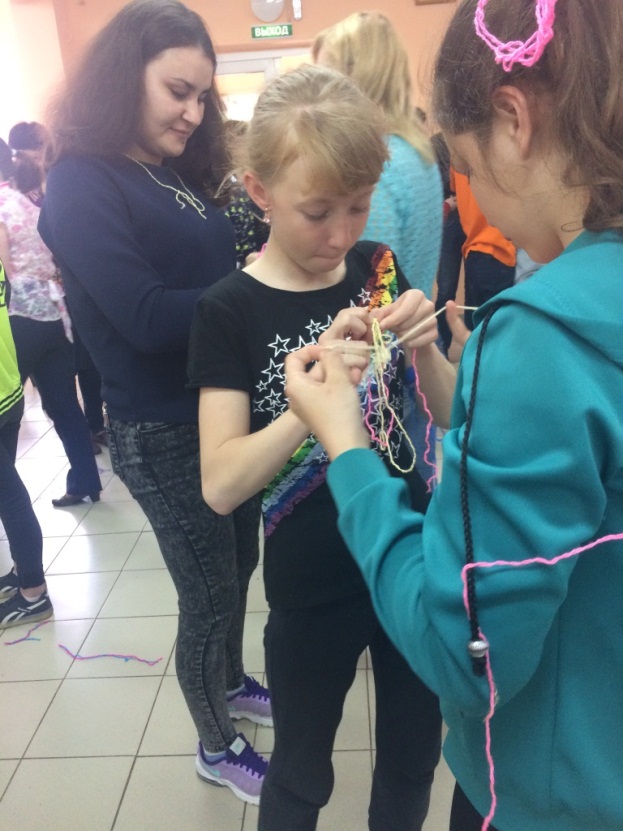 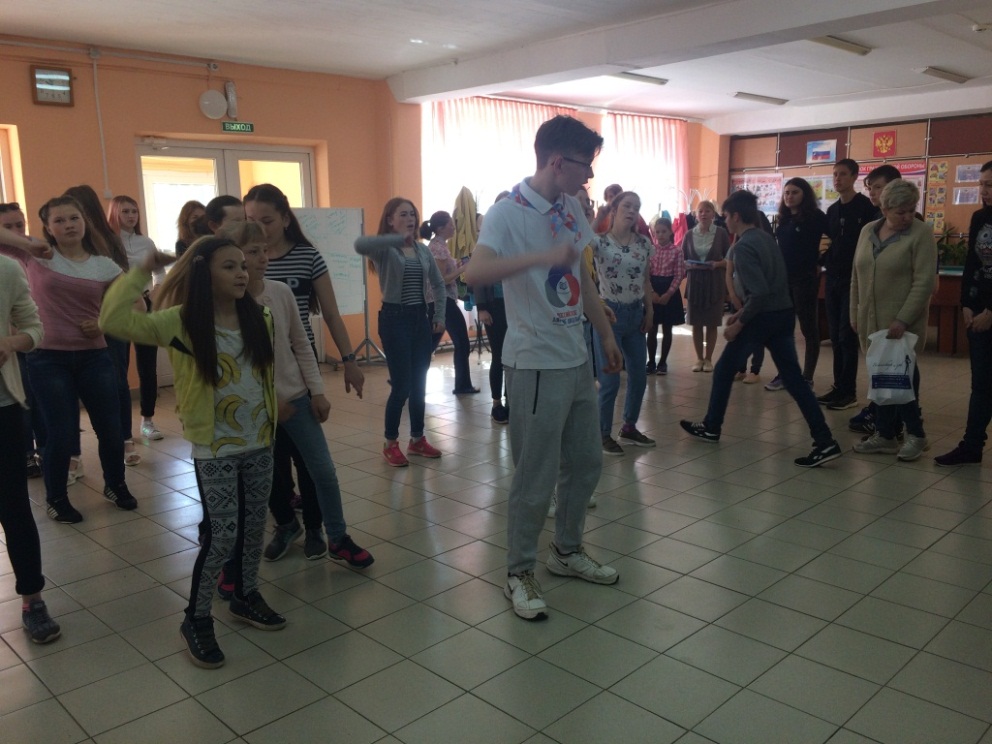 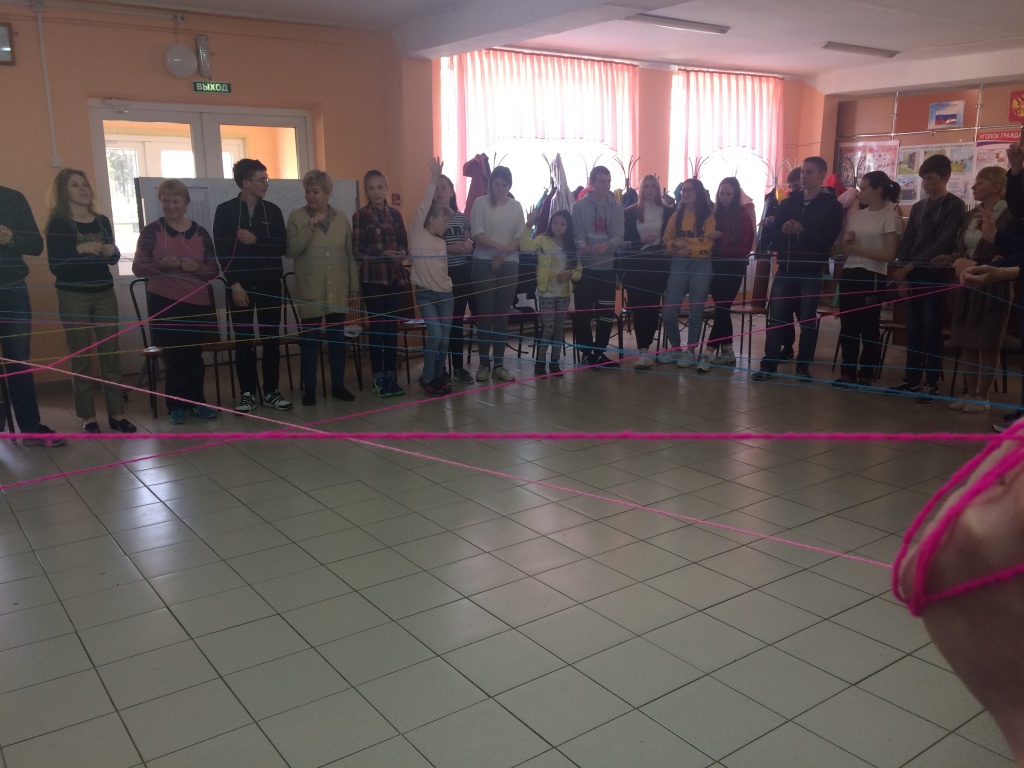 [Speaker Notes: В рамках подпрограммы «Развитие этнокультурной среды в КМР» С 31 мая по 06 июня 2018 года на базе МАУ «Кувинский загородный лагерь» впервые состоялась технологическая сессия (тьюторский лагерь) «Вперёд в будущее». Данная сессия (тьюторский лагерь) организована МУ «Управление образования администрации Кудымкарского муниципального района» при содействии Автономной некоммерческой образовательной организации «Сетевой институт ПрЭСТО», г. Пермь.
 Тема технологической сессии (тьюторский лагерь): профессиональное самоопределение, метапредметность, обучение тьюторству.
На данное мероприятие были приглашены дети в возрасте от 13 до 17 лет (одарённые дети - активные, лидеры, с активной жизненной позицией), и педагоги образовательных организаций, которые в последующем в школе будут  кадровым ресурсом по направлениям: тьюторство, профессиональное  самоопределение, метапредметность.  
 В тьюторский лагерь  были приглашены педагоги и дети КМР - 33 чел и Карагайского района - 33 чел.   
Были выявлены победители тьюторского лагеря  - Абсолютным победителем стала учитель МАОУ «Кувинская СОШ» Епанова Анна Александровна]
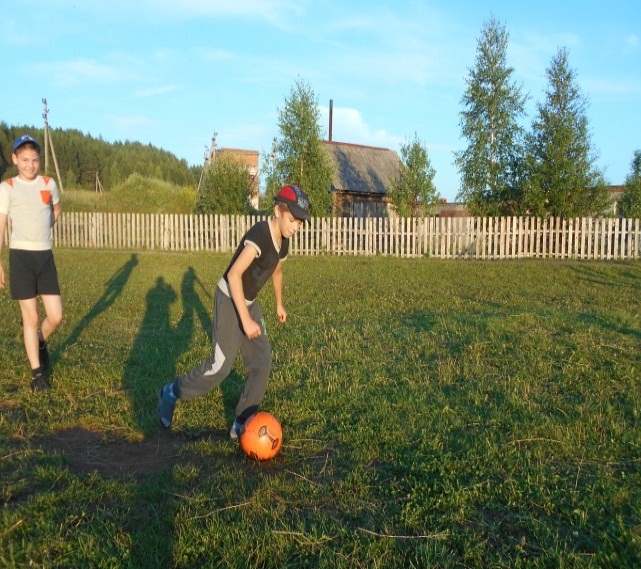 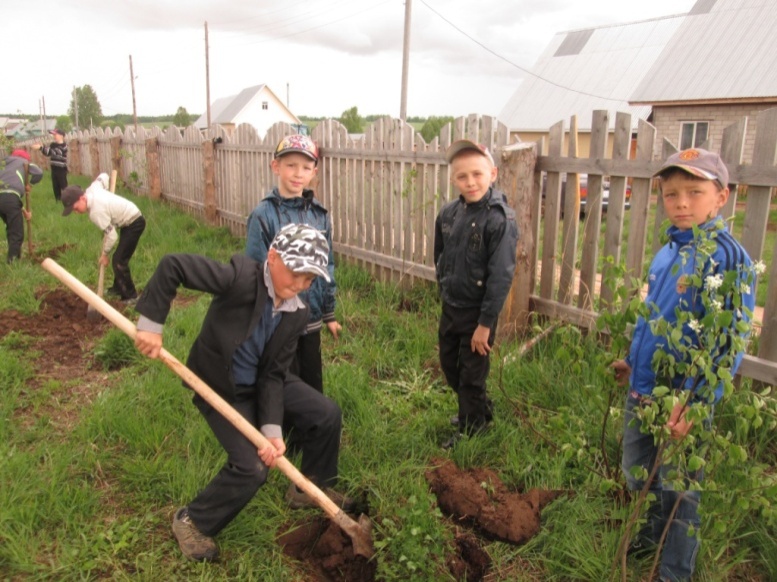 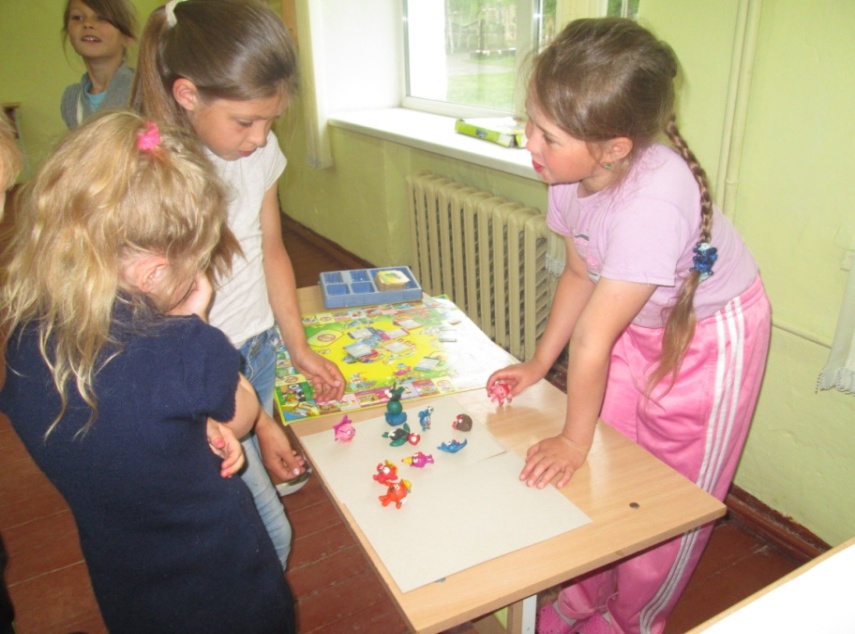 [Speaker Notes: Кроме того  в вечернее время суток в течение всего времени года были организованы  Малозатратные лагеря для детей и подростков (ОМЖ, КМЖ). 
Всего в данной форме занятости были задействованы 1671 чел.]
Исполнение показателей летней оздоровительной кампании
Всего оздоровлено в лагерях с круглосуточным и дневным пребыванием детей 1889 чел (60 %)
Оздоровлено несовершеннолетних  детей в круглосуточных лагерях за территорией  Пермского края 27 чел
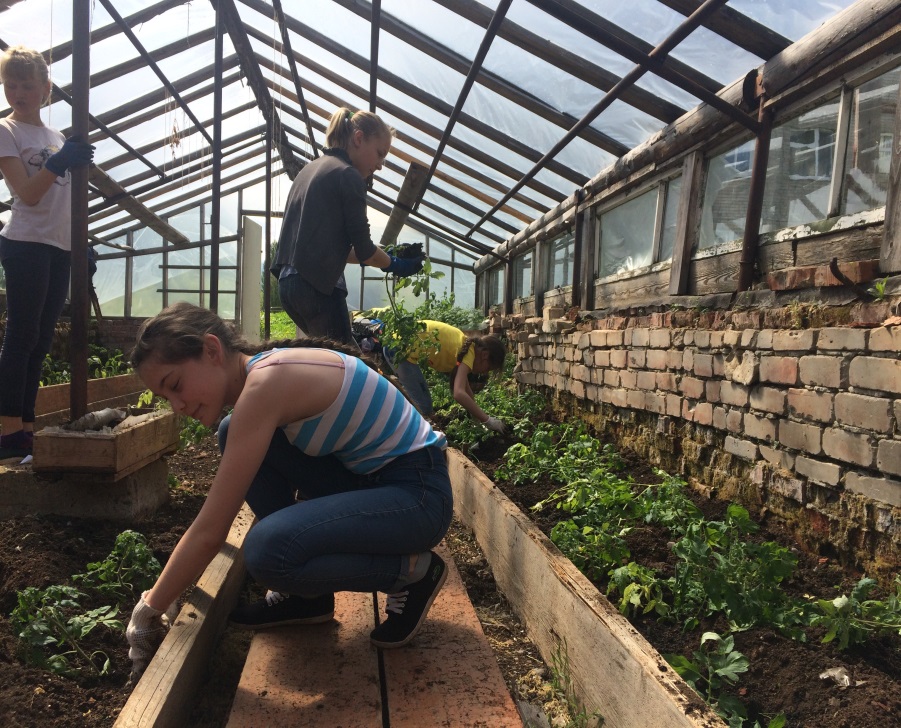 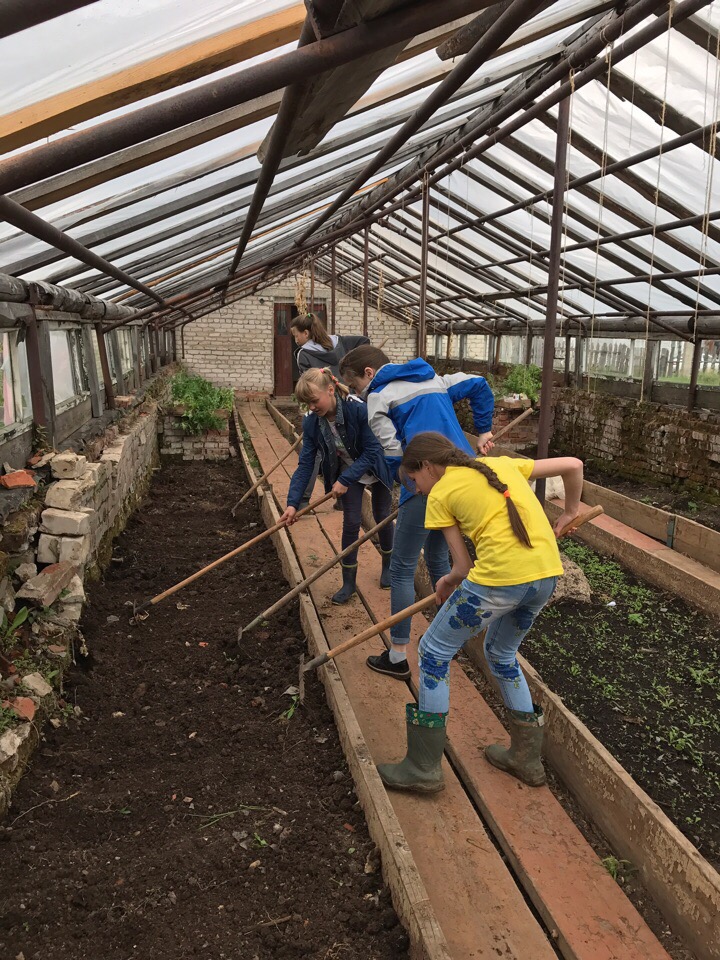 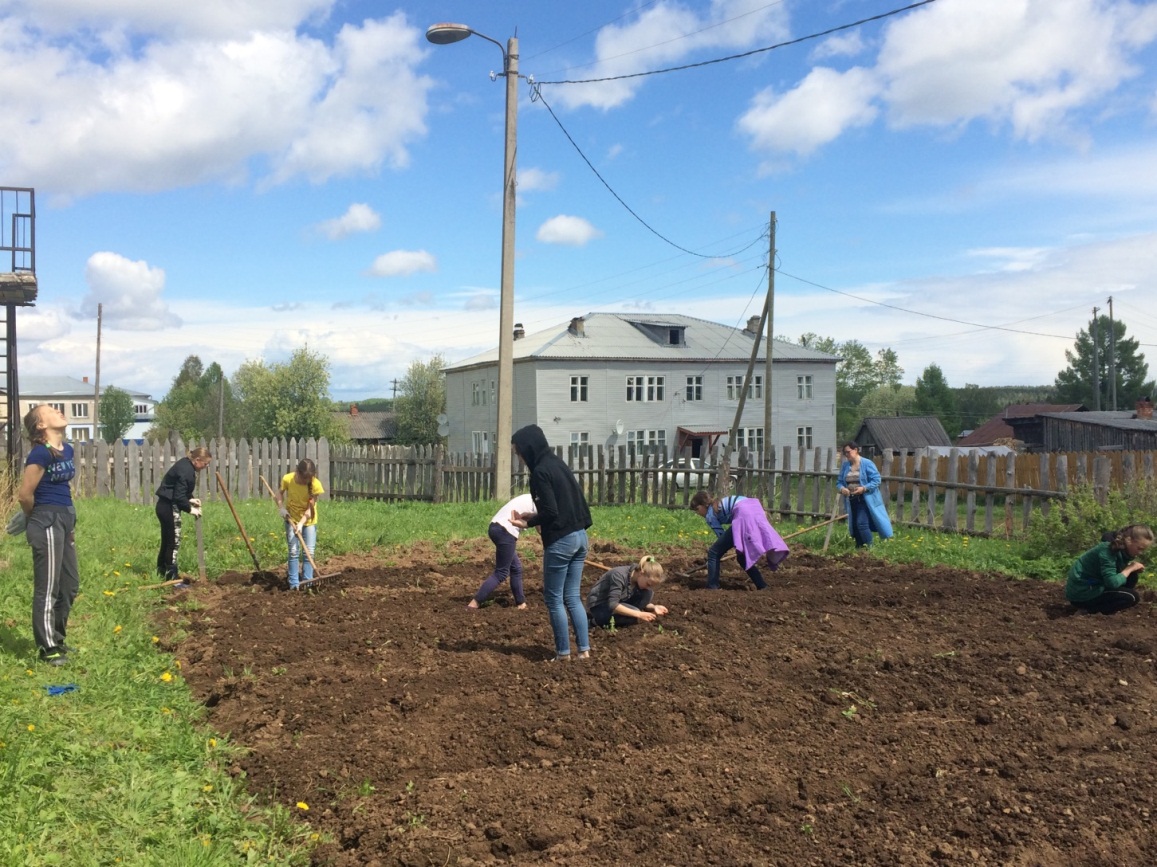 МАУ «Кувинский загородный лагерь» - 331 чел
Оздоровлено всего: 145



                             
Категории
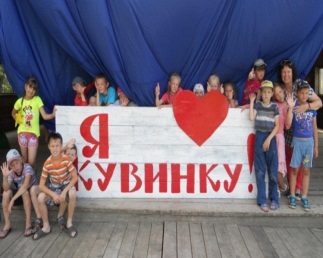 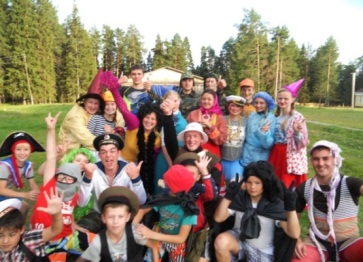 Оборонно-спортивный лагерь
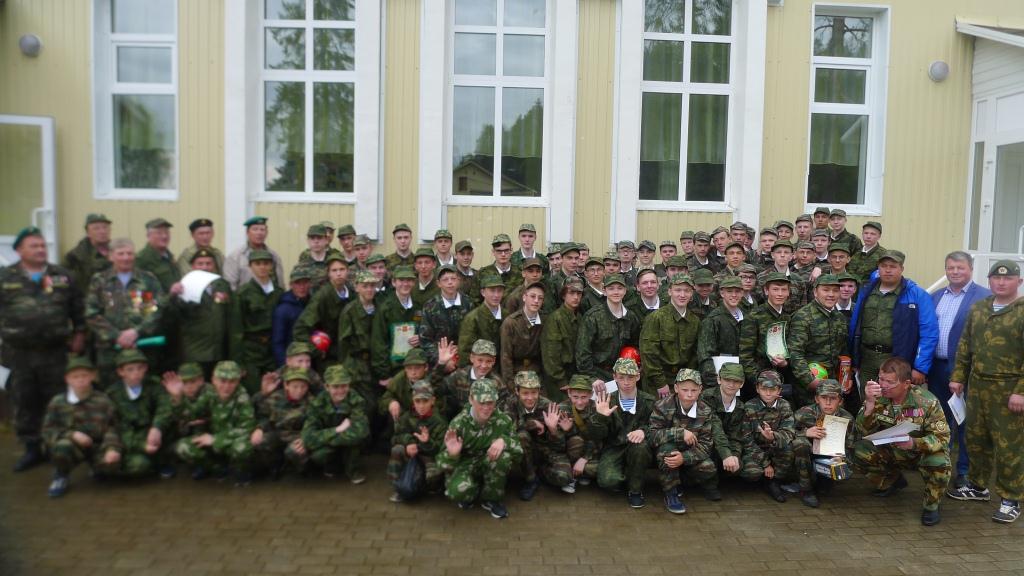 [Speaker Notes: На основании приказа начальника управления образования от 04.05.2018 № 115 «Об организации и проведении оборонно-спортивного лагеря». 
Проведён  оборонно – спортивный лагерь (учебно - полевые сборы) на базе муниципального автономного учреждения «Кувинский загородный лагерь» с 23 по 27 мая 2018 г. 

В оборонно – спортивный лагерь (учебно - полевые сборы) привлечены несовершеннолетние юноши, учащиеся 10-х классов образовательных организаций Кудымкарского муниципального района, а также учащиеся  2003-2006 года рождения, состоящих на профилактических учётах в КДН, ПДН и Группе риска.
в том числе 1 реб СОП /ПДН
В ОСЛ  Приняли участие юноши, учащиеся  10-х классов  школ  г. Кудымкара в количестве 36 чел

Направлены  для работы в оборонно-спортивный лагерь (учебно-полевые сборы)  тренерами – преподавателями преподаватели ОБЖ и учителя физкультуры ОО   КМР

Старшим тренером-преподавателем оборонно – спортивного лагеря (учебно - полевые сборы)  назначен Ваньков Василий Николаевич, преподавателя ОБЖ филиала МАОУ «Верх-Иньвенская СОШ» «Дёминская ООШ».]
Технологическая сессия (тьюторский лагерь)  «Вперёд в будущее».
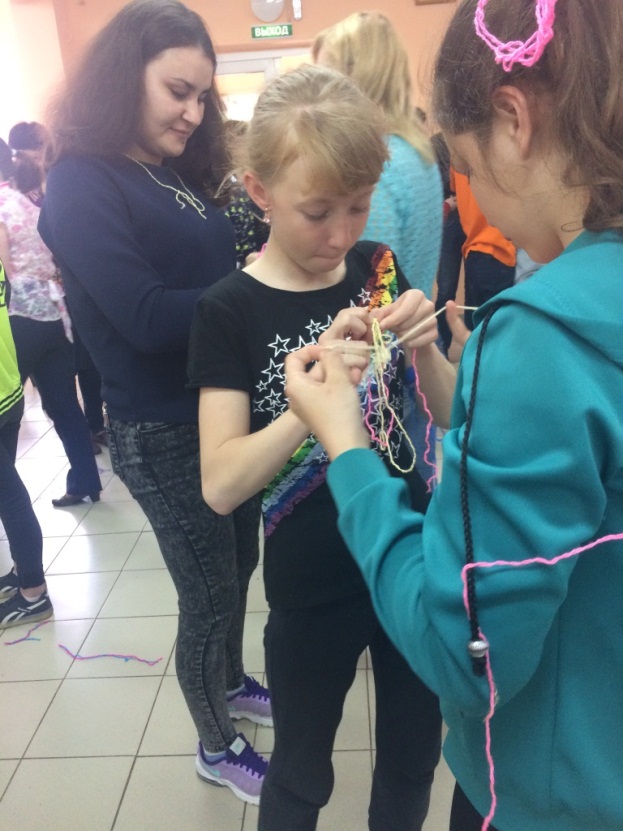 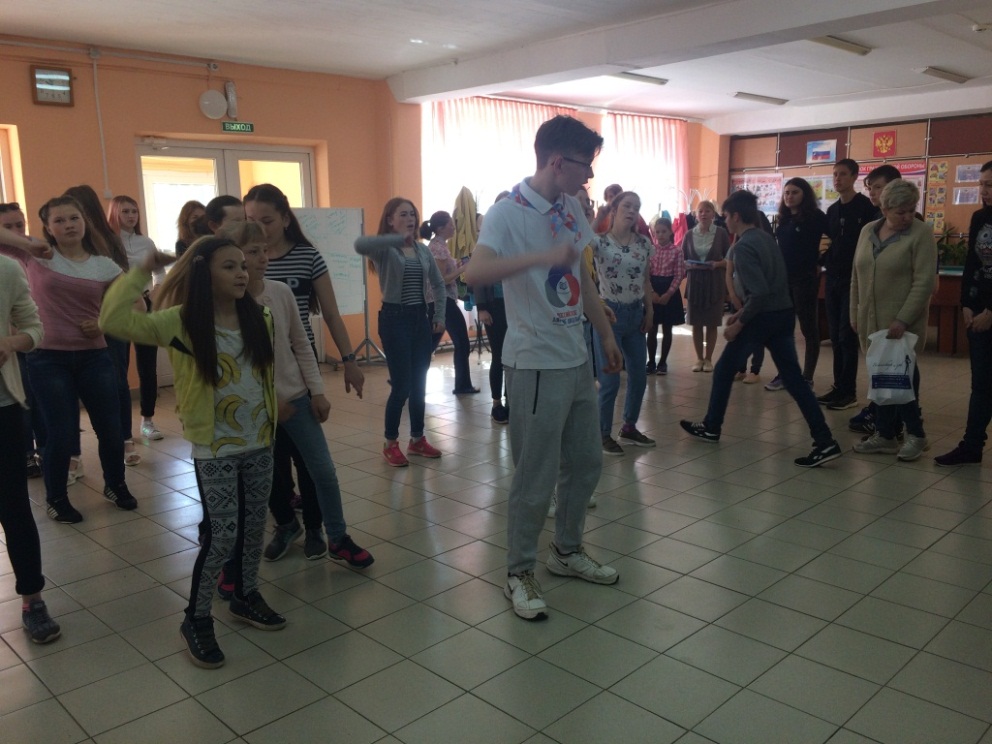 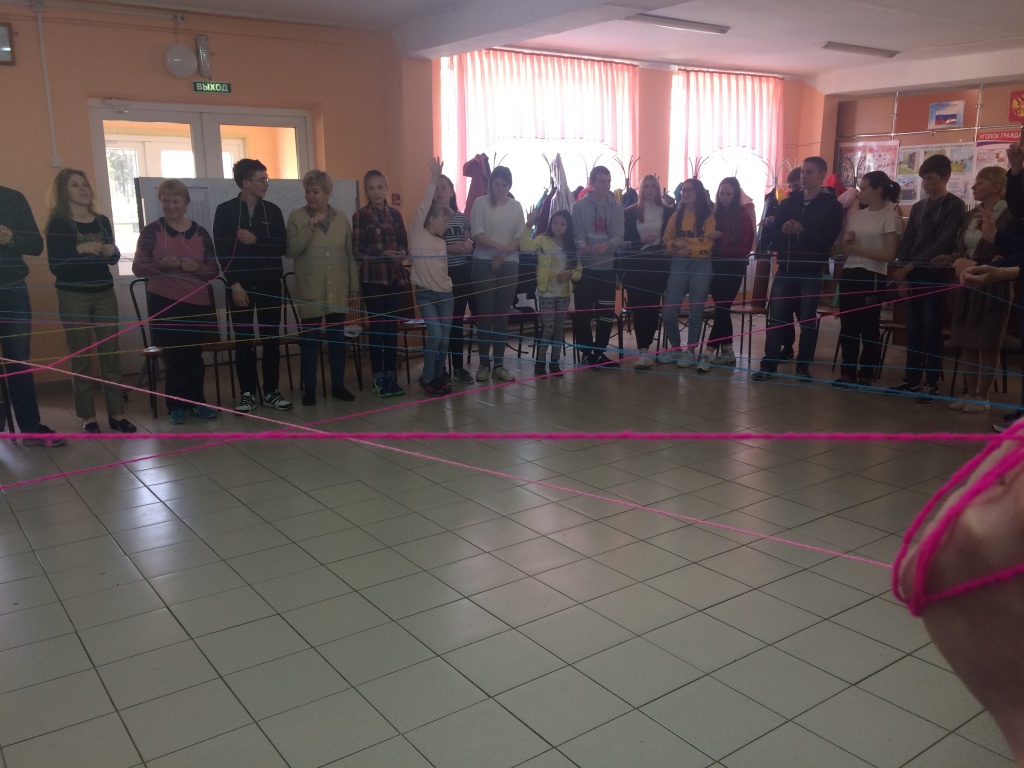 [Speaker Notes: В рамках подпрограммы «Развитие этнокультурной среды в КМР» С 31 мая по 06 июня 2018 года на базе МАУ «Кувинский загородный лагерь» впервые состоялась технологическая сессия (тьюторский лагерь) «Вперёд в будущее». Данная сессия (тьюторский лагерь) организована МУ «Управление образования администрации Кудымкарского муниципального района» при содействии Автономной некоммерческой образовательной организации «Сетевой институт ПрЭСТО», г. Пермь.
 Тема технологической сессии (тьюторский лагерь): профессиональное самоопределение, метапредметность, обучение тьюторству.
На данное мероприятие были приглашены дети в возрасте от 13 до 17 лет (одарённые дети - активные, лидеры, с активной жизненной позицией), и педагоги образовательных организаций, которые в последующем в школе будут  кадровым ресурсом по направлениям: тьюторство, профессиональное  самоопределение, метапредметность.  
 В тьюторский лагерь  были приглашены педагоги и дети КМР - 33 чел и Карагайского района - 33 чел.   
Были выявлены победители тьюторского лагеря  - Абсолютным победителем стала учитель МАОУ «Кувинская СОШ» Епанова Анна Александровна]
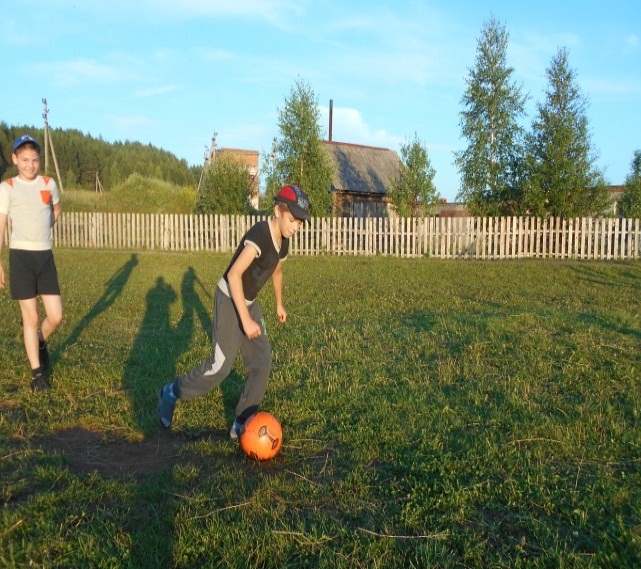 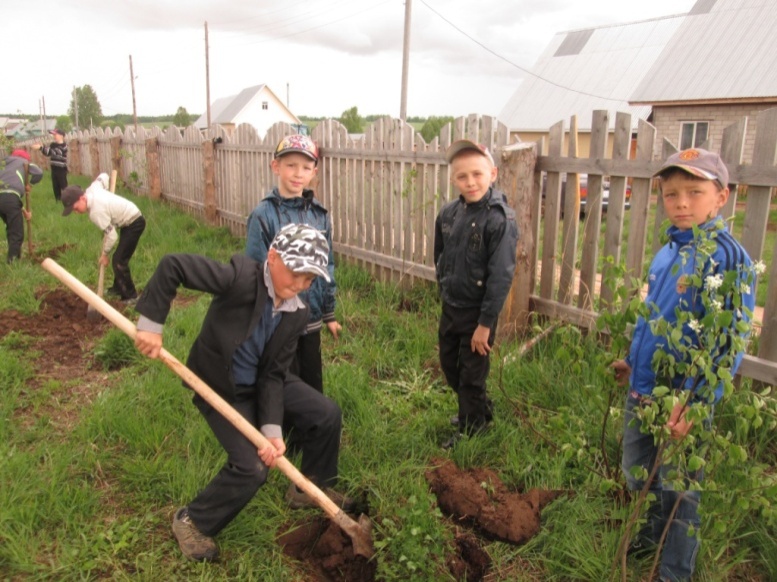 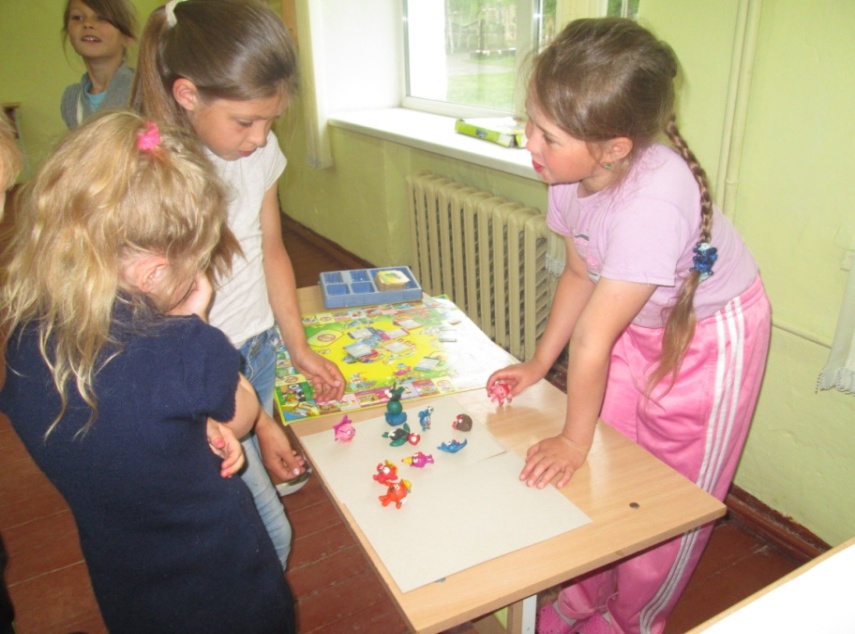 [Speaker Notes: Кроме того  в вечернее время суток в течение всего времени года были организованы  Малозатратные лагеря для детей и подростков (ОМЖ, КМЖ). 
Всего в данной форме занятости были задействованы 1671 чел.]
Исполнение показателей летней оздоровительной кампании
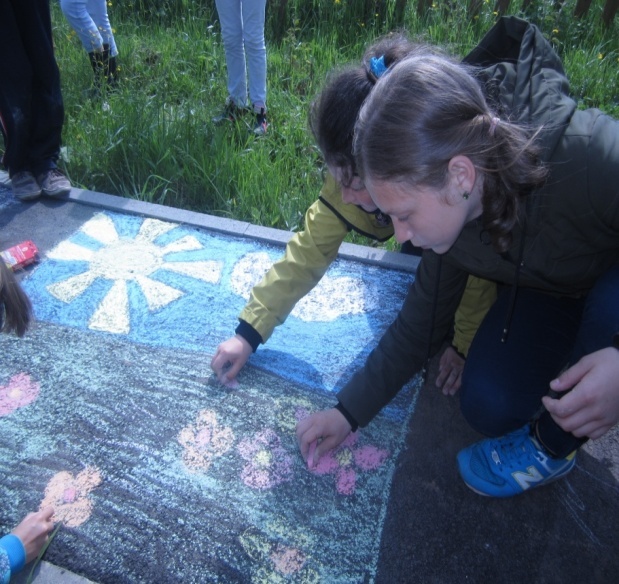 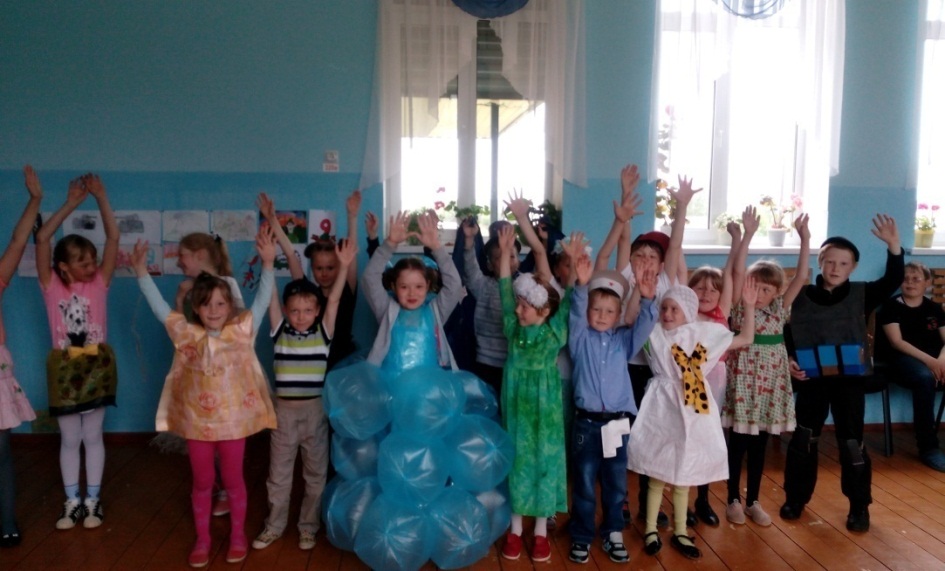 МАОУ «Велвинская ООШ»
ЧОУ ОО «НОШ-Учительский дом д. Алёкова»
[Speaker Notes: Всего детей  от 7 до 17 лет в КМР– 3147 чел.
Из них обучаются в школах КМР – 2813 чел.
в 2017 году меньше детей на 107 чел чем в 2018 году   

2018 год - 334 чел – дети зарегистрированные на территории КМР, но не обучаются в школах КМР.]
Финансирование
[Speaker Notes: ПК  финансирование повысил на 9 %
МБ финансирование повысил на 9 %]
Постановление Правительства Пермского края от 14.03.2018 № 115-п «О внесении изменений в постановление Правительства Пермского края от 01 апреля 2013 г. № 173-п «Об обеспечении отдыха и оздоровления детей в Пермском крае»
[Speaker Notes: ЛДП - при продолжительности пребывания 21 календарный день, стоимостью одного дня пребывания 151,20 рублей (при организации двухразового питания). В том числе родительский взнос - 20 % от стоимости путёвки (материально-техническое обеспечение+экскурсии и  выезды в Кудымкар ) = 2721,60 руб.
Кувинский лагерь остаётся Самым бюджетным в ПК – 18 964,68 руб.]
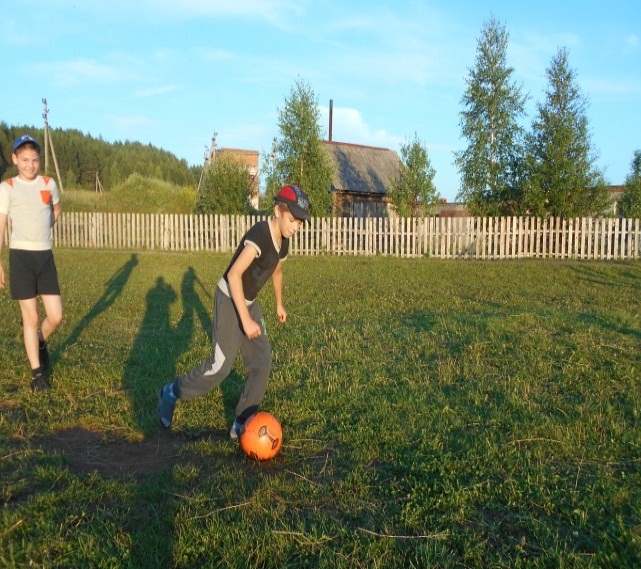 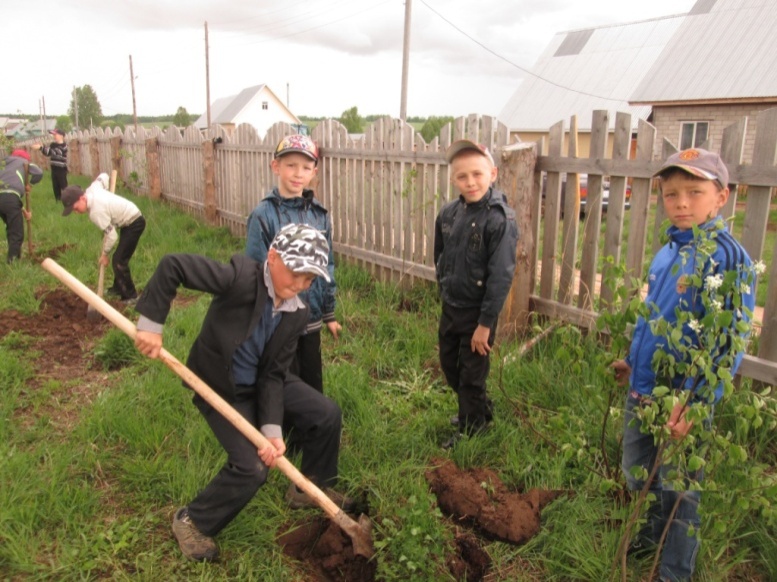 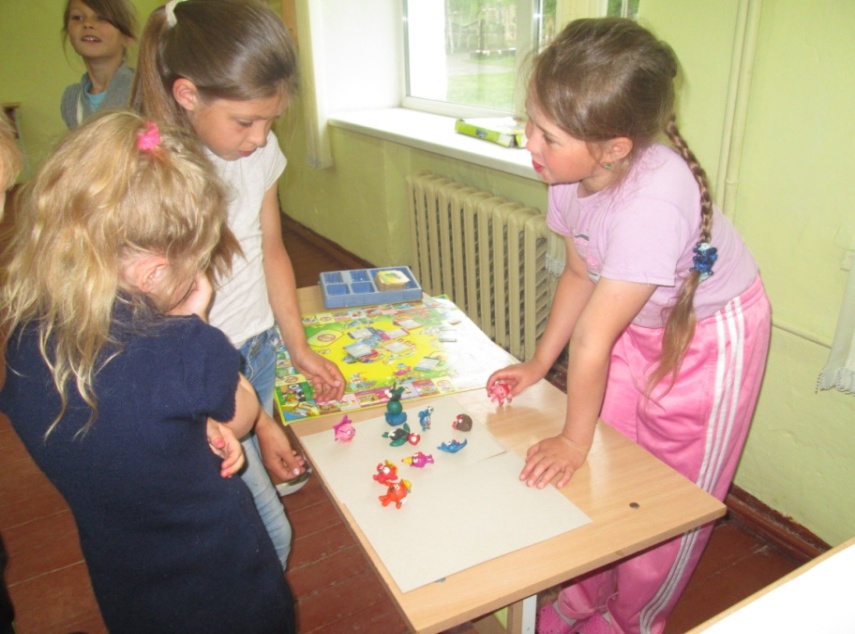 [Speaker Notes: Кроме того  в вечернее время суток в течение всего времени года были организованы  Малозатратные лагеря для детей и подростков (ОМЖ, КМЖ). 
Всего в данной форме занятости были задействованы 1671 чел.]
Исполнение показателей летней оздоровительной кампании
Трудоустройство подростков
Перечень основных видов работ
Благоустройство и уборка мусора на территории сел, деревень, парковых зон, берегов рек
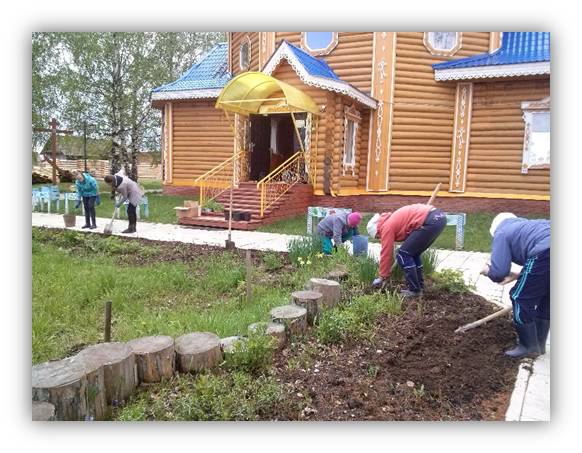 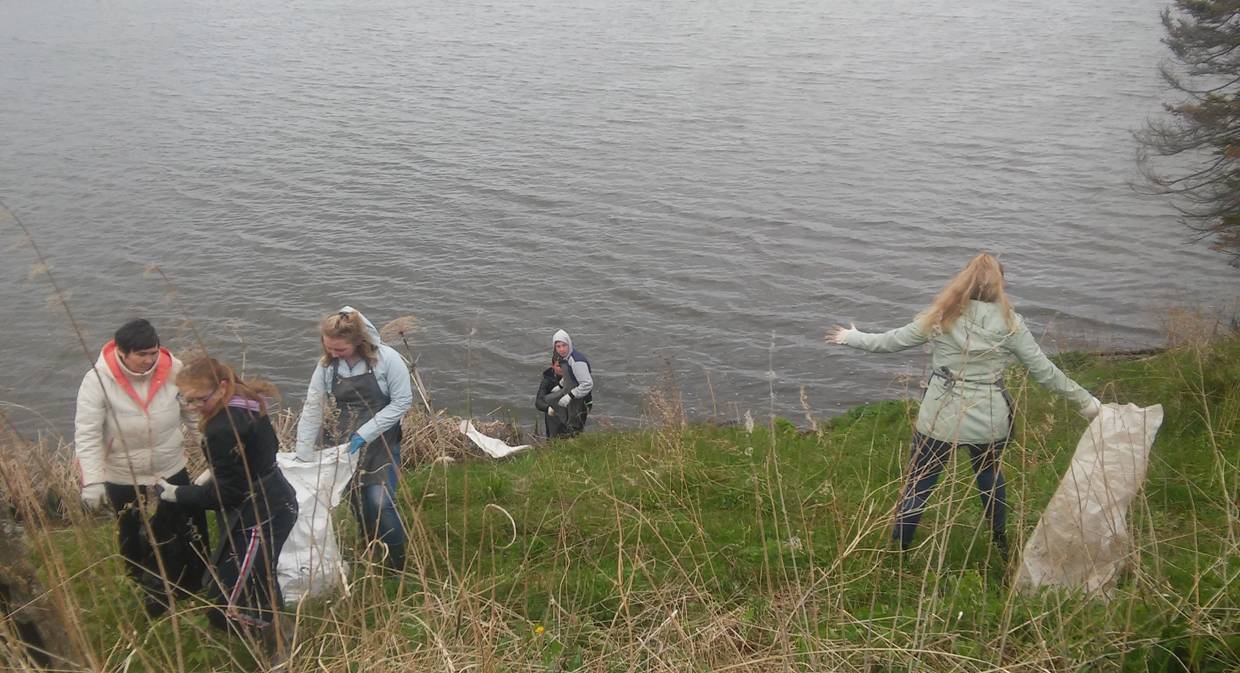 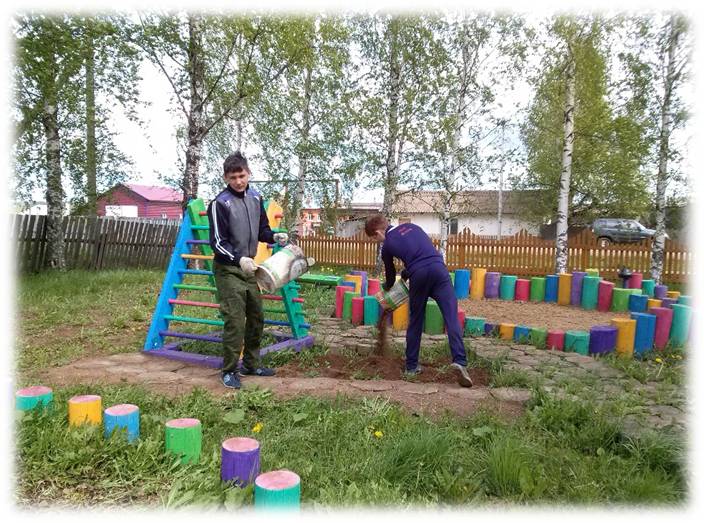 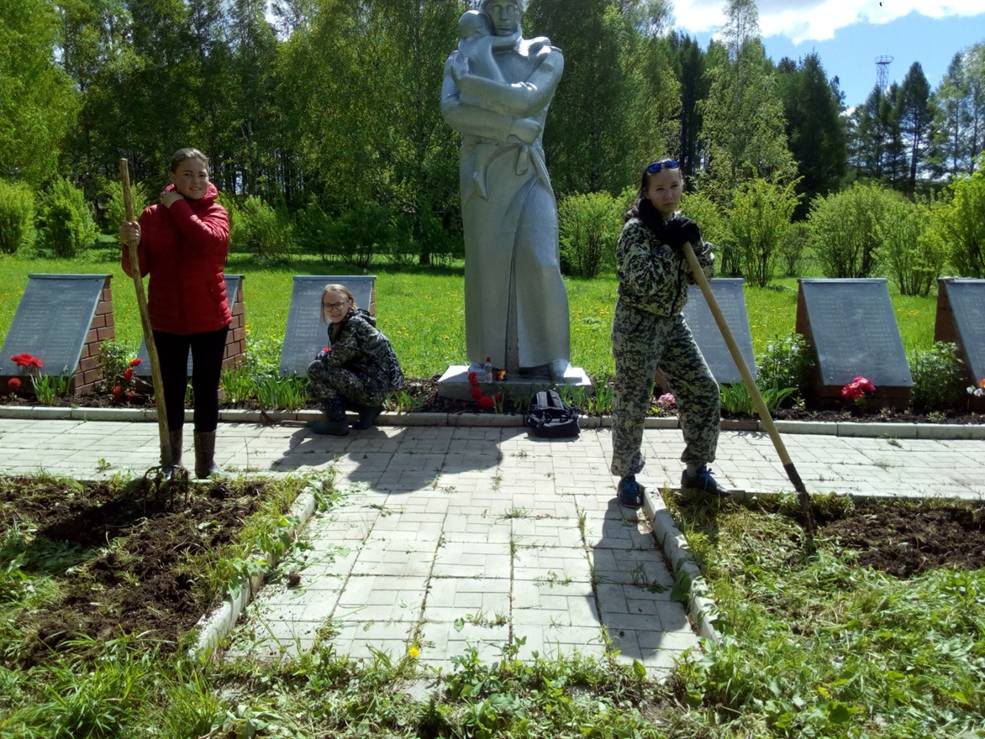 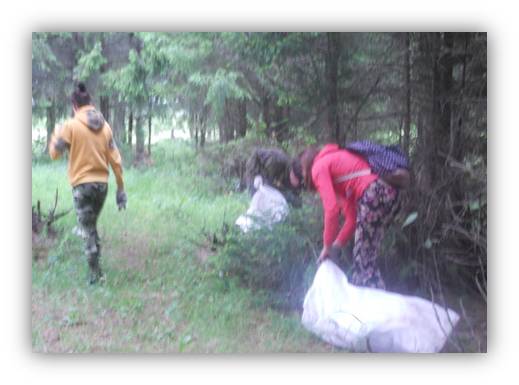 Ремонт и строительство заборов и изгородей
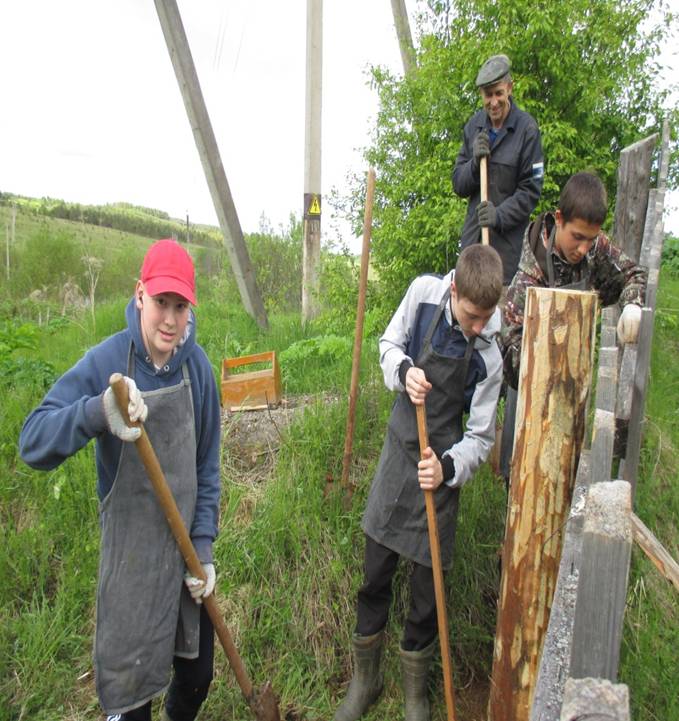 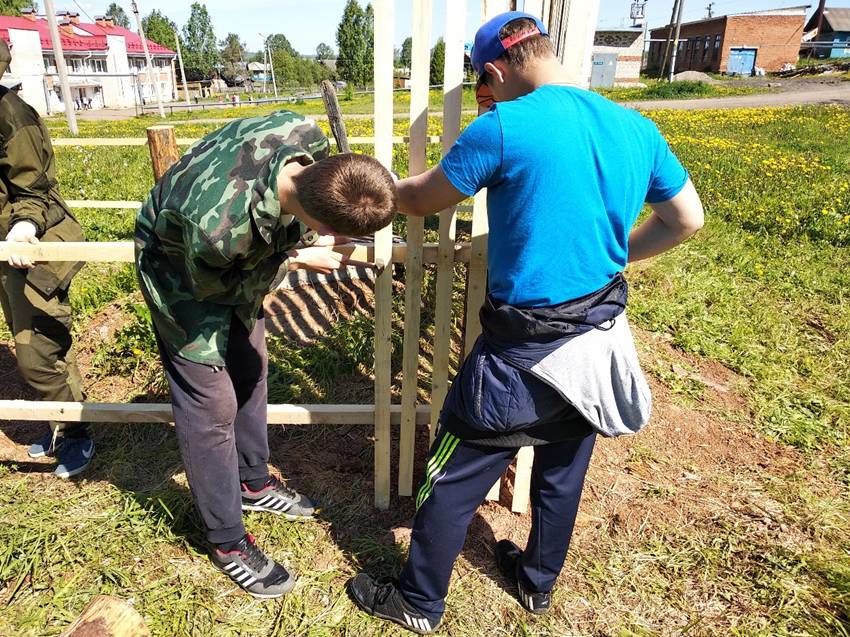 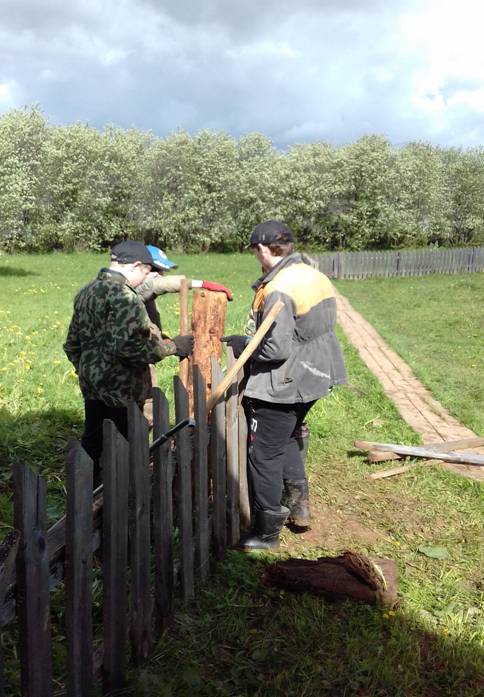 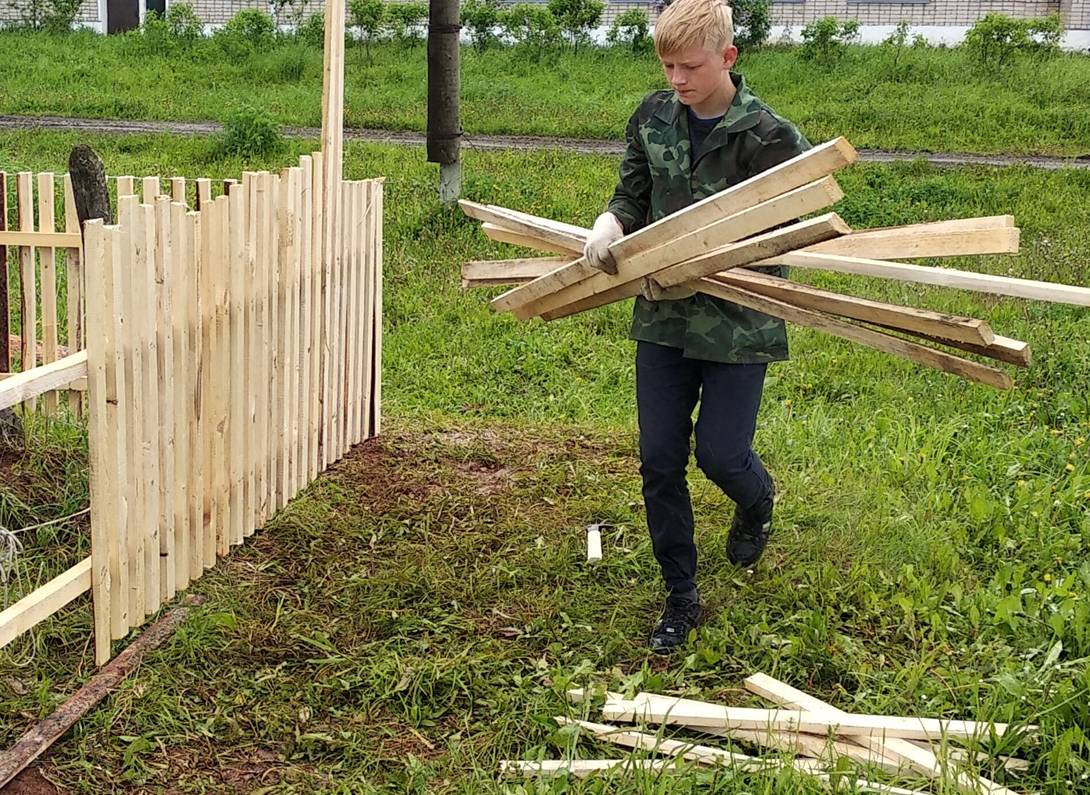 Прополка и посадка цветов на клумбах школ
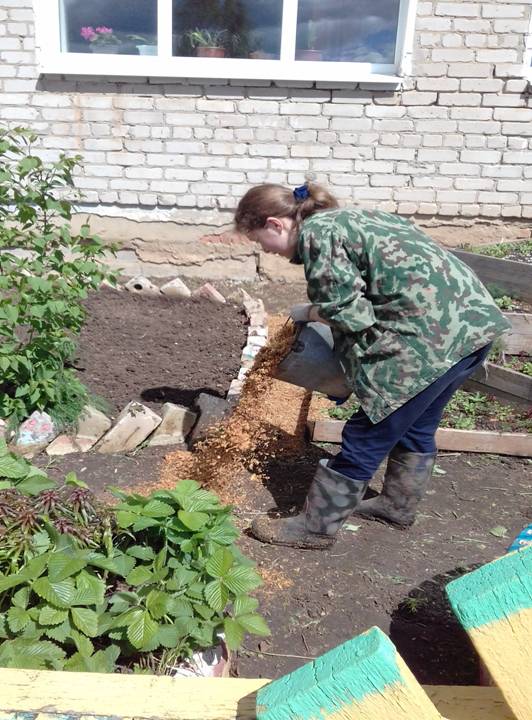 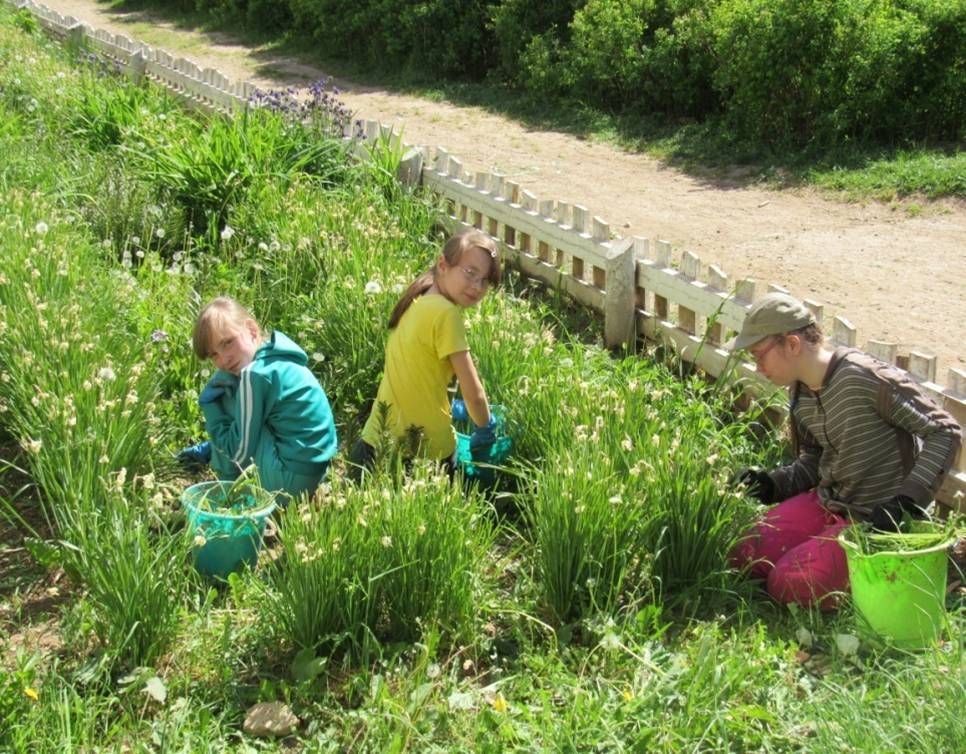 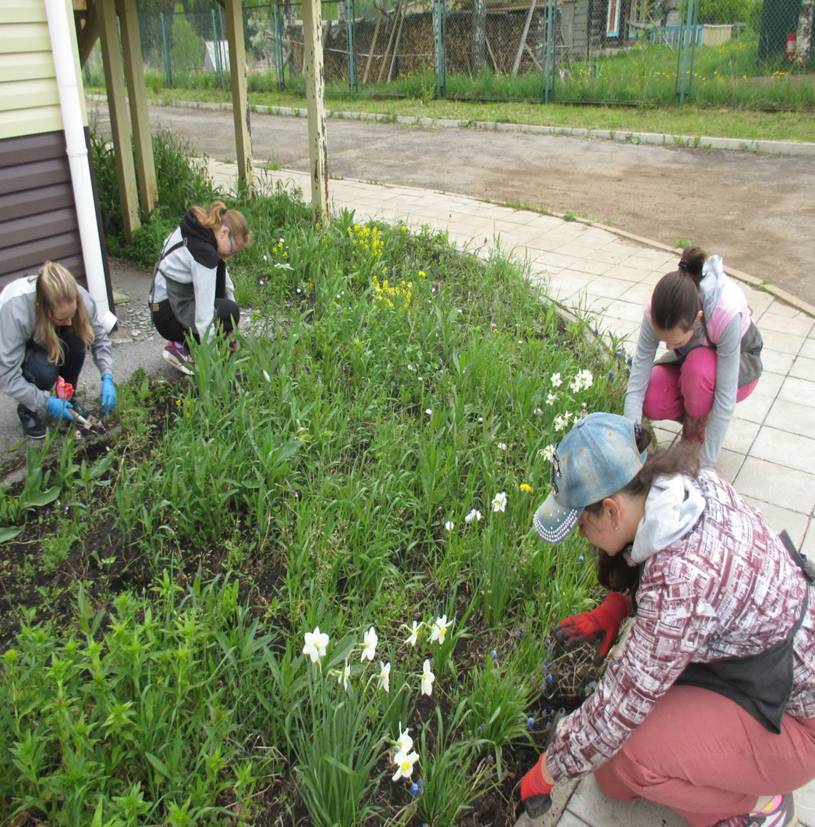 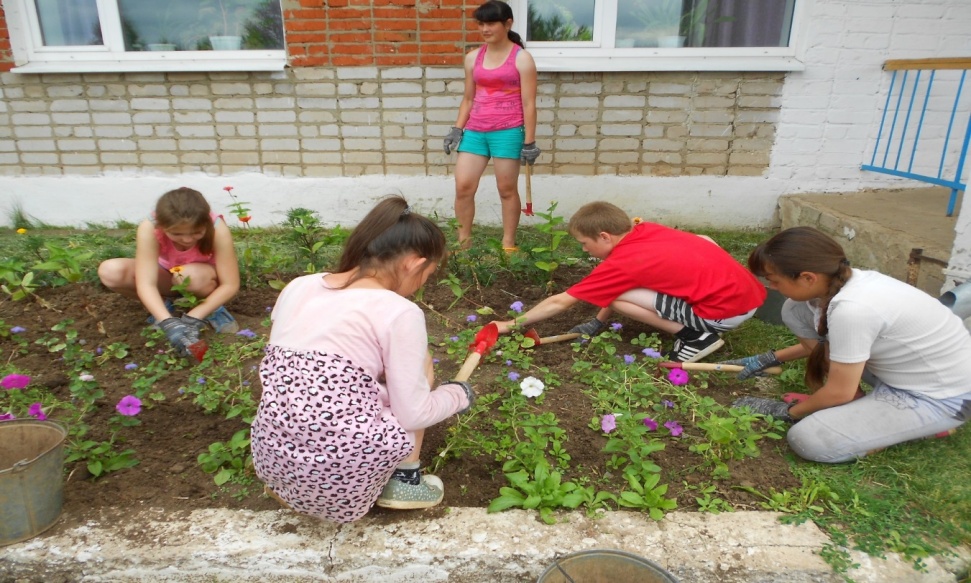 Покраска стен в кабинетах и коридорах, покраска заборов и других сооружений
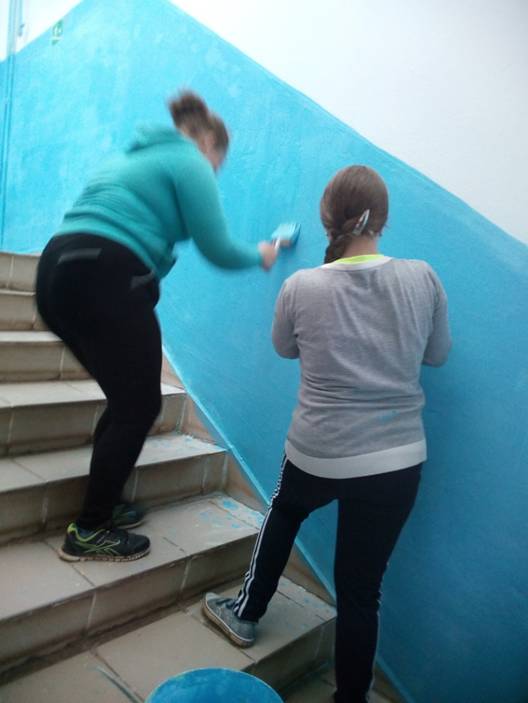 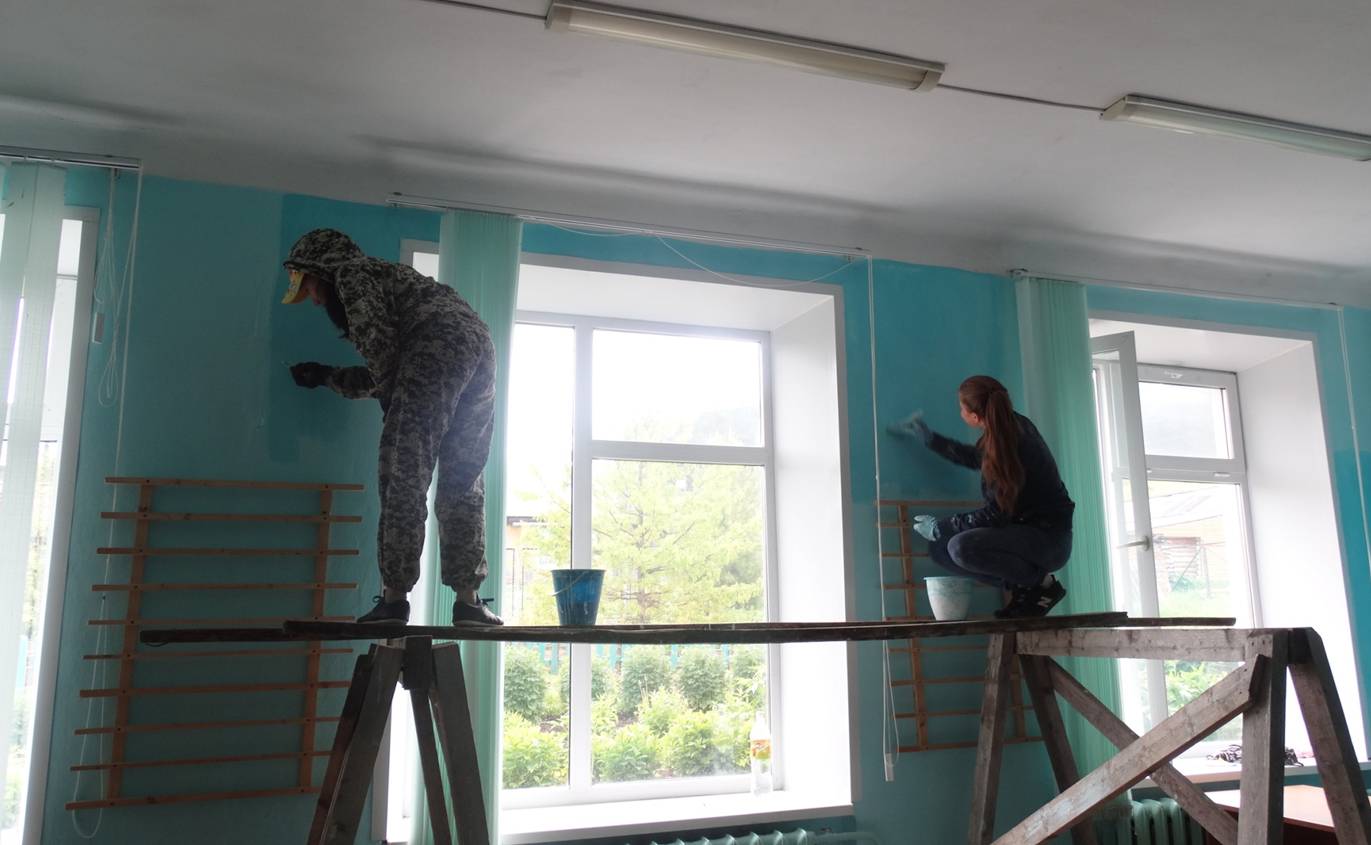 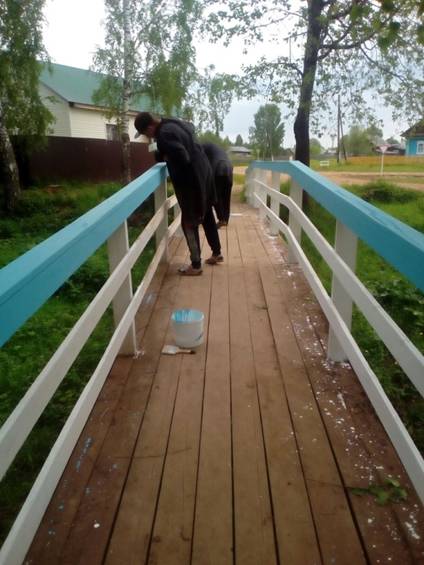 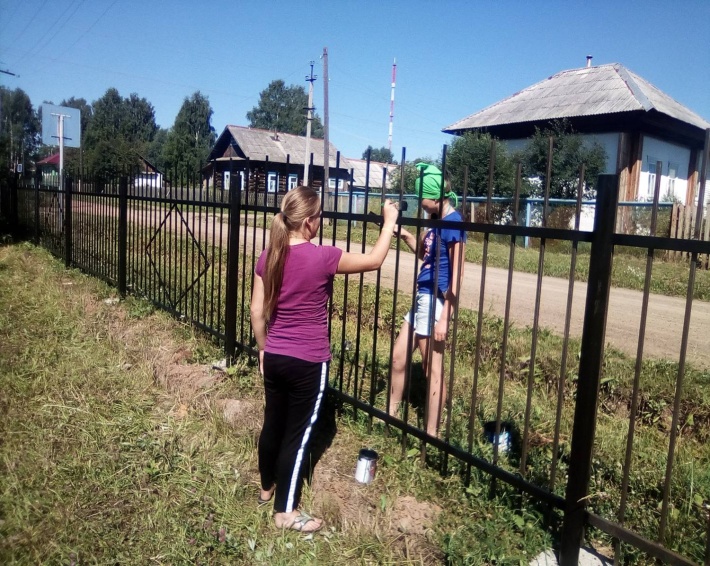 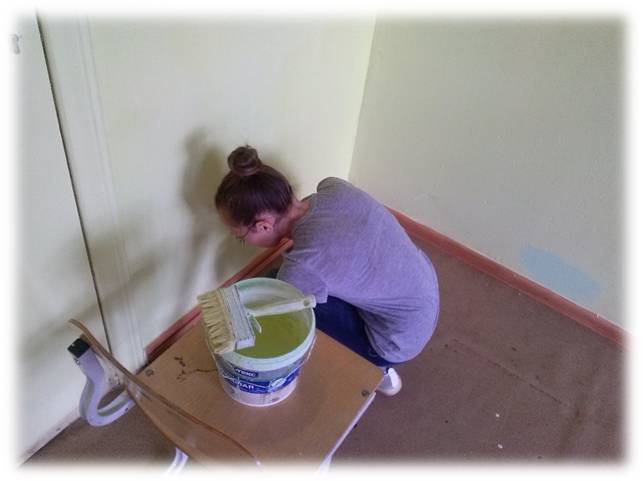 Подпрограмма «Приведение образовательных организаций Кудымкарского муниципального района в нормативное состояние»
На реализацию подпрограммы в 2018 году выделено 19 млн. 010 тыс. 522 рубля, в том числе 13 млн. 409 тыс. 466 рублей средства бюджета Кудымкарского муниципального района, 5 млн. 601 тыс. 055 рублей средства бюджета Пермского края.
	В 2017 году в рамках подпрограммы освоено 11 млн. 173 тыс. 124 рубля.
Приведение образовательных организаций в нормативное состояние
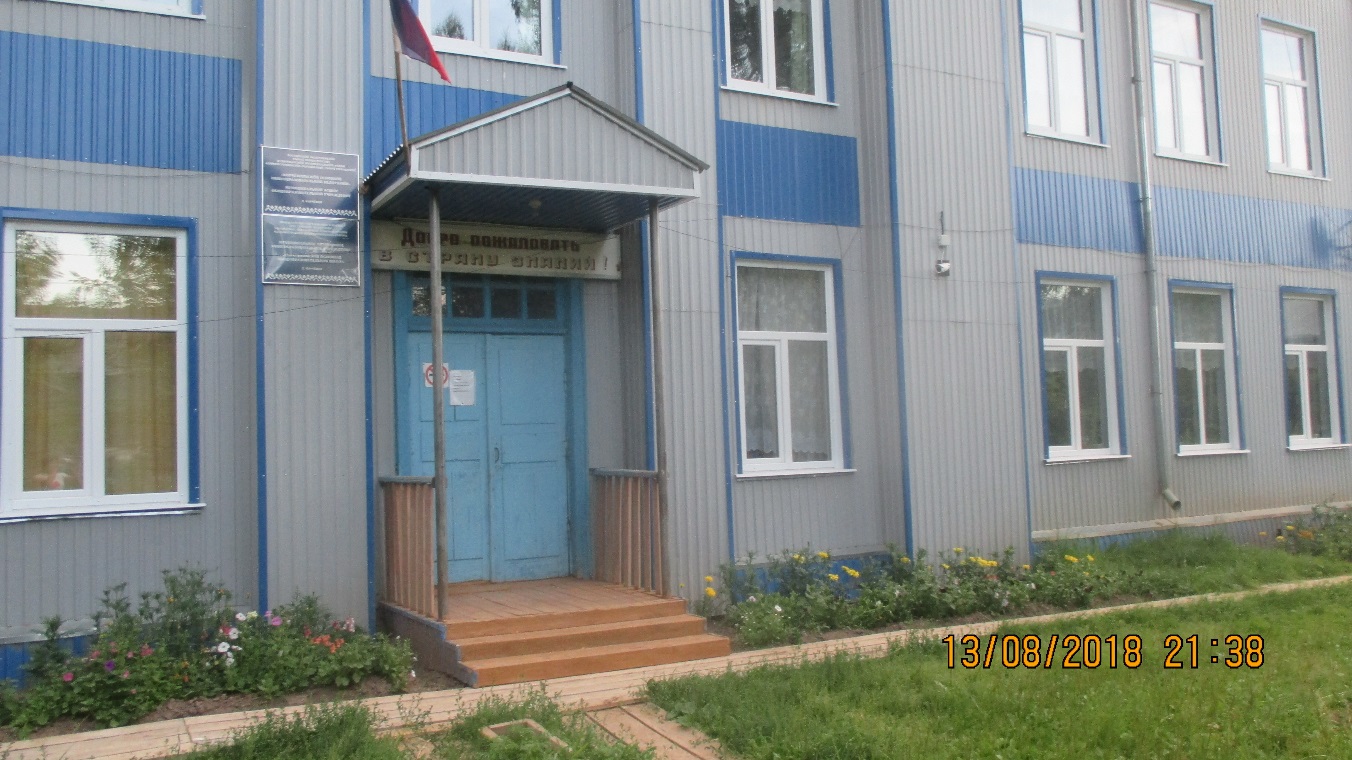 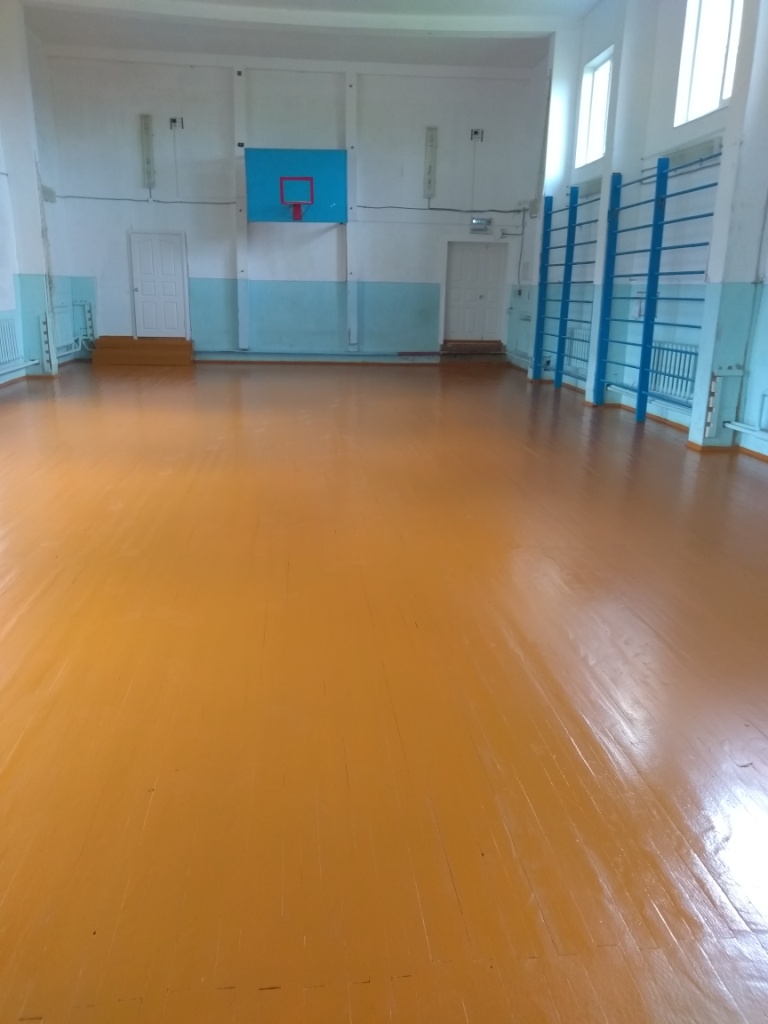 Замена оконных блоков в МАОУ «Корчевнинская ООШ»

Ремонт спортивного зала в МАОУ «Велвинская ООШ»
[Speaker Notes: С целью приведения образовательных организаций Кудымкарского муниципального района в нормативное состояние в 2018 году выполнены следующие ремонтные работы:
МАОУ «Верх-Юсьвинская ООШ»: ремонт полов в обеденном зале, монтаж уличного освещения, замена дощатых покрытий полов в спортивном зале.
2. МАОУ «Корчевнинская ООШ»: ремонт помещений и замена оконных блоков в здании школы, установка системы видеонаблюдения.
3. МАОУ «Сервинская ООШ»: ремонт помещений в здании школы, расчет величины индивидуального пожарного риска, установка системы видеонаблюдения в филиале «Учительский дом в д. Тарова», ремонт ограждения территории.
4. МАОУ «Велвинская ООШ»: ремонт спортивного зала, установка системы видеонаблюдения.
5. МАООУ «Ленинская санаторная школа-интернат»: ремонт санузлов в зданиях учебных корпусов и столовой, установка системы видеонаблюдения.
6. МАОУ «Верх-Иньвенская СОШ»: ремонт помещений, котла и дымовой трубы структурного подразделения «Детский сад в с. Верх-Иньва».]
Приведение образовательных организаций в нормативное состояние
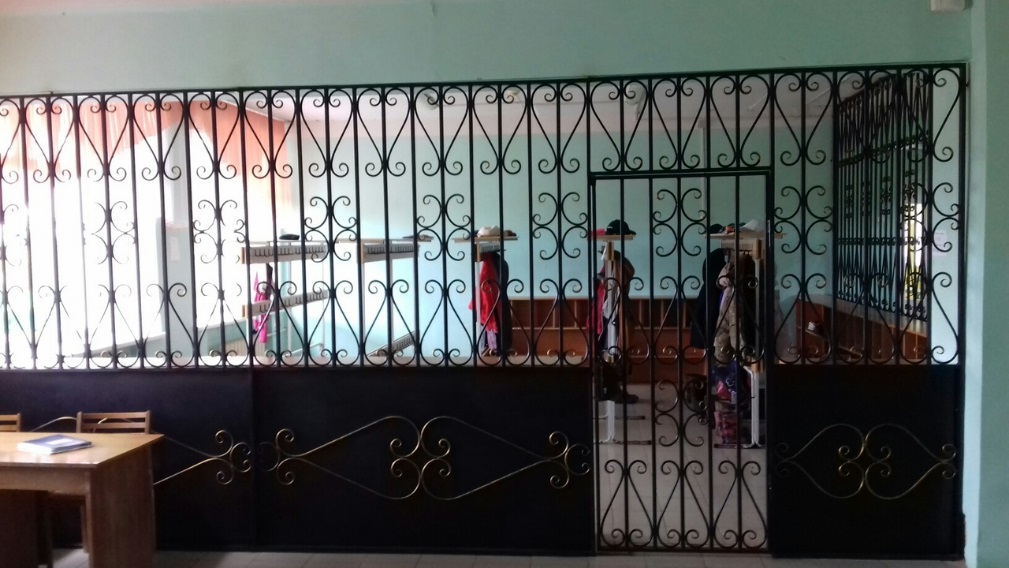 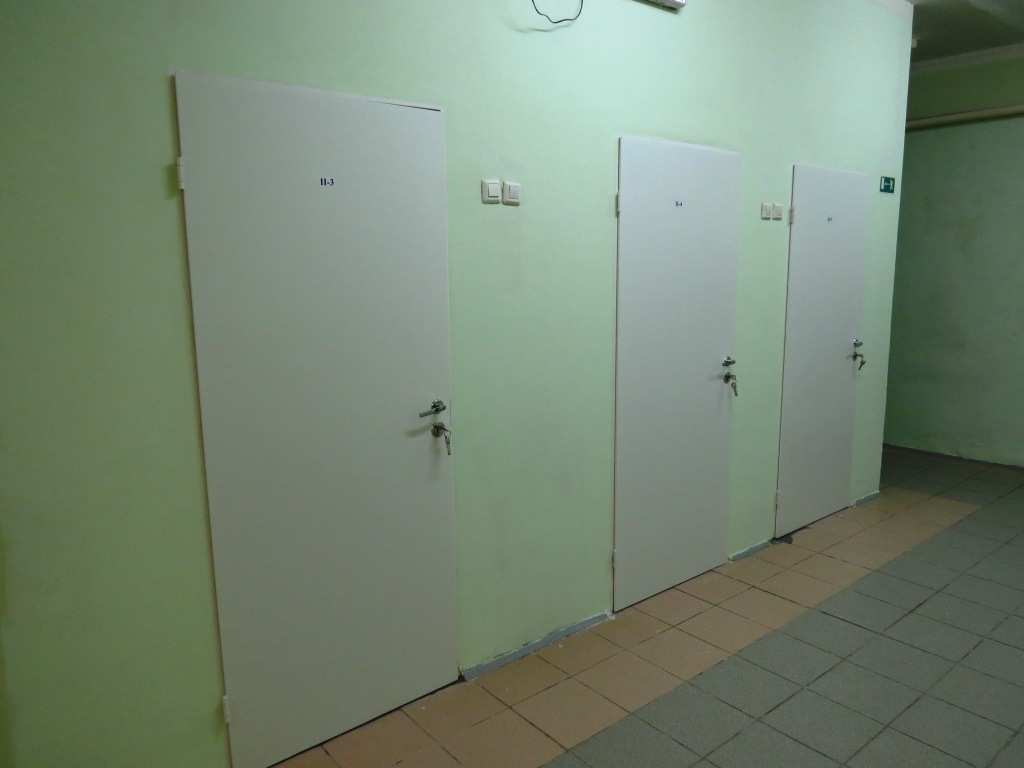 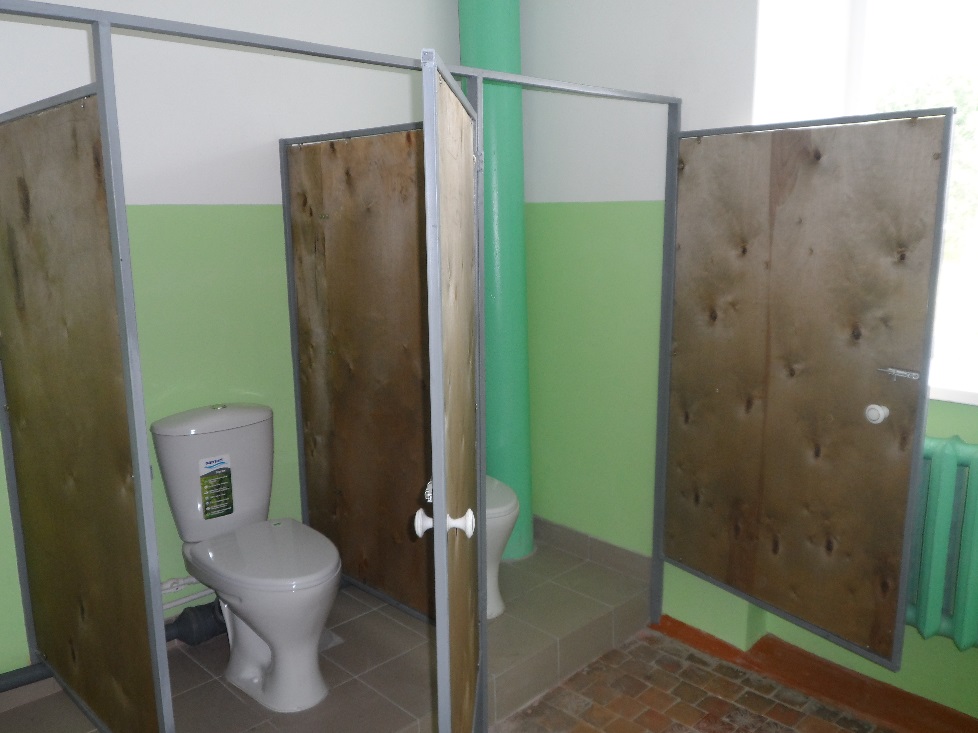 Ремонт раздевалки МАОУ «Самковся СОШ»
Замена дверных блоков в МАОУ «Белоевская ОШИ для обучающихся с ОВЗ»
Ремонт санузлов в МАОУ «Сервинская ООШ»
[Speaker Notes: 7. МАОУ «Белоевская СОШ»: разработка проектно-сметной документации на перепланировку здания начальной школы, ремонт ограждения территории, расширение дверных проемов.
8. МАОУ «Пешнигортская СОШ»: разработка проектно-сметной документации на перепланировку помещений и перепланировка помещений, установка аудиодомофонов в подъездах № 1,2,3 
 структурного подразделения «Детский сад в с. Пешнигорт», ремонт кровли котельной.
9. МАОУ «Самковская СОШ»: замена дверных блоков, замена ограждения раздевалки, замена прибора РСПИ «Стрелец-Мониторинг», замена ограждения лестничных маршей.
10. МАОУ «Полвинская ООШ»: установка видеодомофонной системы, замена электроосвещения в гараже.
11. МАОУ «Ленинская СОШ»: монтаж технических средств охраны и  установка видеодомофонной системы, ремонт пожарного водоема в в структурном подразделении «Детский сад в с. Ленинск», установка аудиодомофона, замена погружного насоса на водонапорной башне.]
Приведение образовательных организаций в нормативное состояние
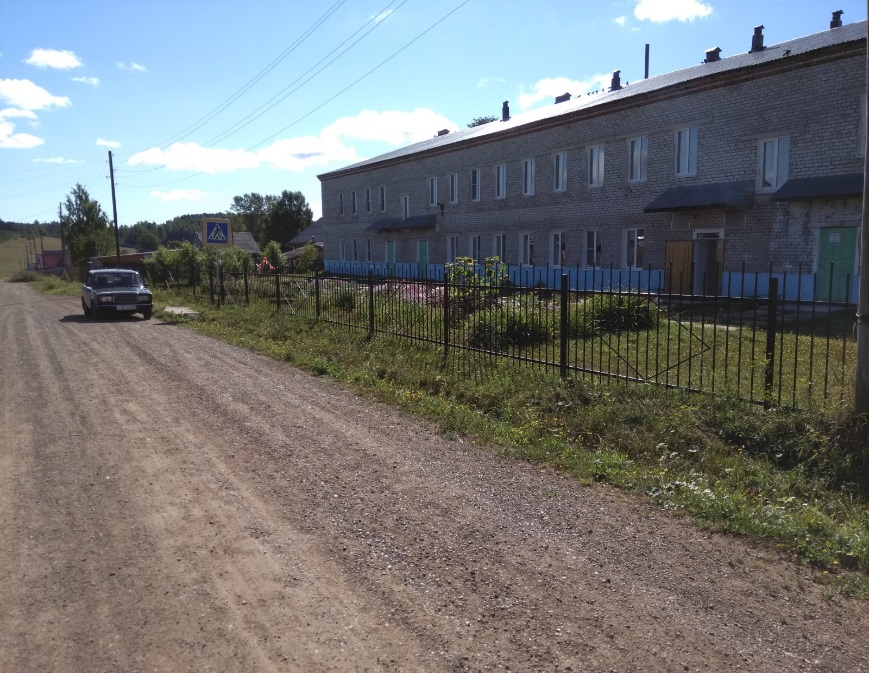 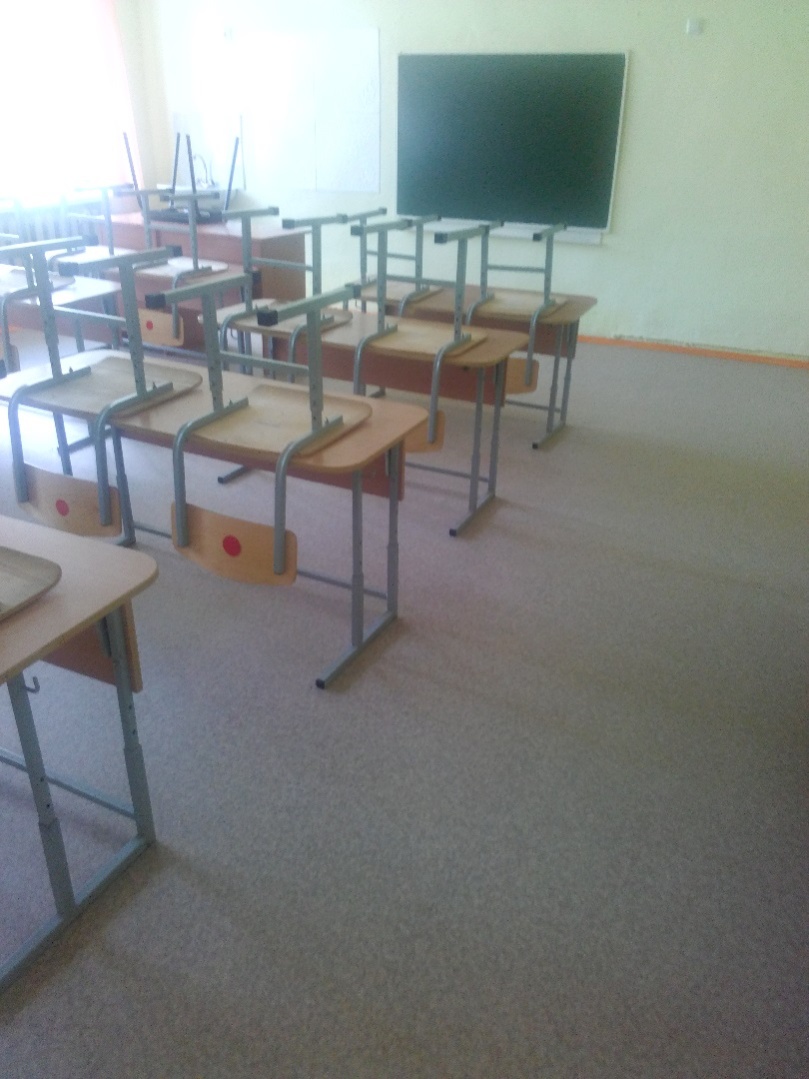 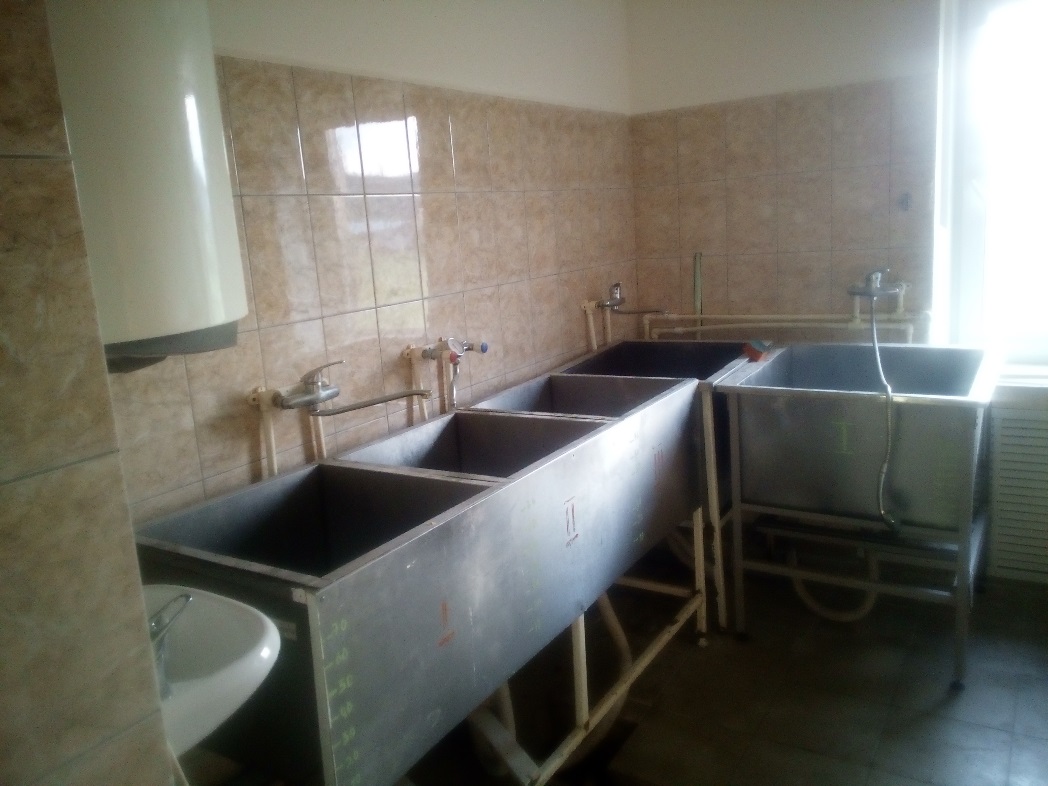 Замена ограждения территории МАОУ «Ёгвинская ООШ»
Ремонт пищеблока МАОУ «Кувинская ОШИ для обучающихся с ОВЗ»
Ремонт полов в МАОУ «Кувинская СОШ»
[Speaker Notes: 12. МАОУ «Ёгвинская ООШ»: замена дверных блоков, установка системы видеонаблюдения, ремонт ограждения территории, замена покрытия пола в спортивном зале.
13. МАОУ «Кувинская СОШ»: ремонт помещений. 
14. МАОУ «Ошибская СОШ: ремонт котла в филиале «Егоровская ООШ», ремонт дымовой трубы котельной структурного подразделения «Детский сад в с. Ошиб».
15. МАОУ «Кувинская ОШИ для обучающихся с ОВЗ»: установка системы видеонаблюдения, ремонт пищеблока.
16. МАДОУ «Белоевский детский сад»: установка системы видеонаблюдения.
17. МАОУ «Белоевская ОШИ для обучающихся с ОВЗ»: установка системы видеонаблюдения, замена дверных блоков.
18. ЧОУ ОО «НОШ-Учительский дом в д. Алекова»: ремонт полов и крыльца.]
Задачи на 2018 – 2019 уч.год
остается в приоритете повышение качества образовательных услуг;
внедрение современных форм внеурочной деятельности учащихся, интеграция дополнительного и общего образования в период введения новых образовательных стандартов, развитие сетевой формы обучения;
формирование здоровьесберегающей среды в образовательных учреждениях: совершенствование школьного питания, медицинского обслуживания, формирование здорового образа жизни;
развитие государственно-общественного управления в сфере образования, в том числе через формирование механизмов государственно-общественного управления качеством образования на основе независимой оценки качества работы организаций, оказывающих образовательные услуги;
совершенствование системы воспитания воспитанников и обучающихся, в том числе работы по патриотическому воспитанию;
развитие материально-технической базы учреждений.
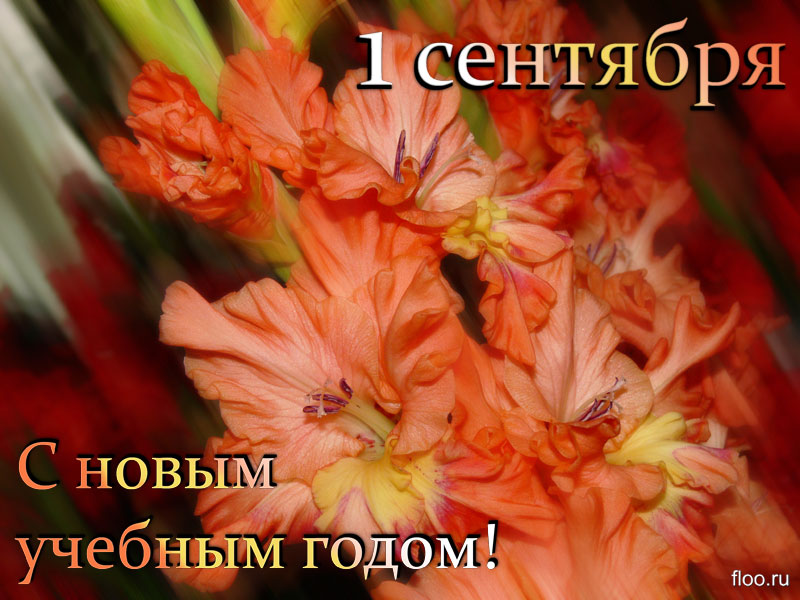